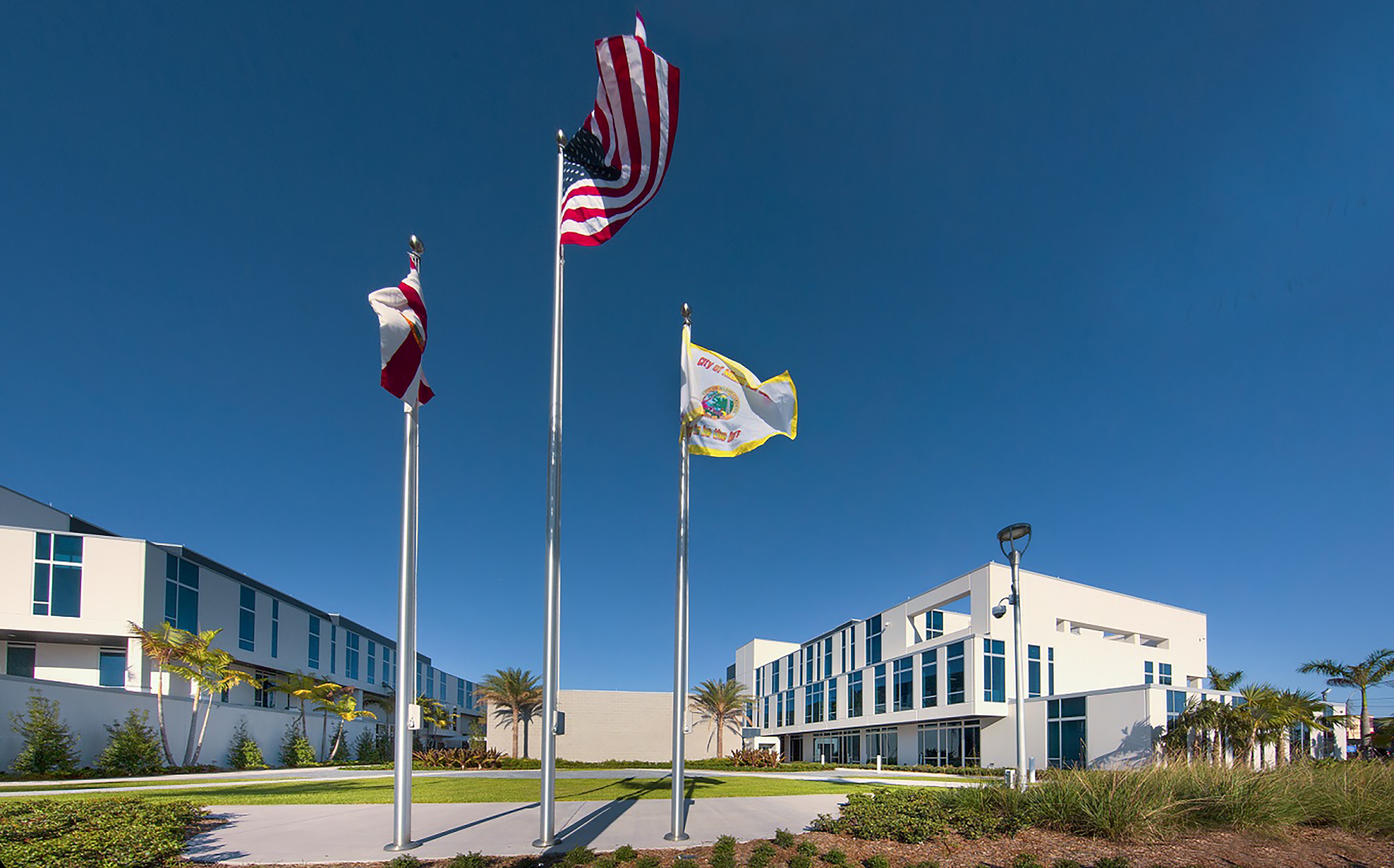 City of Miami GardensLive Healthy Miami Gardens (LHMG) )
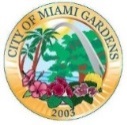 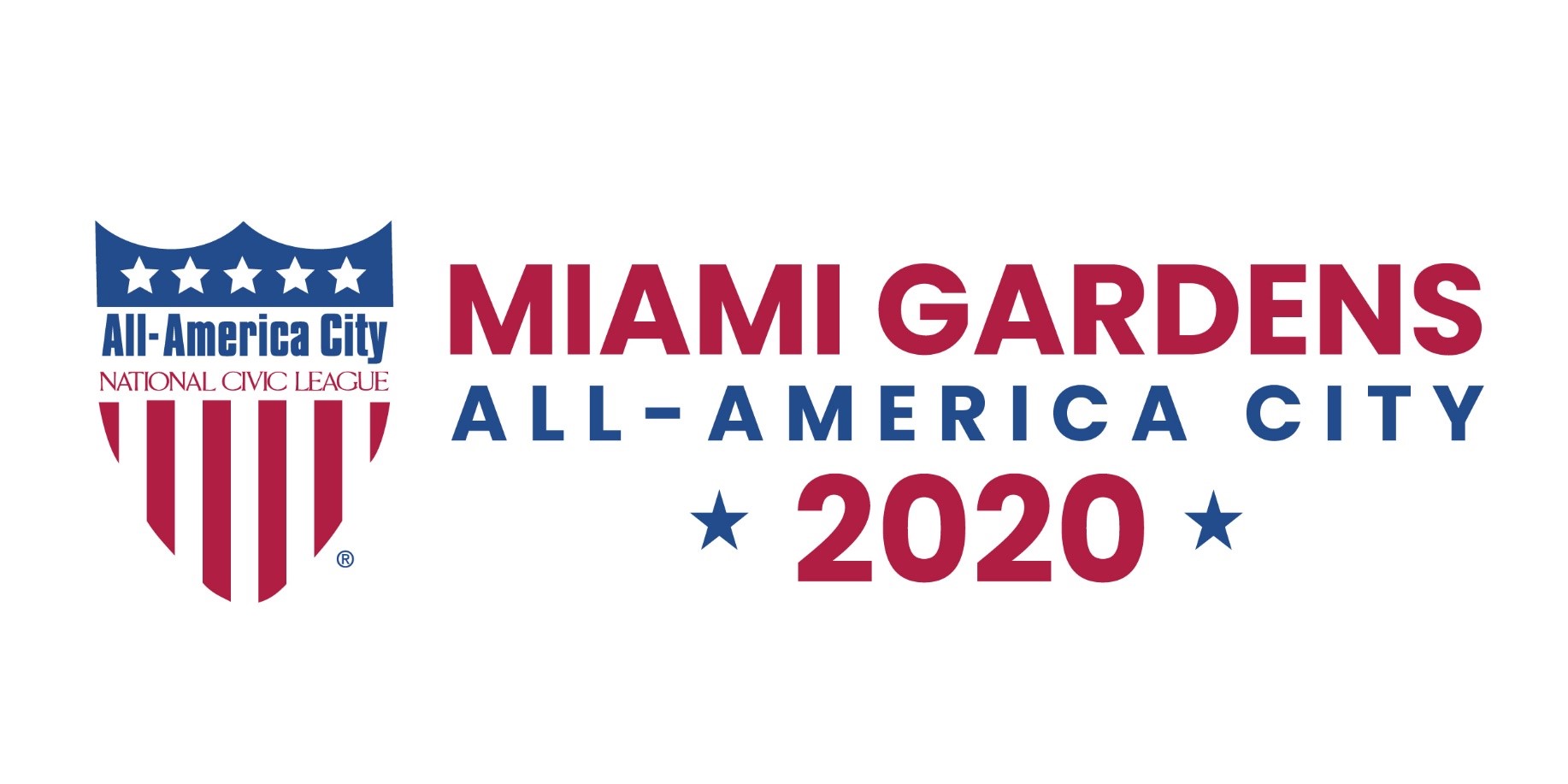 Jacksonville City Council  ● October 27, 2022
Presenter:  Thamara Labrousse, Program Director
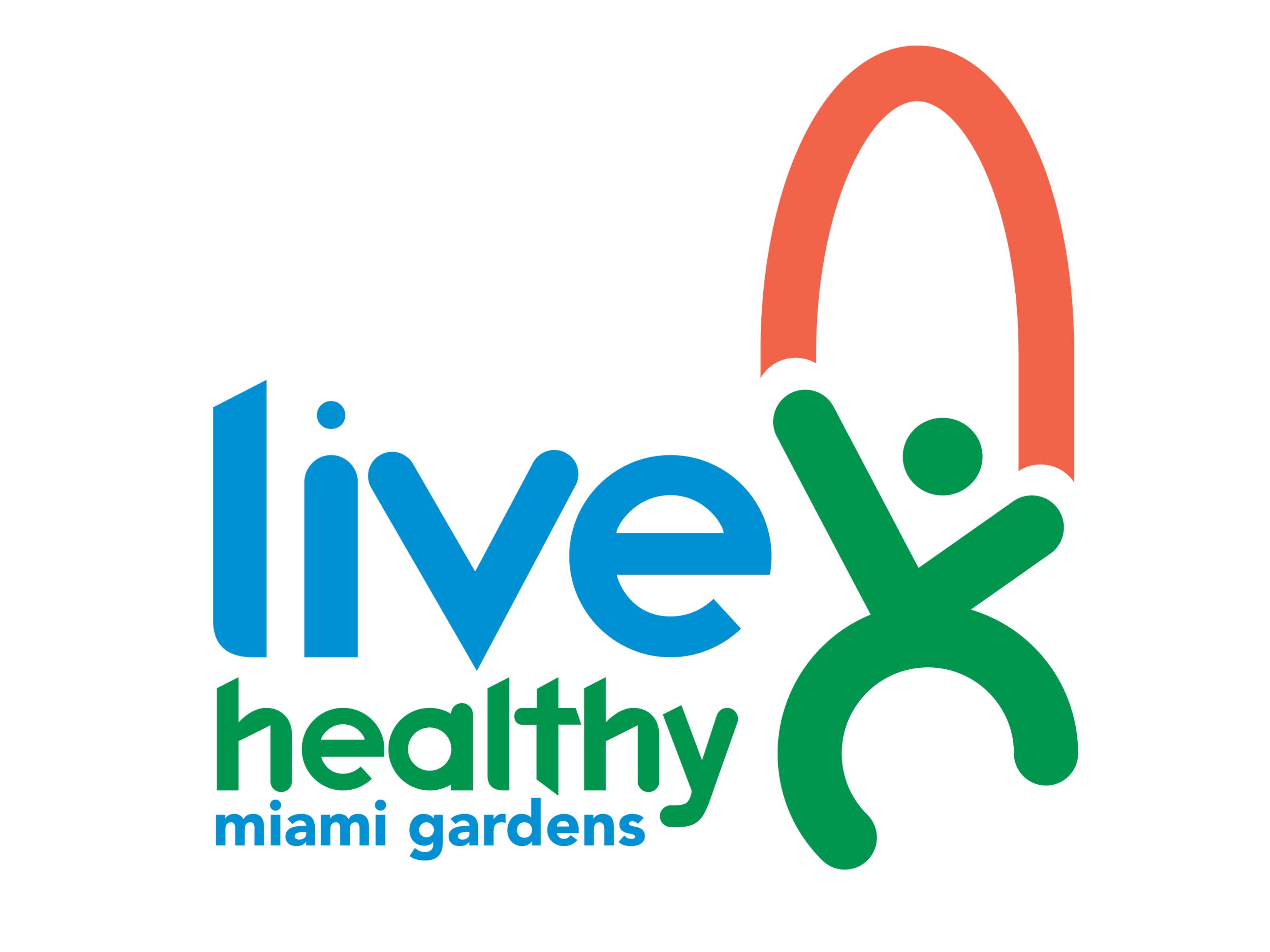 Snapshot of CMG
Incorporated in 2003.
Located in the North-Central region of the county, mid-way between Fort Lauderdale and Miami.
Third (3rd) largest City in Miami-Dade County and the largest predominantly African-American municipality in Florida.
Population of 113,363.
Twenty (20) square miles. 
Median age of 35.6 and a median household income of $41,139.
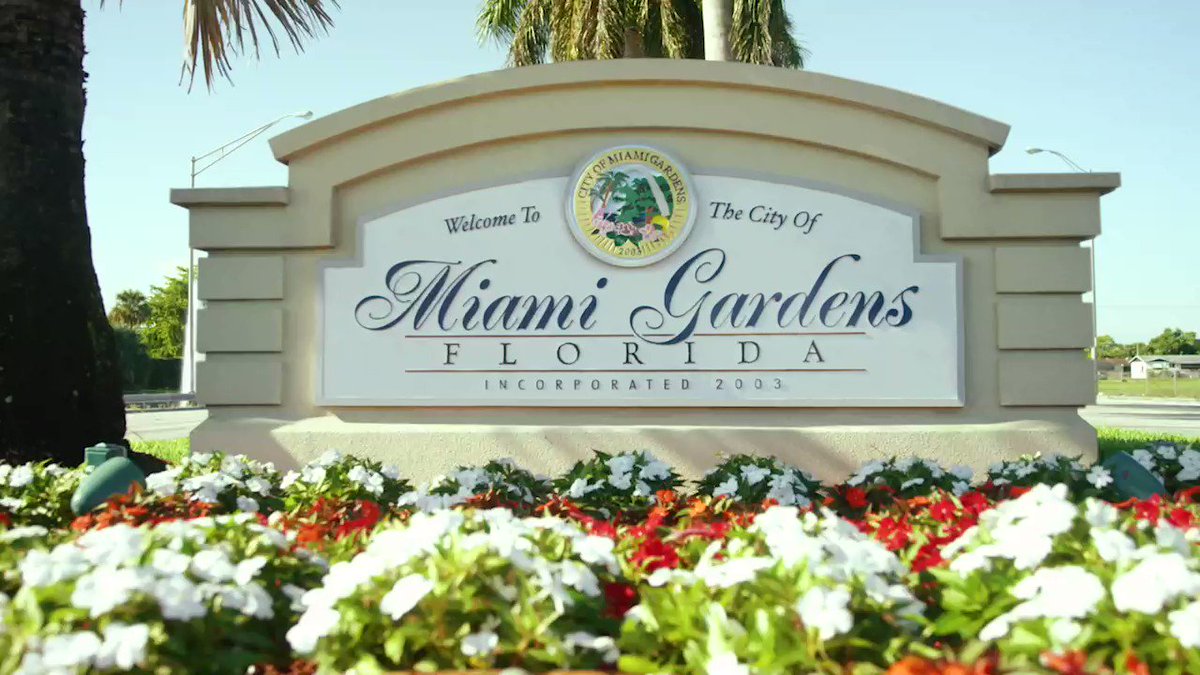 Miami Gardens Demographics
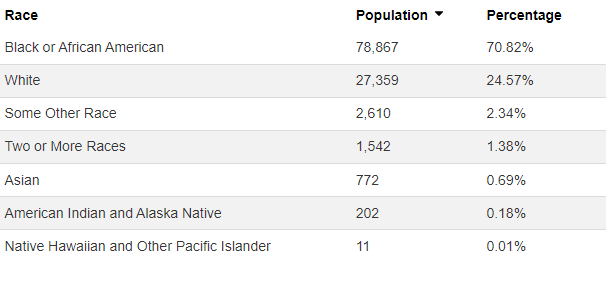 Health Disparities in CMG
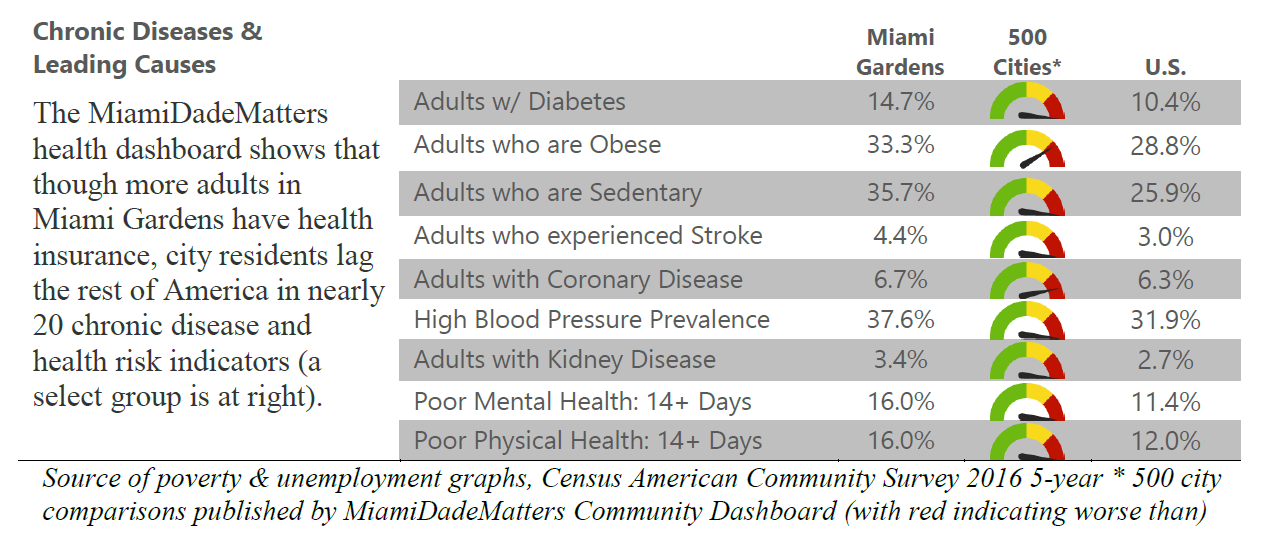 LHMG Introduction and History
Overview of Live Healthy Miami Gardens
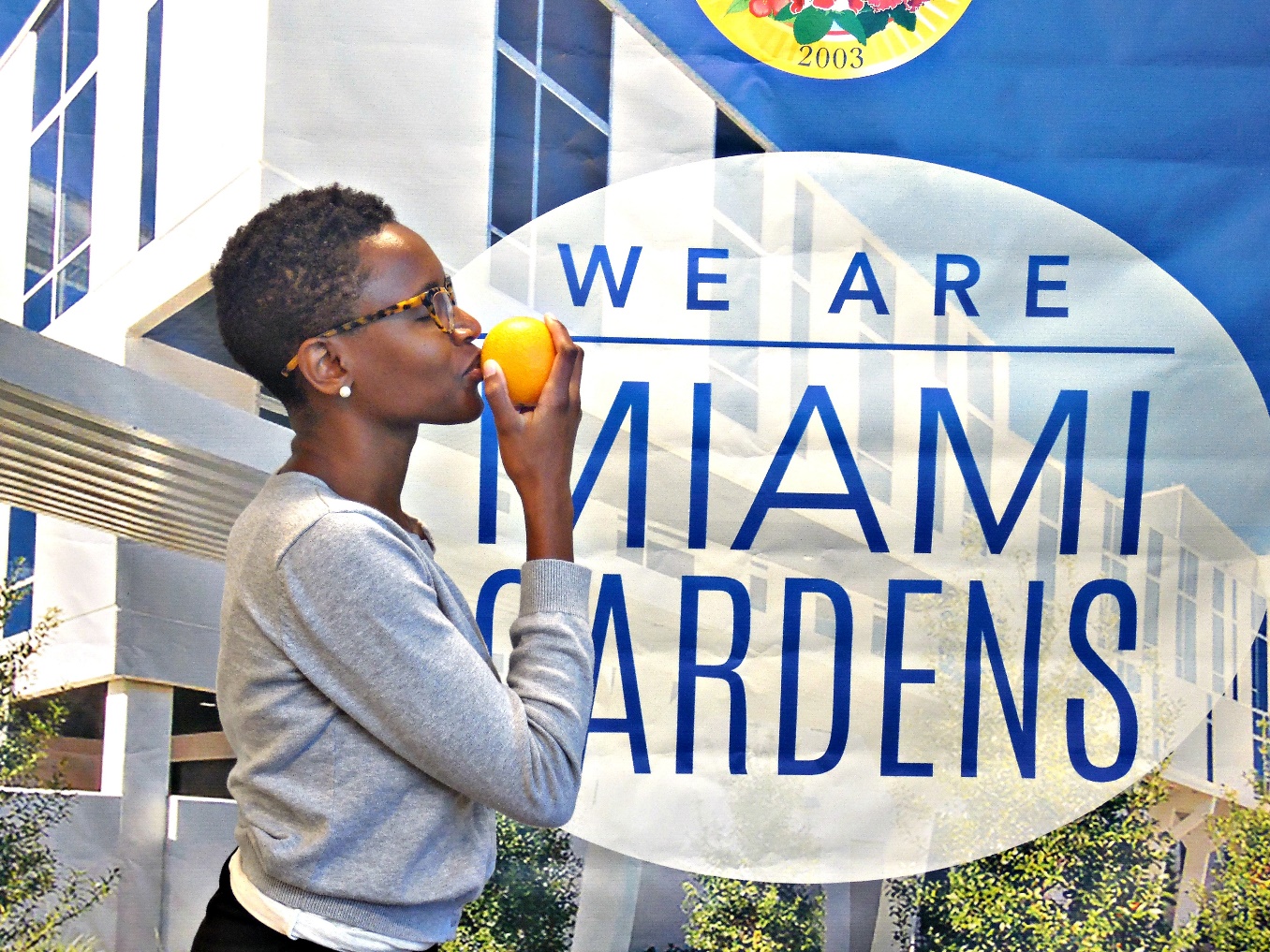 Started in 2014 as a partnership between the  HFSF and the CMG. Currently funded primarily by the CDC.
Part of the City’s strategic effort to reduce poor health outcomes by engaging community residents to improve selected public health indicators.
Primary Goal  -  Make the CMG a healthier place to live, work and play.
Multi-disciplinary/ cross-sector collaboration- currently 100 individuals and 68 organizations.
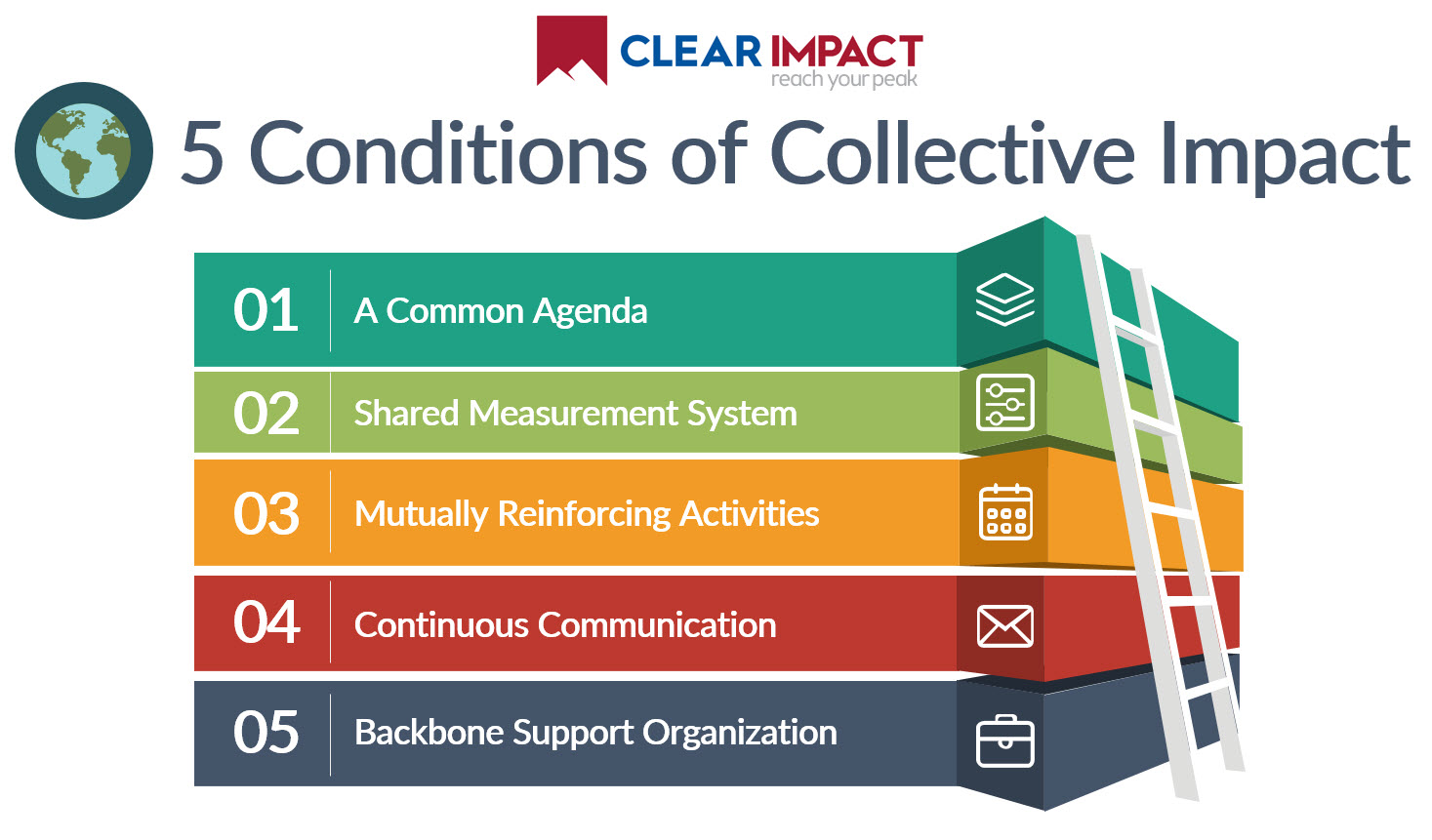 Collective Impact Initiative
Network of community members, organizations, and institutions who advance equity by learning together, aligning, and integrating their actions to achieve population and systems level change

100 individuals and 68 organizations

Unified Vision & Commitment	
Community Engagement
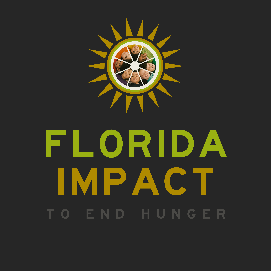 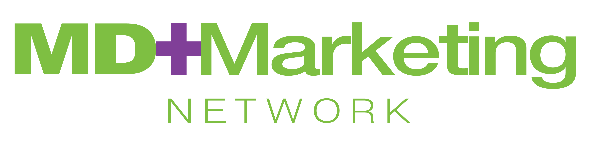 Community Partners
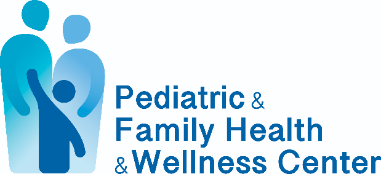 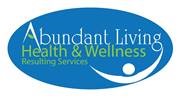 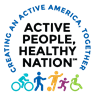 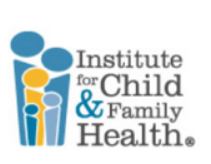 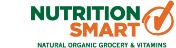 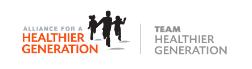 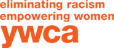 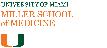 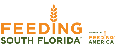 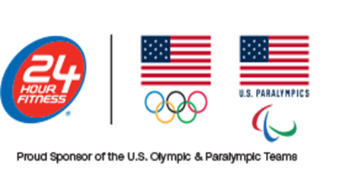 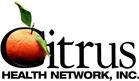 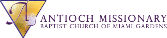 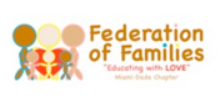 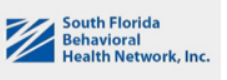 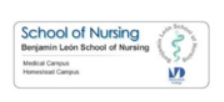 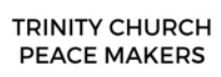 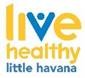 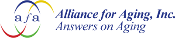 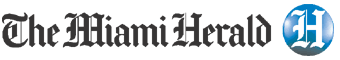 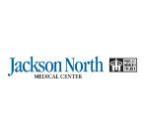 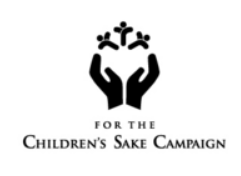 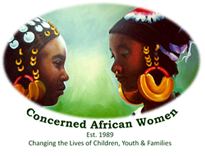 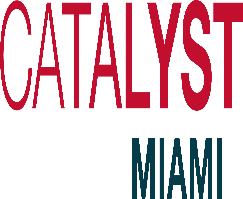 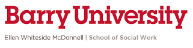 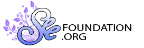 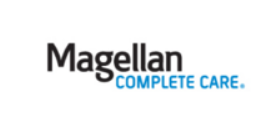 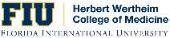 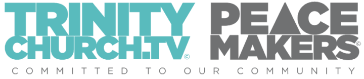 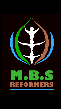 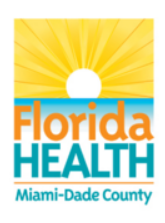 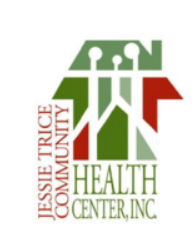 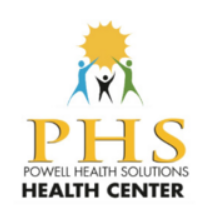 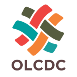 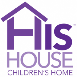 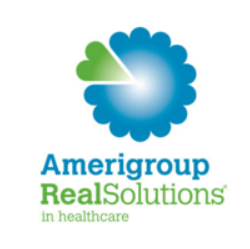 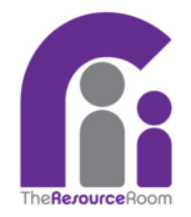 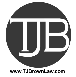 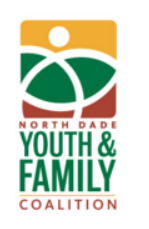 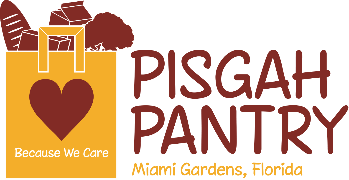 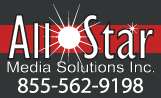 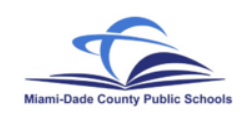 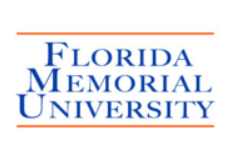 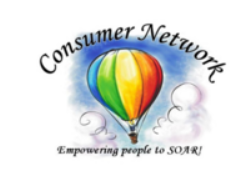 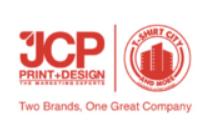 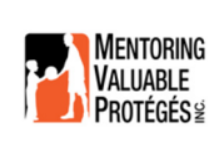 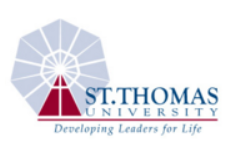 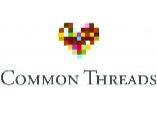 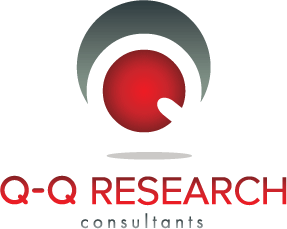 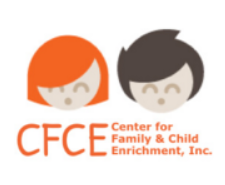 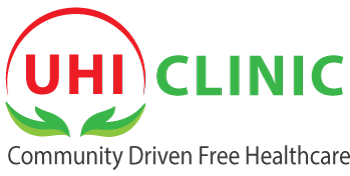 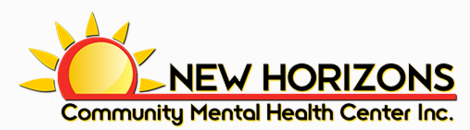 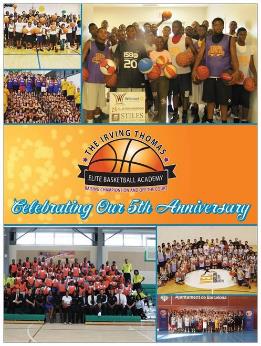 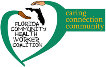 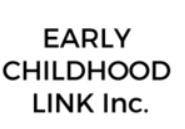 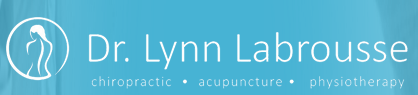 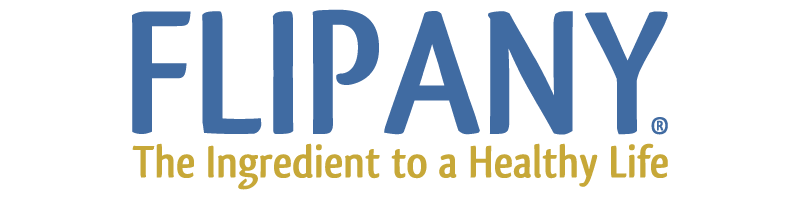 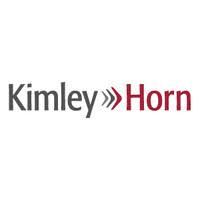 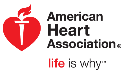 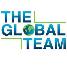 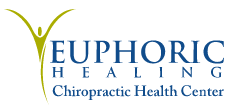 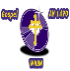 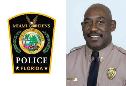 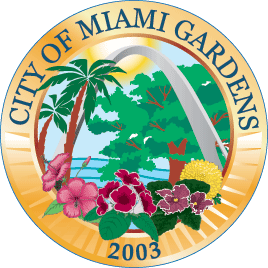 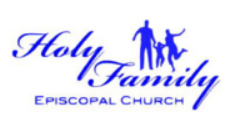 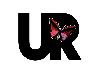 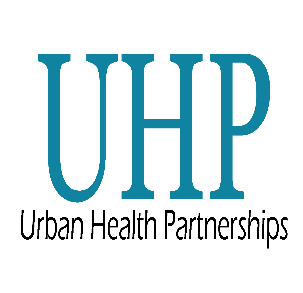 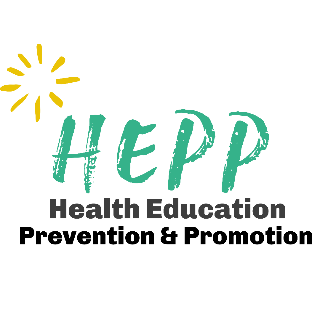 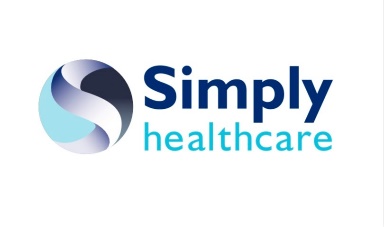 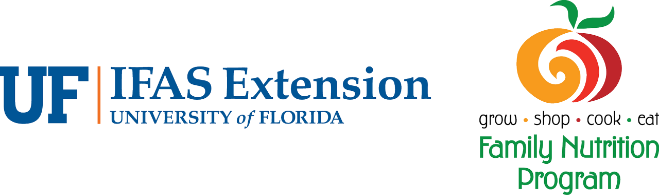 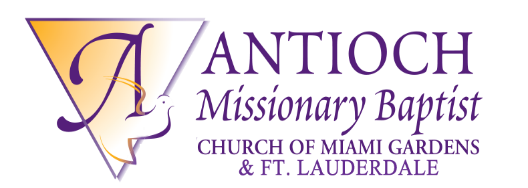 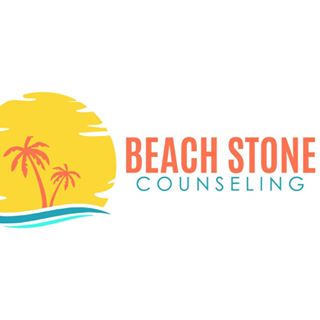 [Speaker Notes: Sub-Councils have also been formed for each of the priority areas, bringing in even more representation from community partners. Between the Host Council and the Sub-Councils, there are over 100 members representing 63 organizations. Although we believe that this is a great start, we know that in order to achieve true, lasting change in the community, there are additional leaders who are needed at the table. 

(11) sectors: residents, non-profits, business, government, grass-roots organization, health and social service providers, faith-based organizations, police, schools, universities, and parks and recreation.]
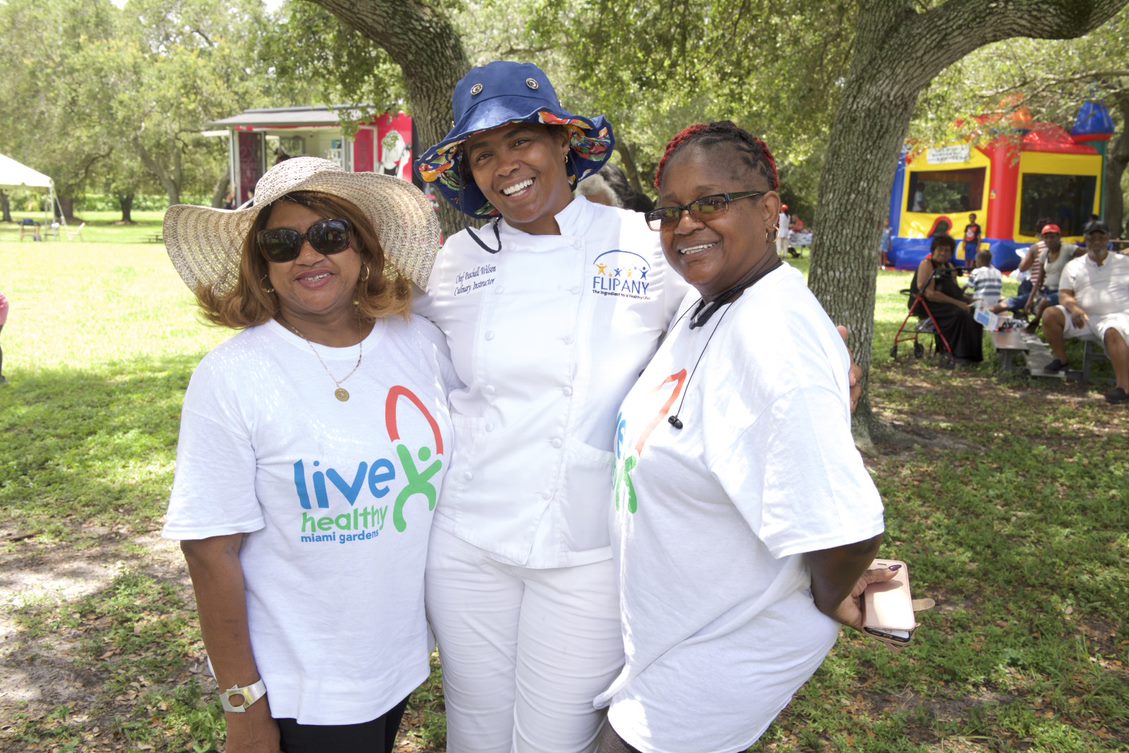 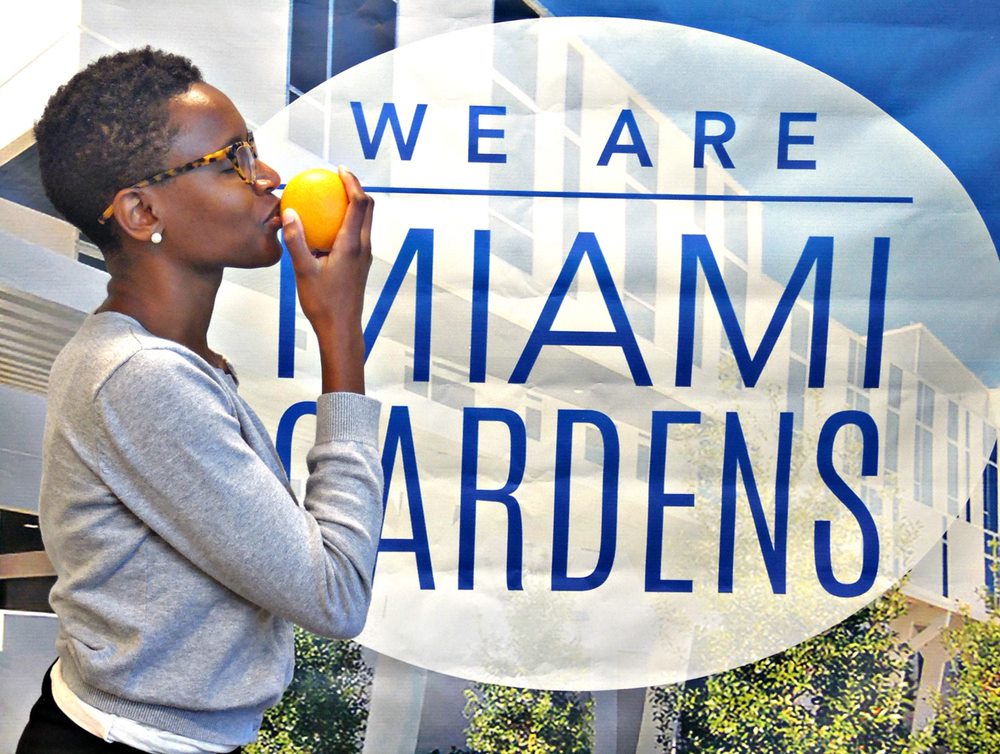 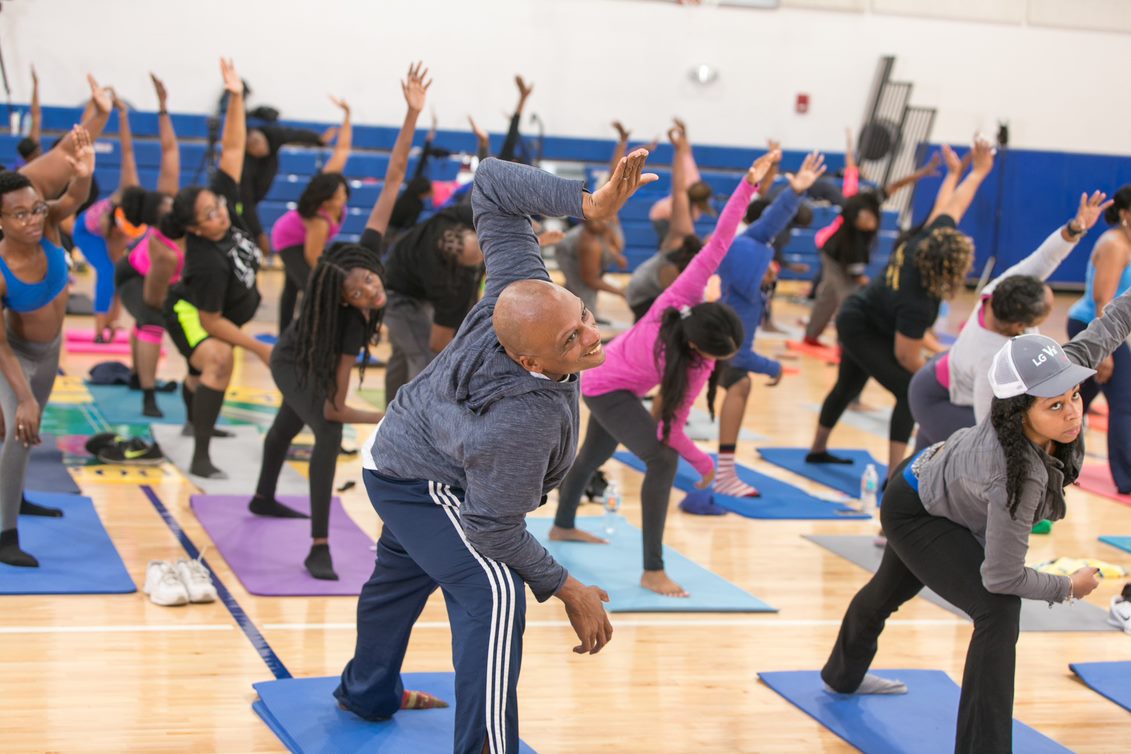 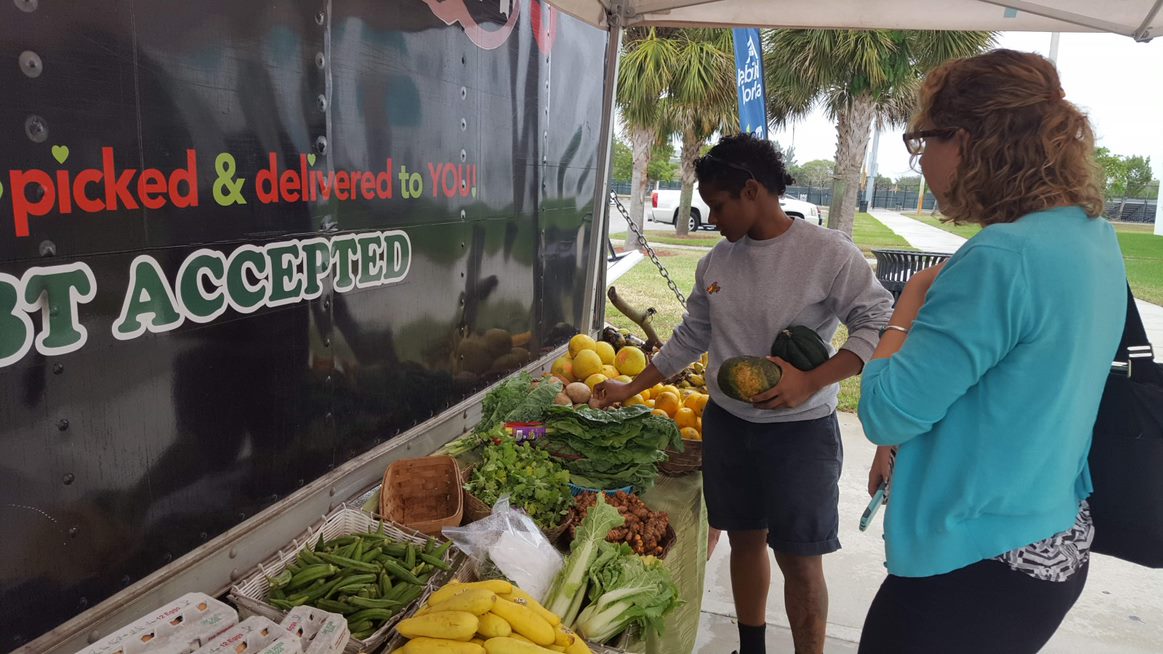 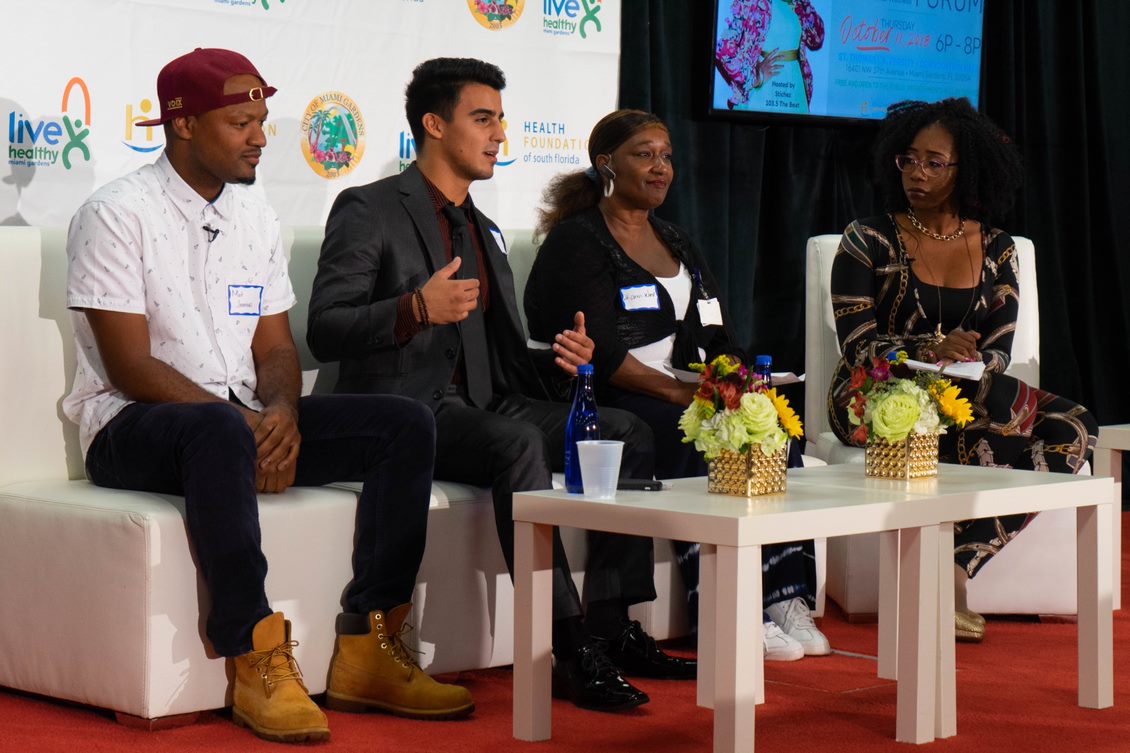 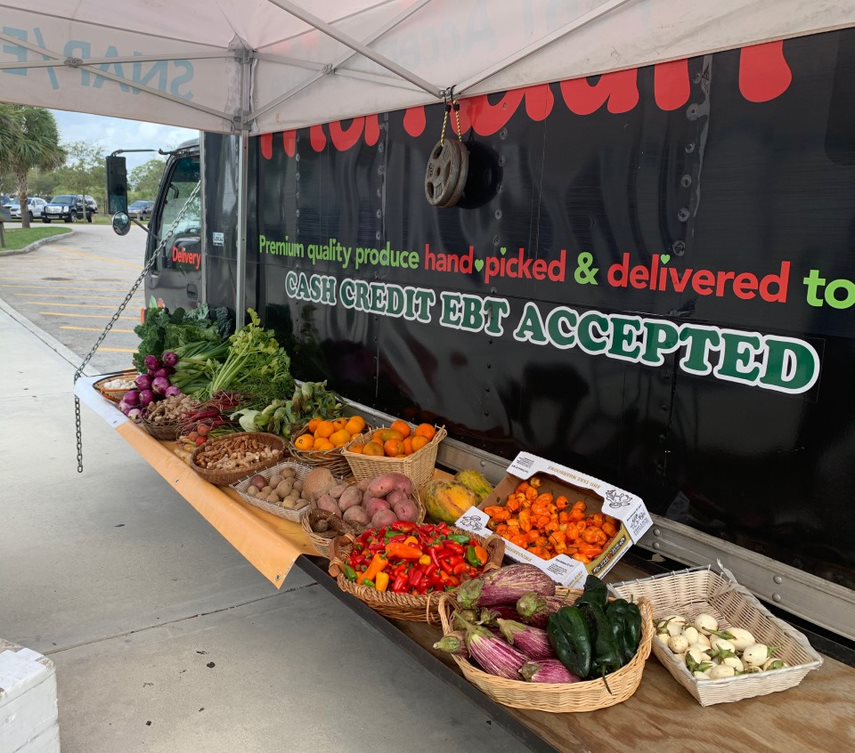 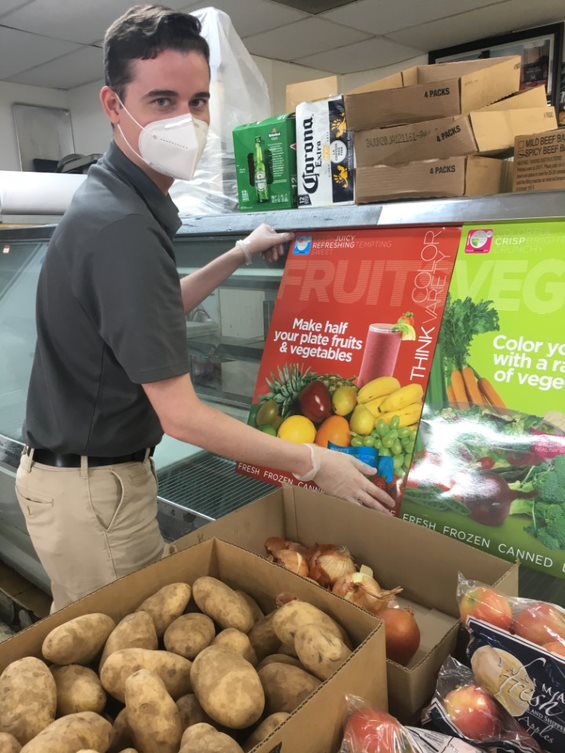 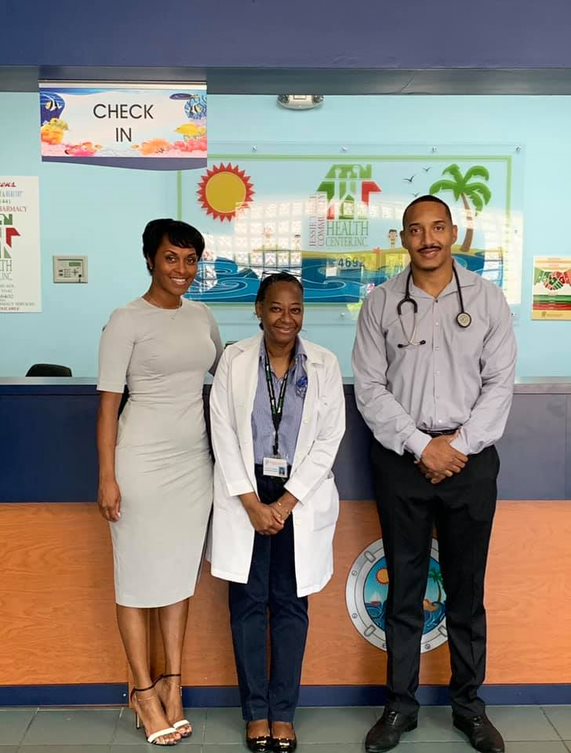 How Did 
We Get Here?
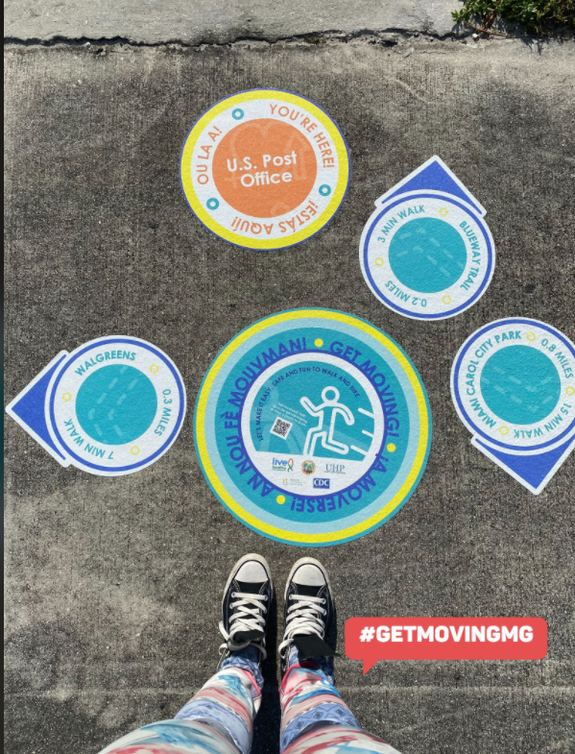 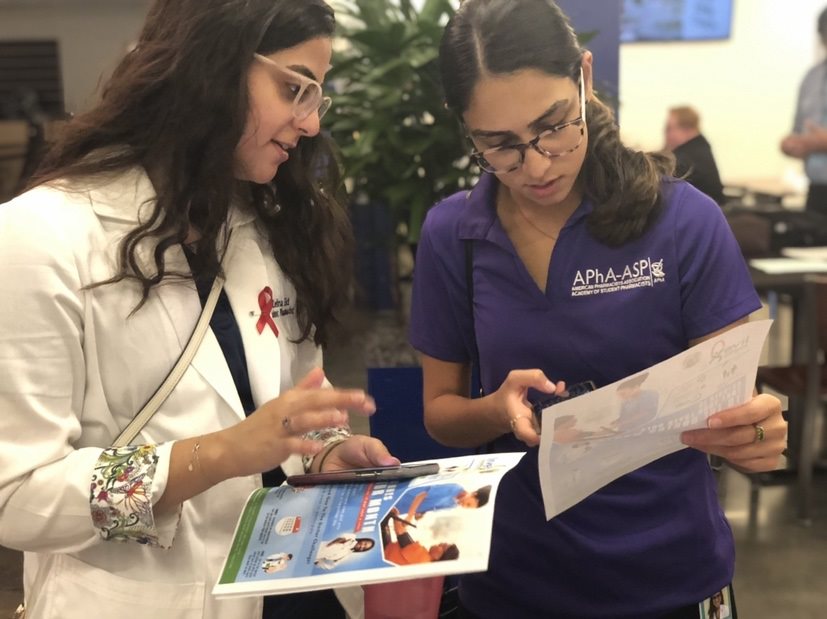 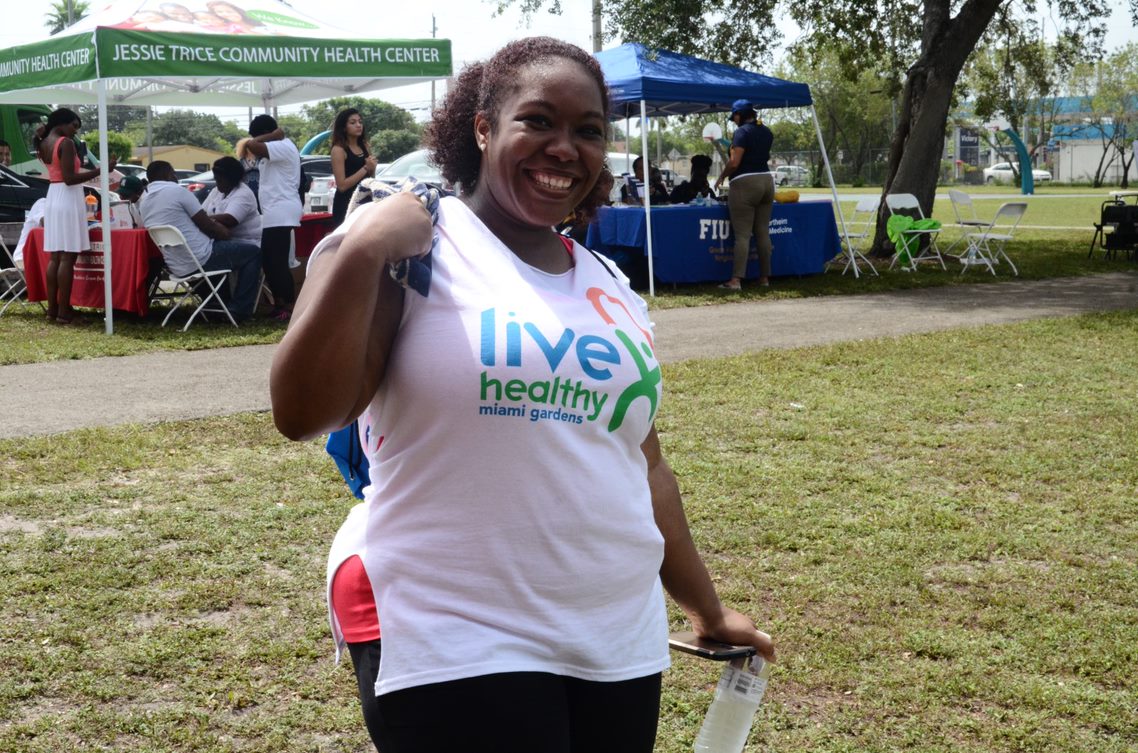 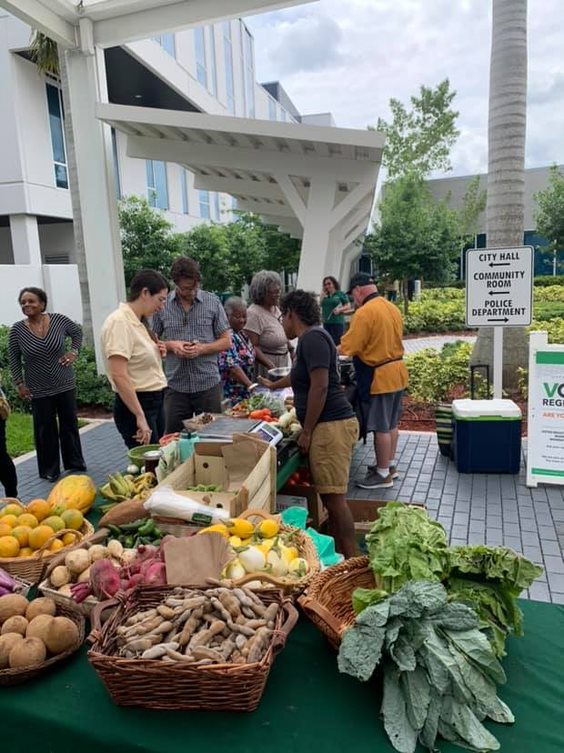 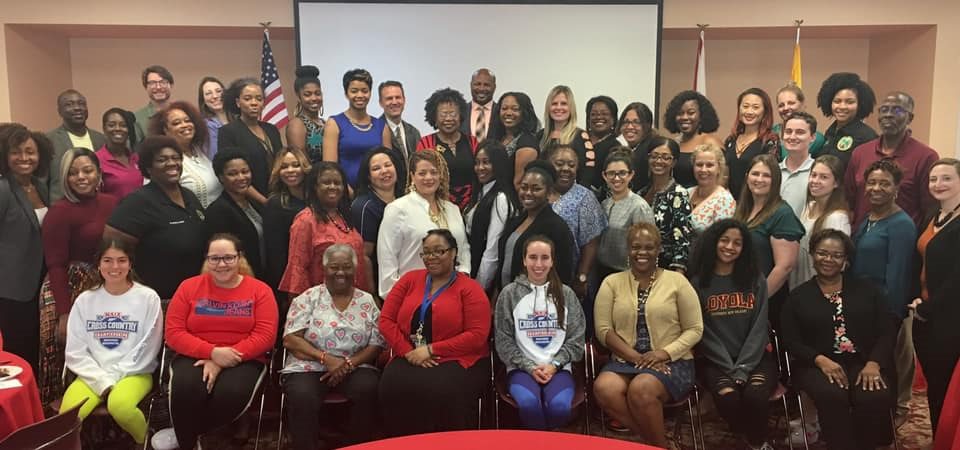 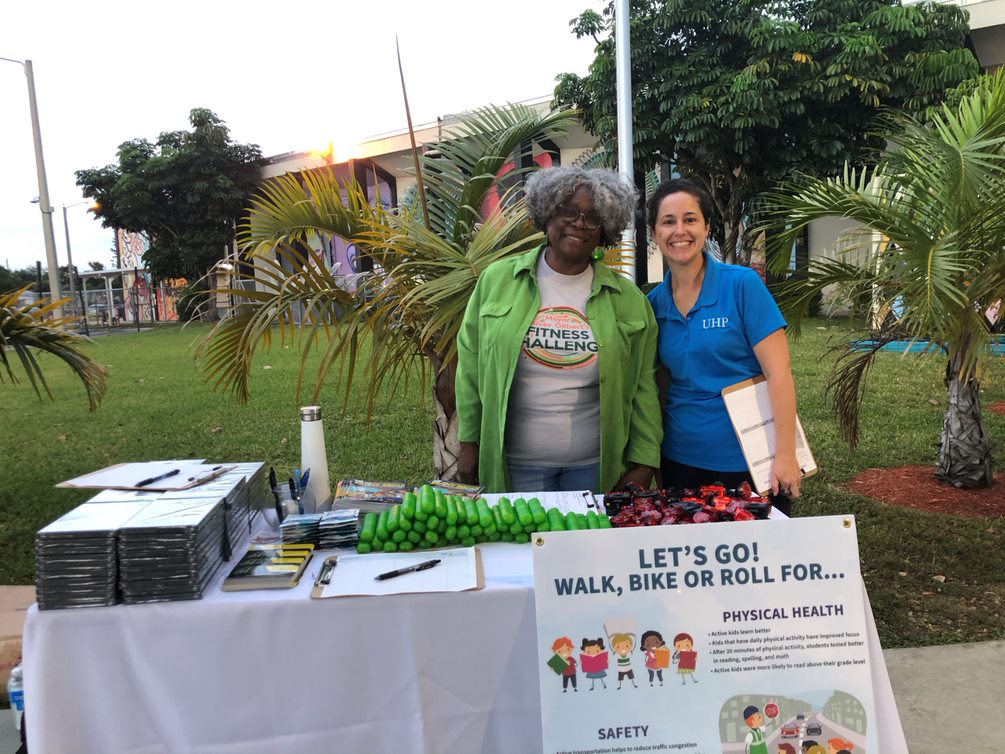 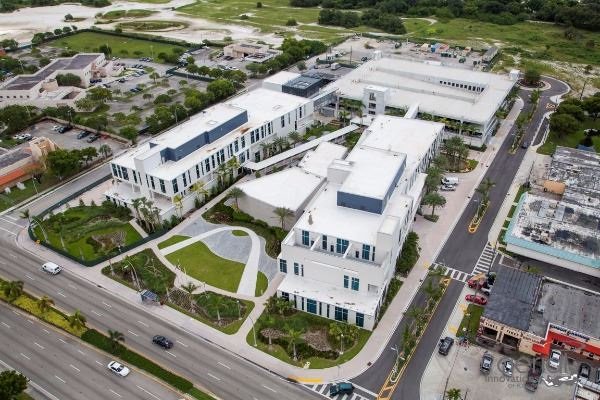 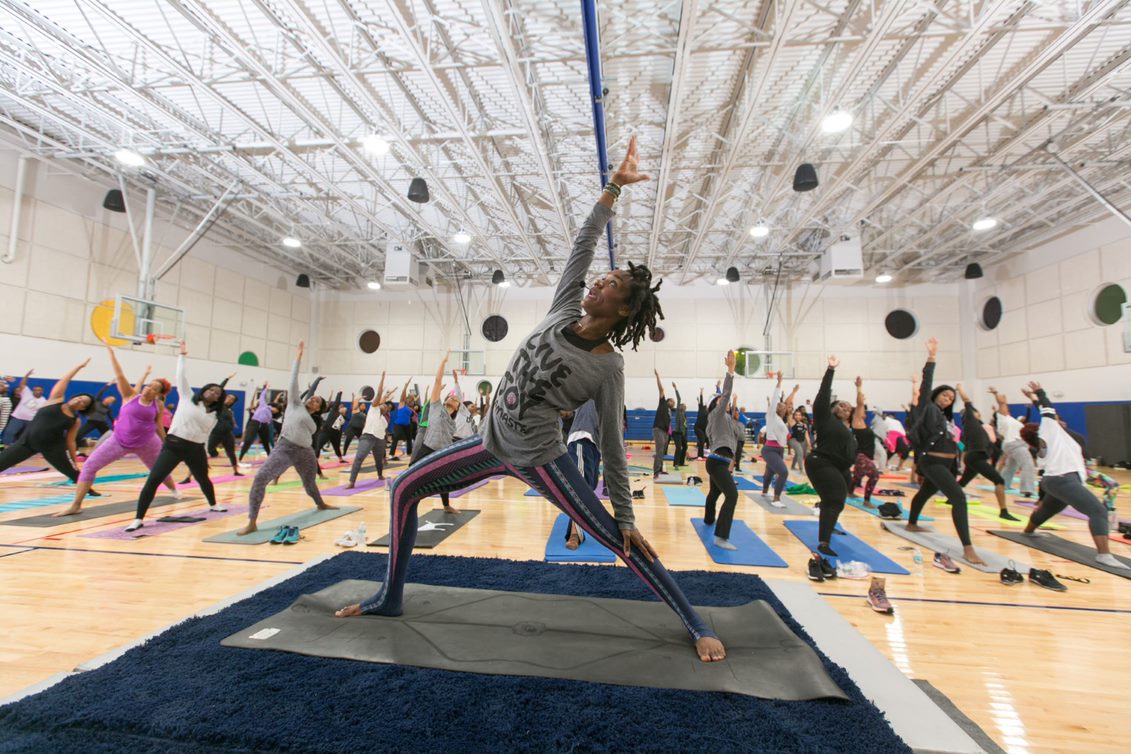 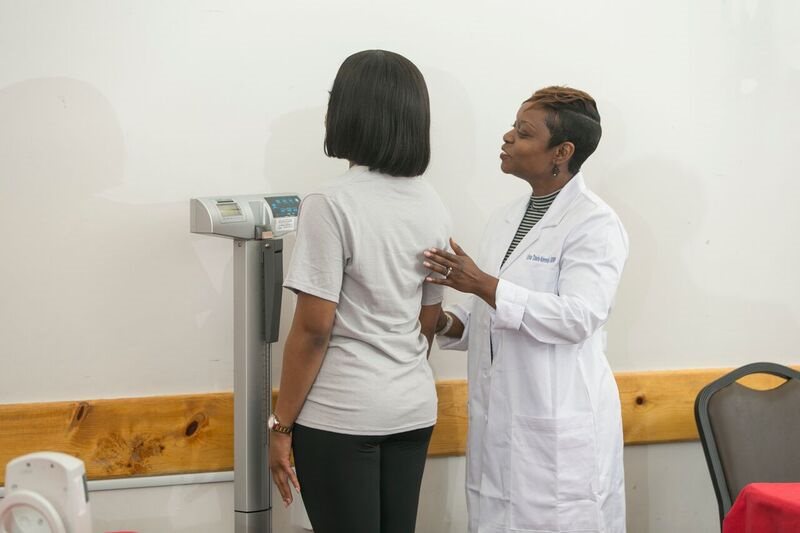 Data Gathering Process
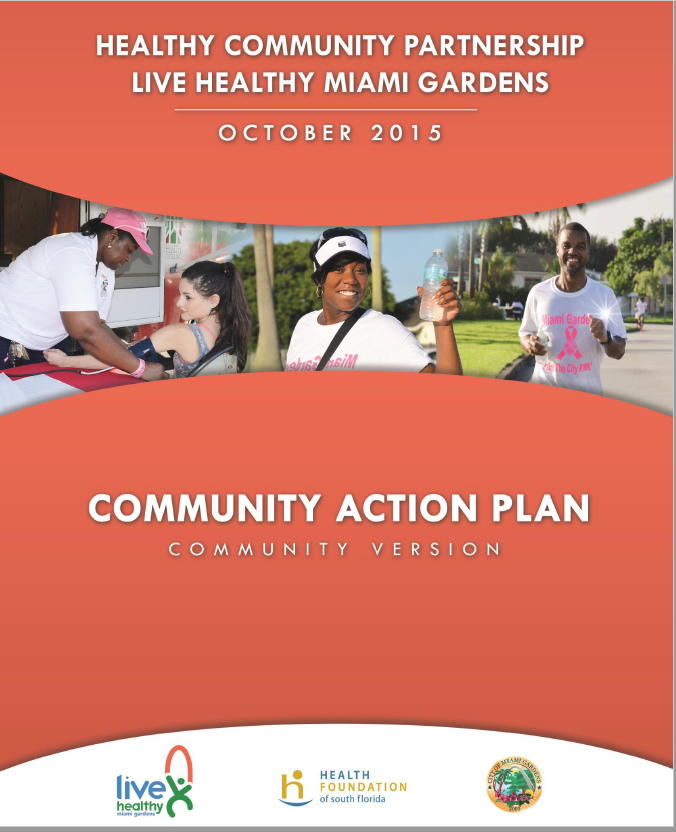 Health Impact Areas of Focus
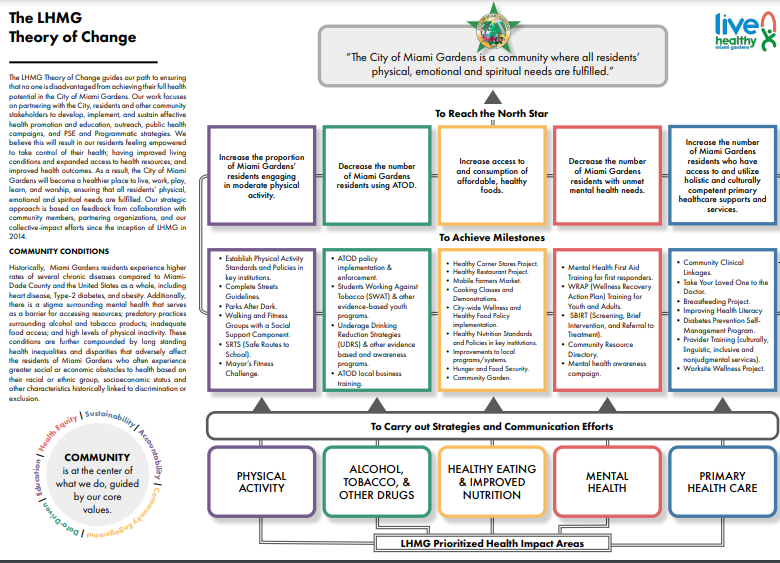 Root cause analysis
Unified Measurement
Resource Development
Evaluation
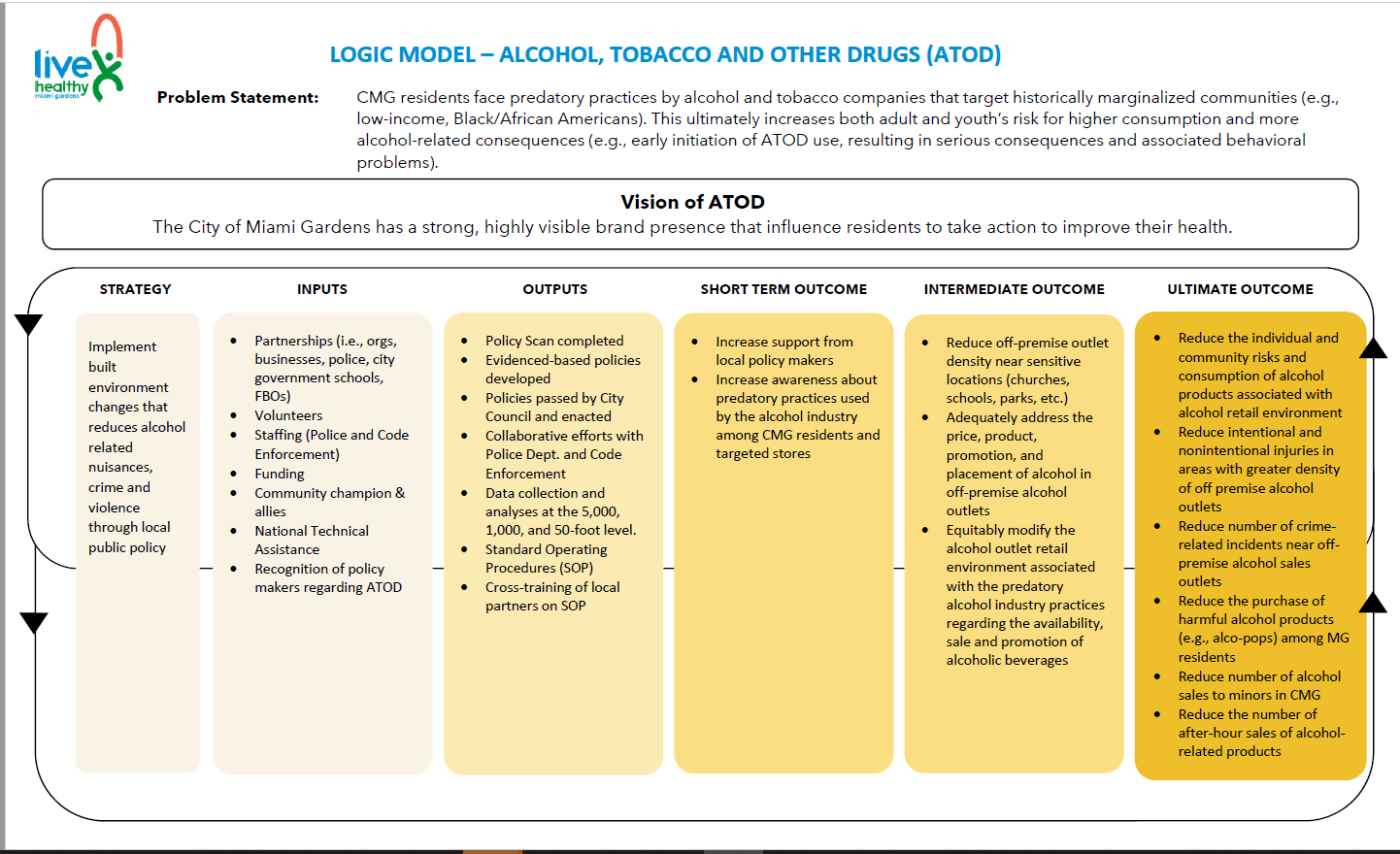 Policy, System & Environment (PSE)
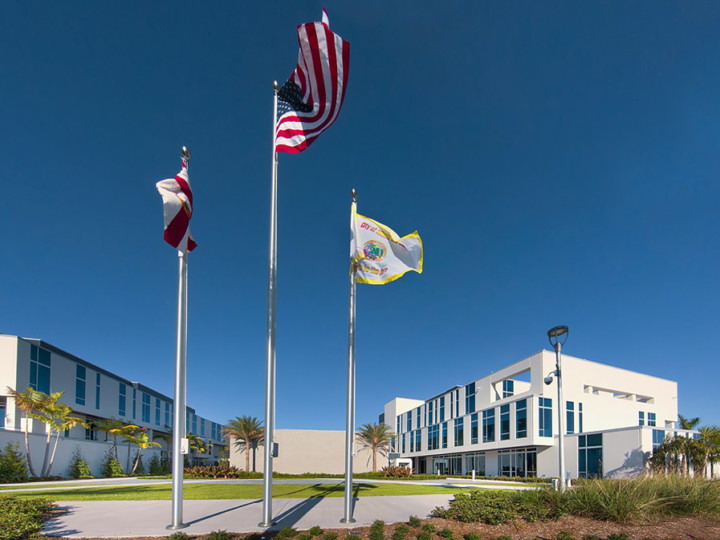 PSE (Policy, System & Environmental) change approaches seek to go beyond programming and into the systems that create the structures in which we work, live and play.
PSE strategies are designed to promote healthy behaviors by making healthy choices readily available and easily accessible in the community. 
PSE approach should seek to reach populations and uncover strategies for   impact that are sustainable. 
Incorporation of strategies in City’s existing                   plans and priorities.
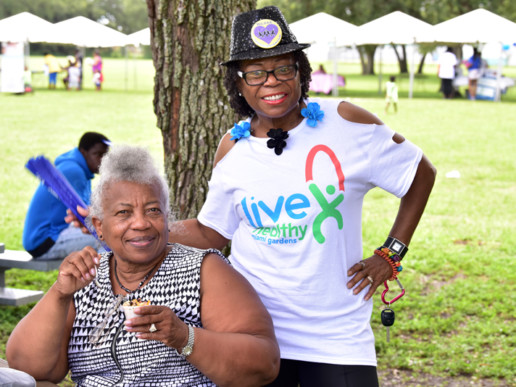 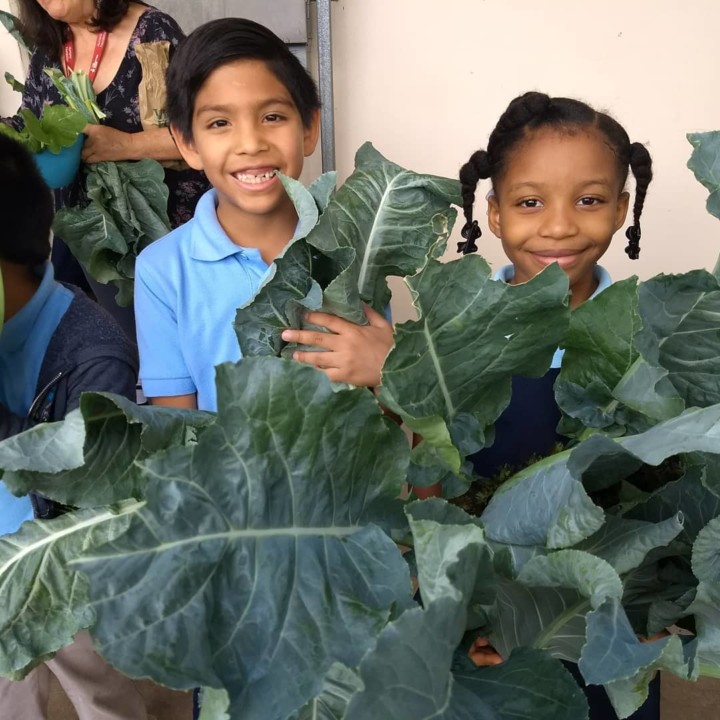 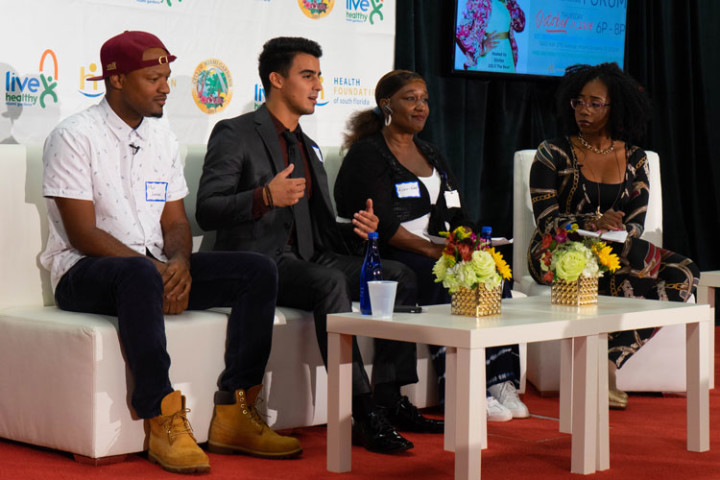 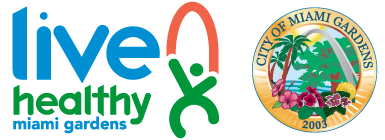 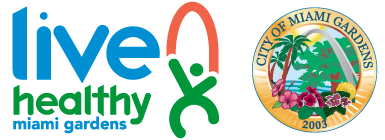 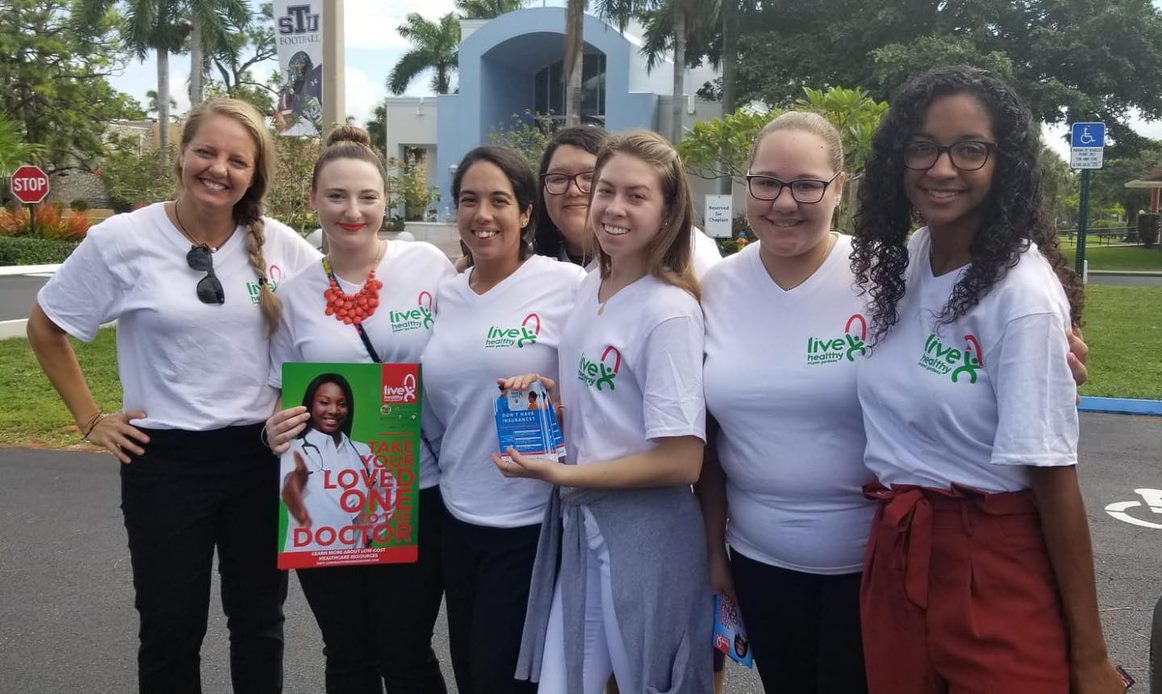 Programs Vs. PSE Changes
Programs
Policy, Systems & Environmental Change
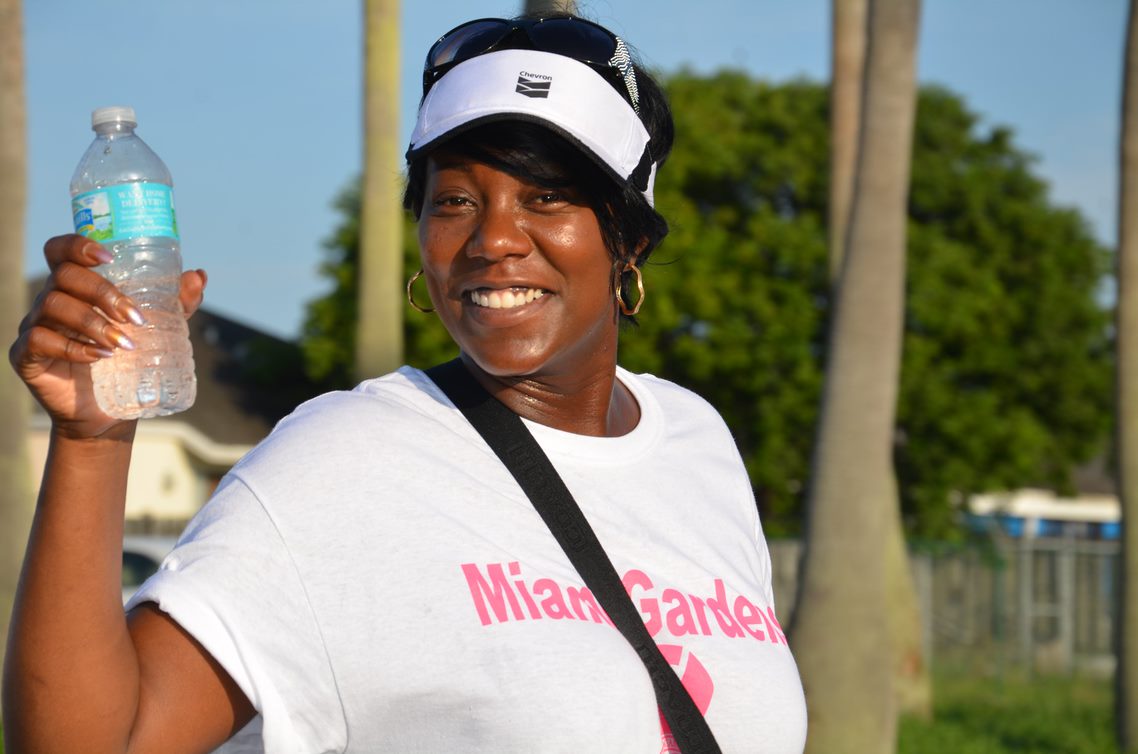 One time
Often results in only short-term behavior
Individual level
Not part of ongoing plan
Non-sustaining
Ongoing 
Often produces behavior change over time
Policy level
Part of an ongoing plan
Long term
sustaining
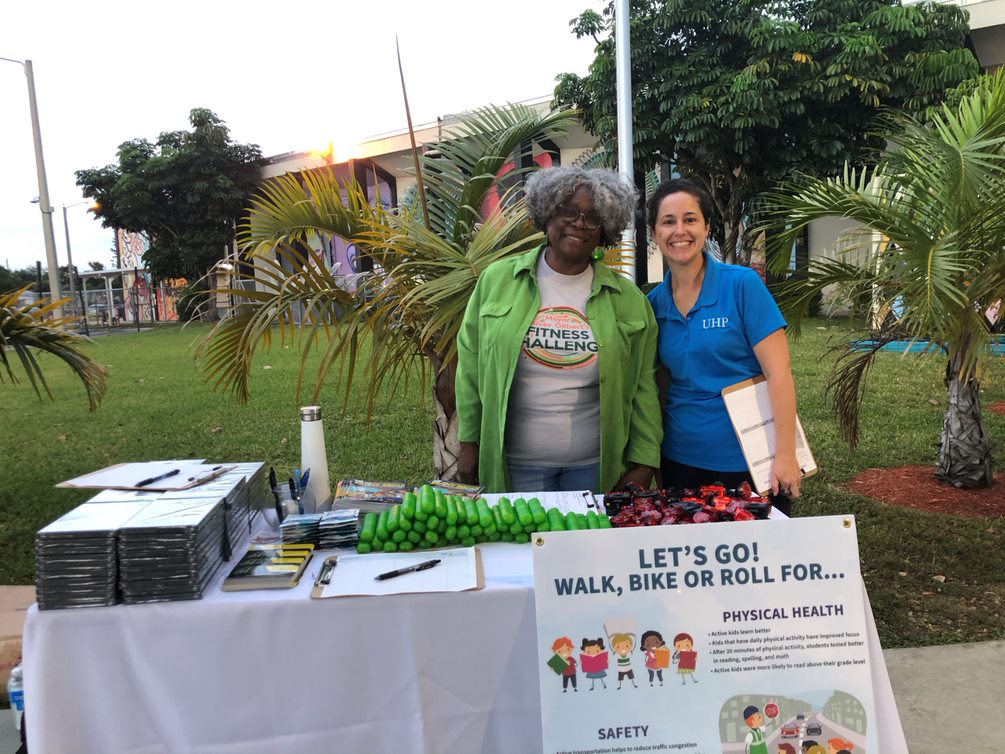 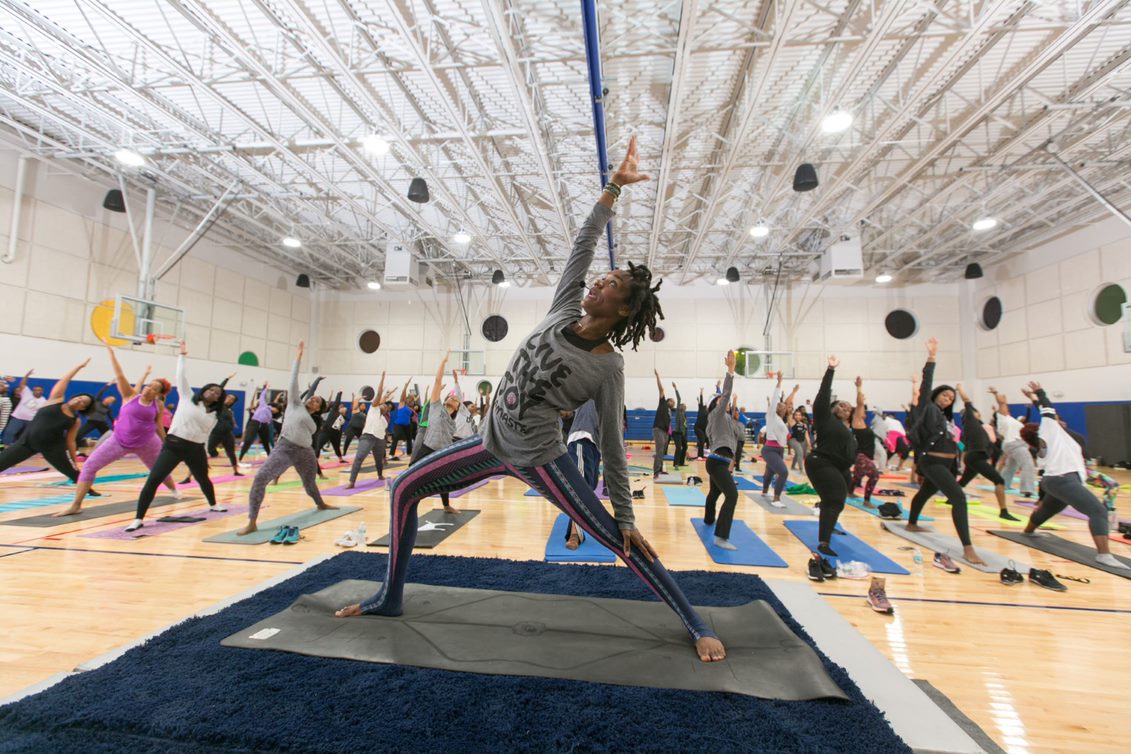 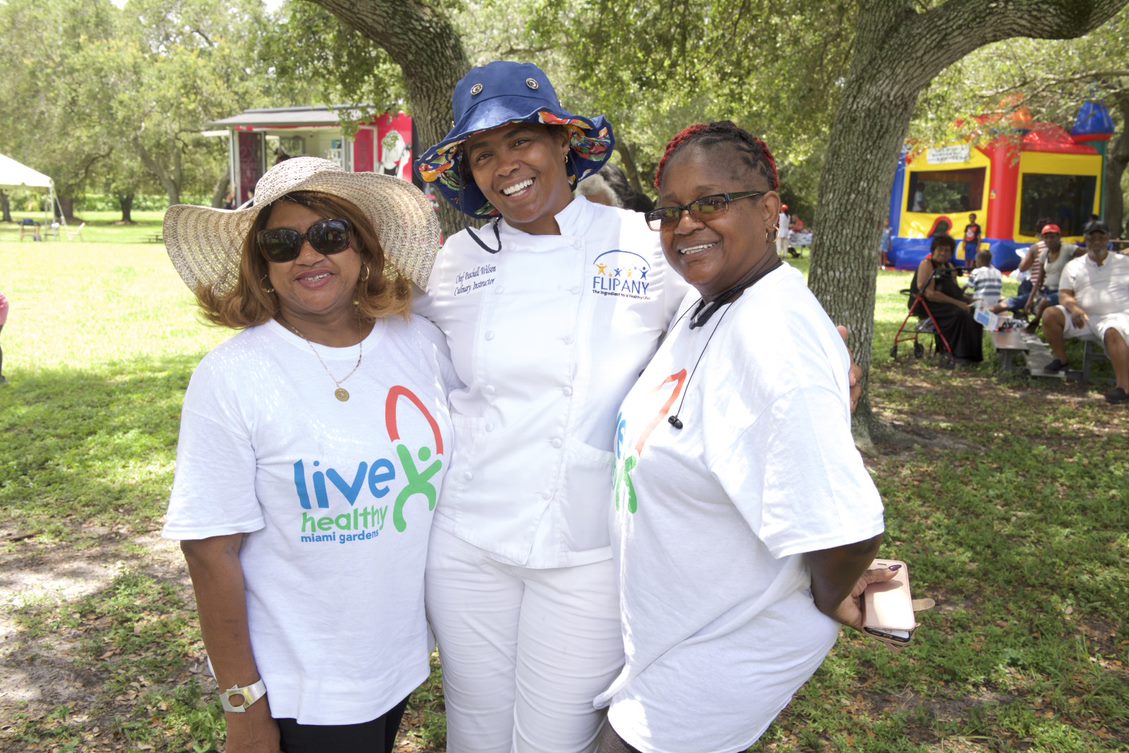 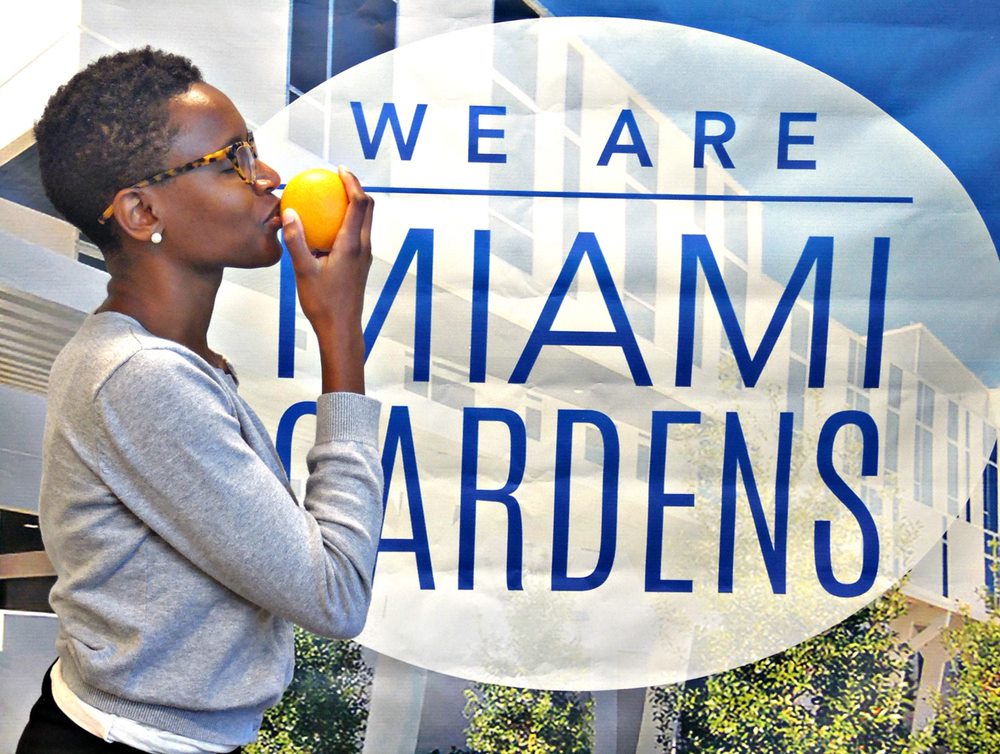 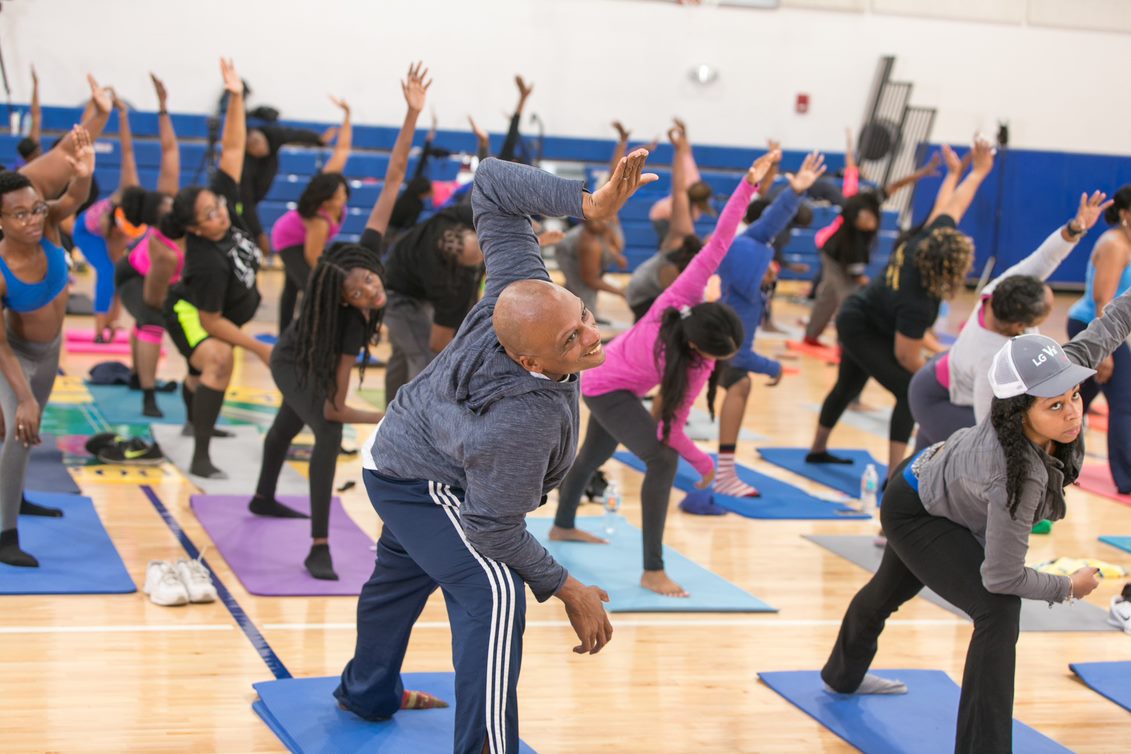 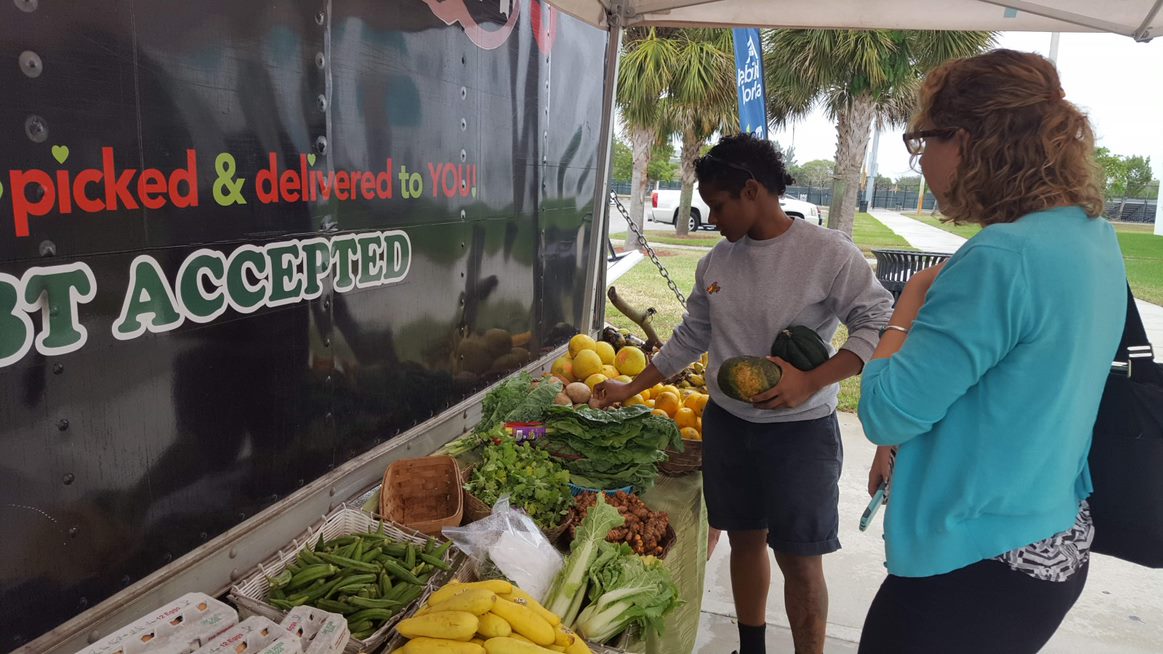 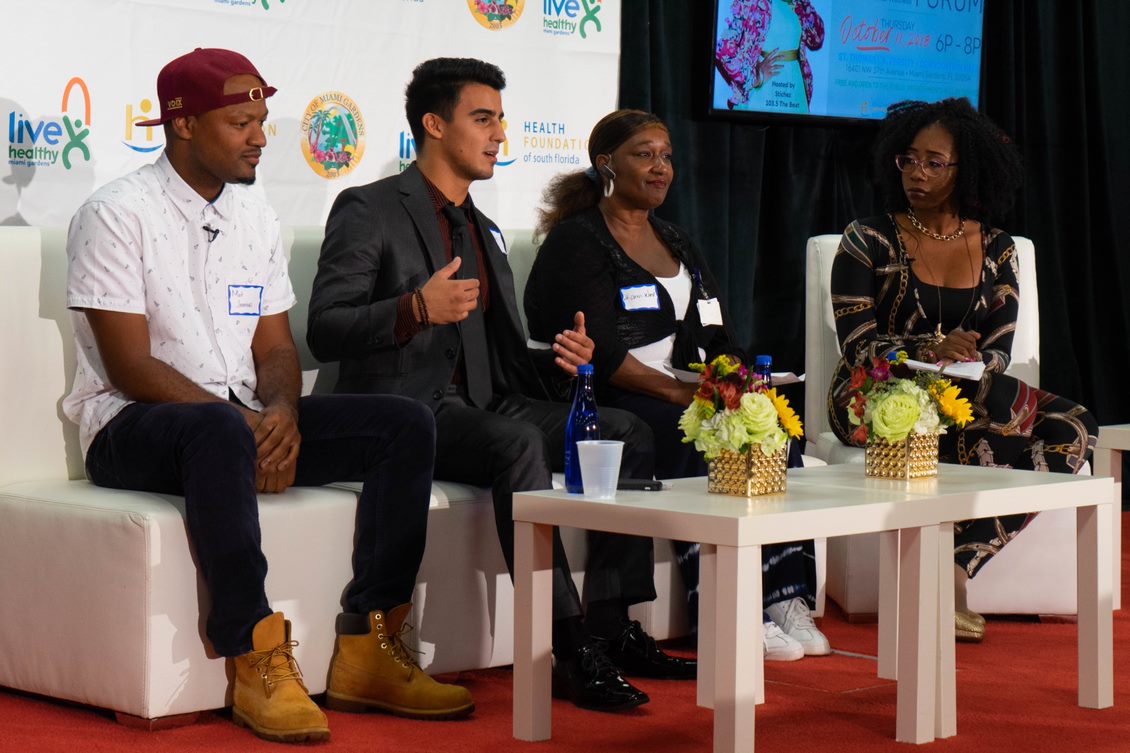 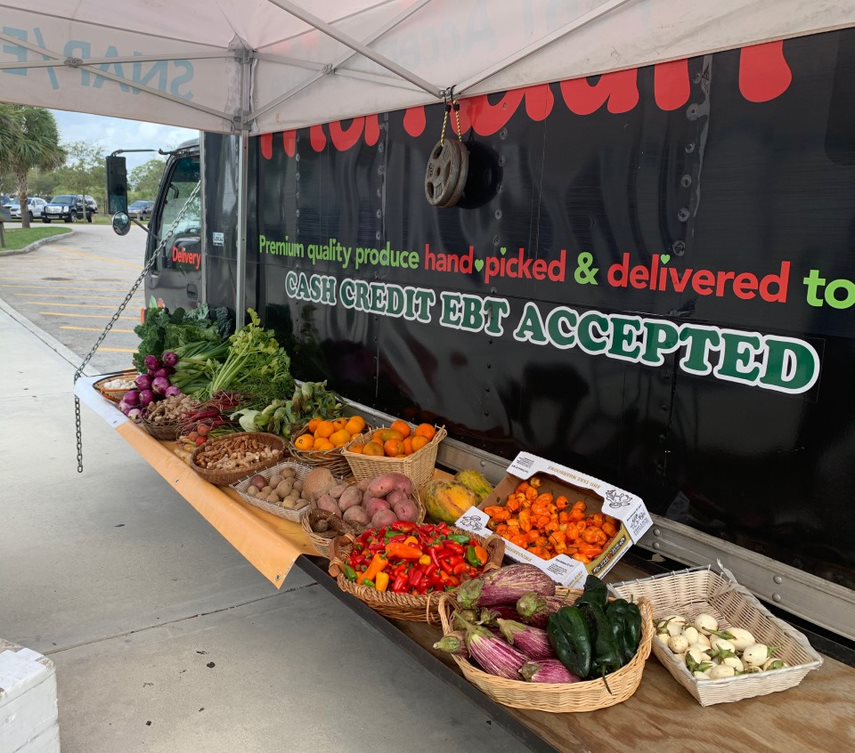 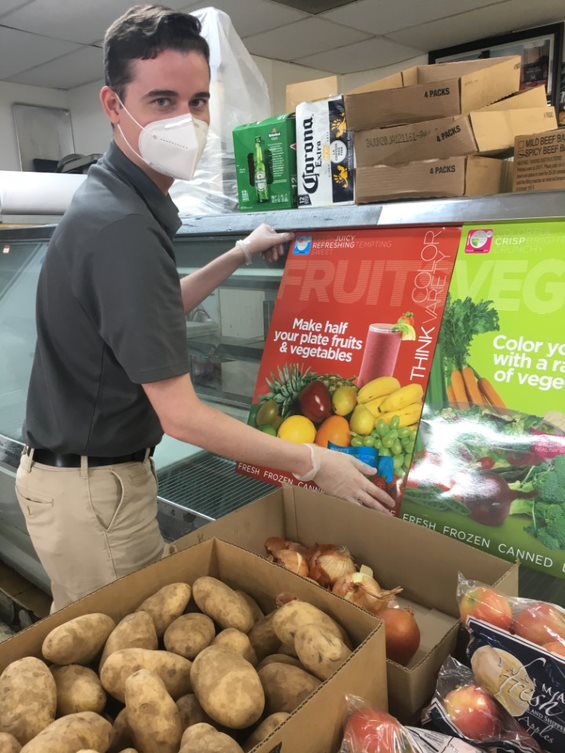 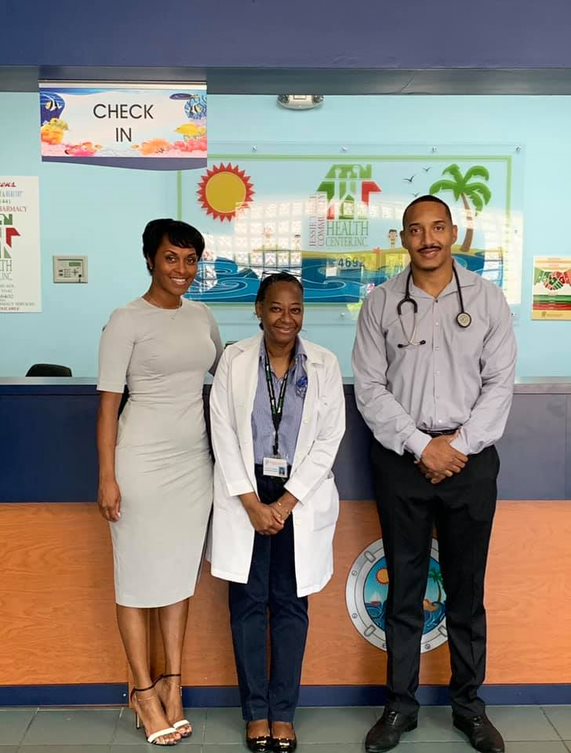 Community
 Engagement & Input
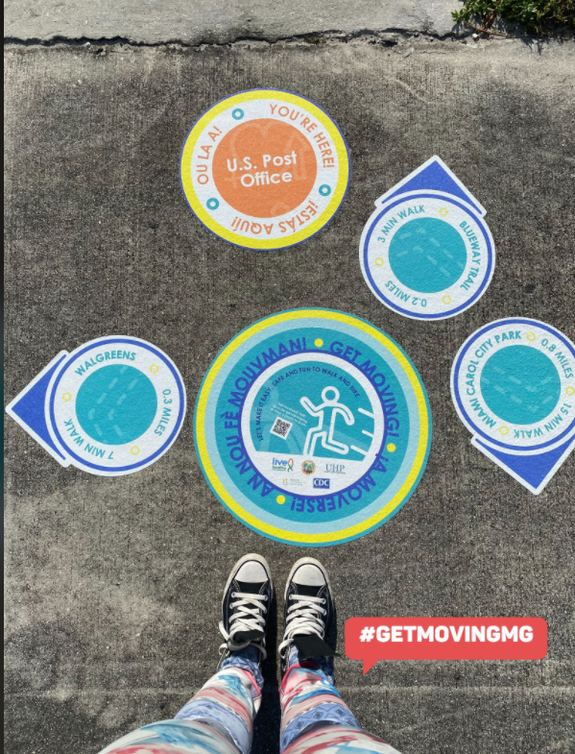 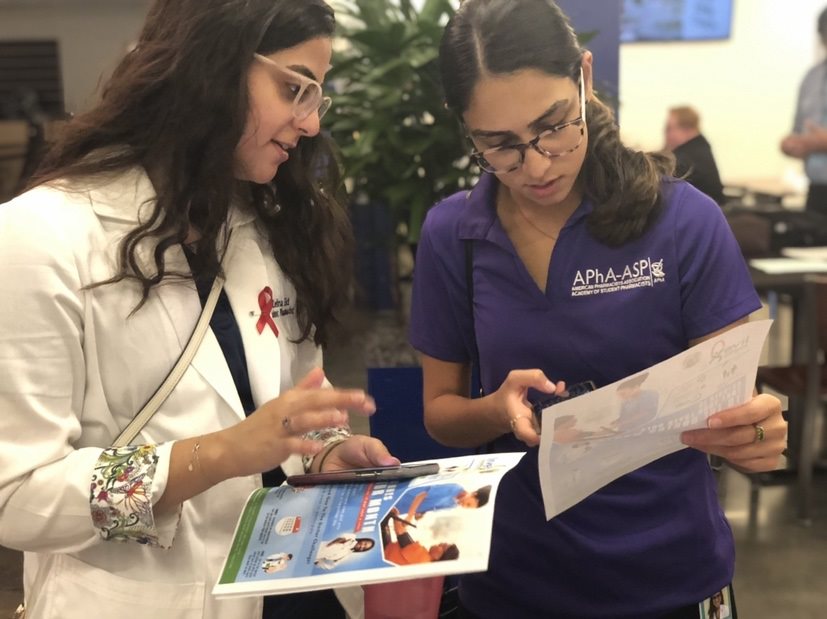 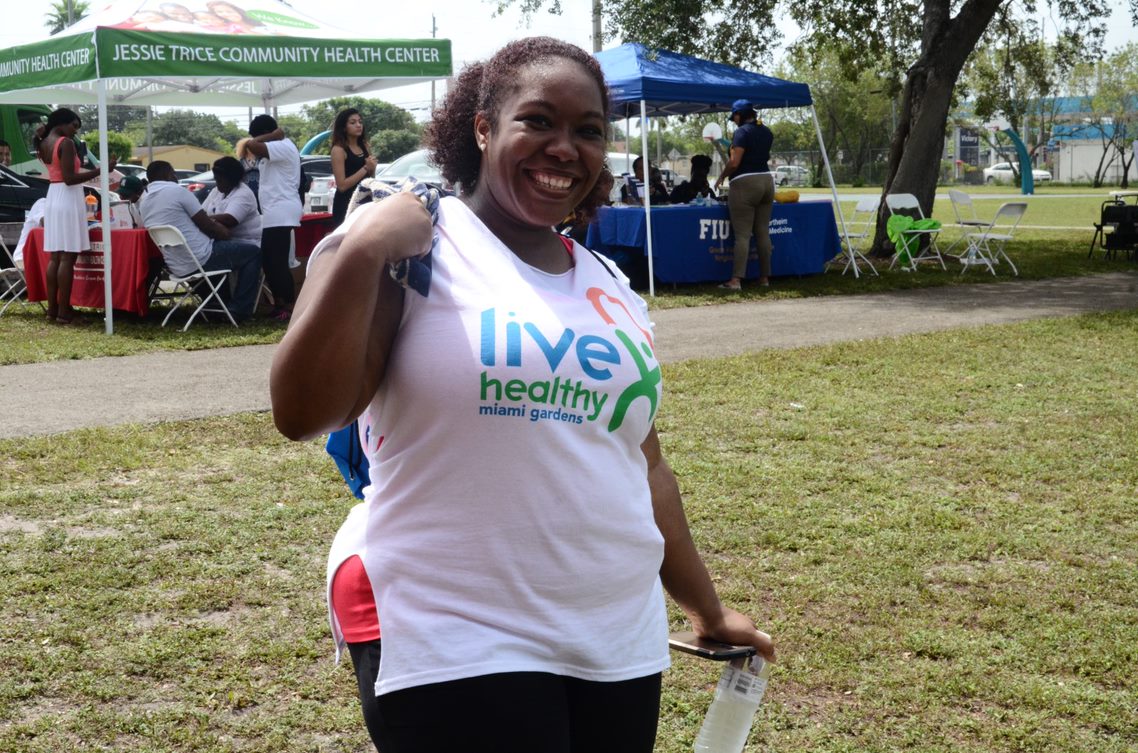 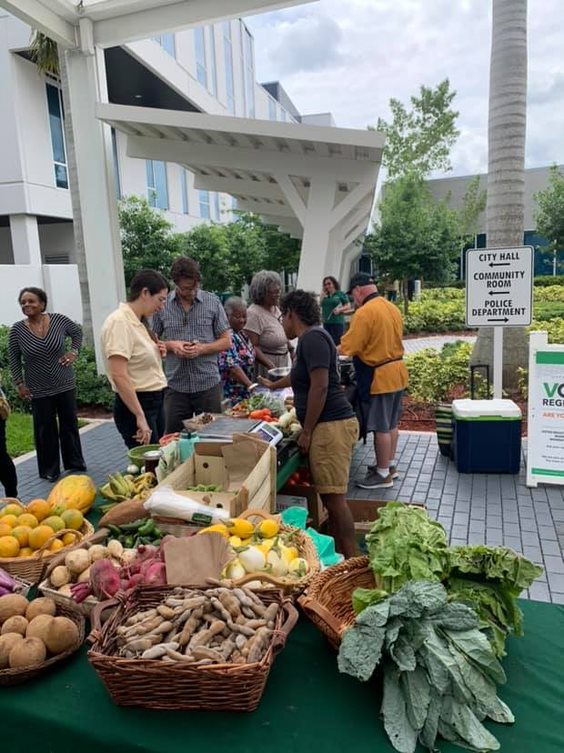 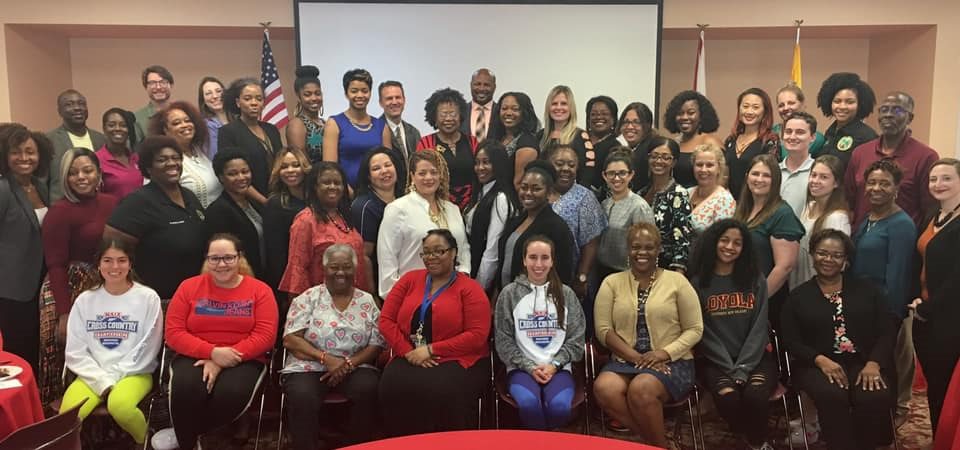 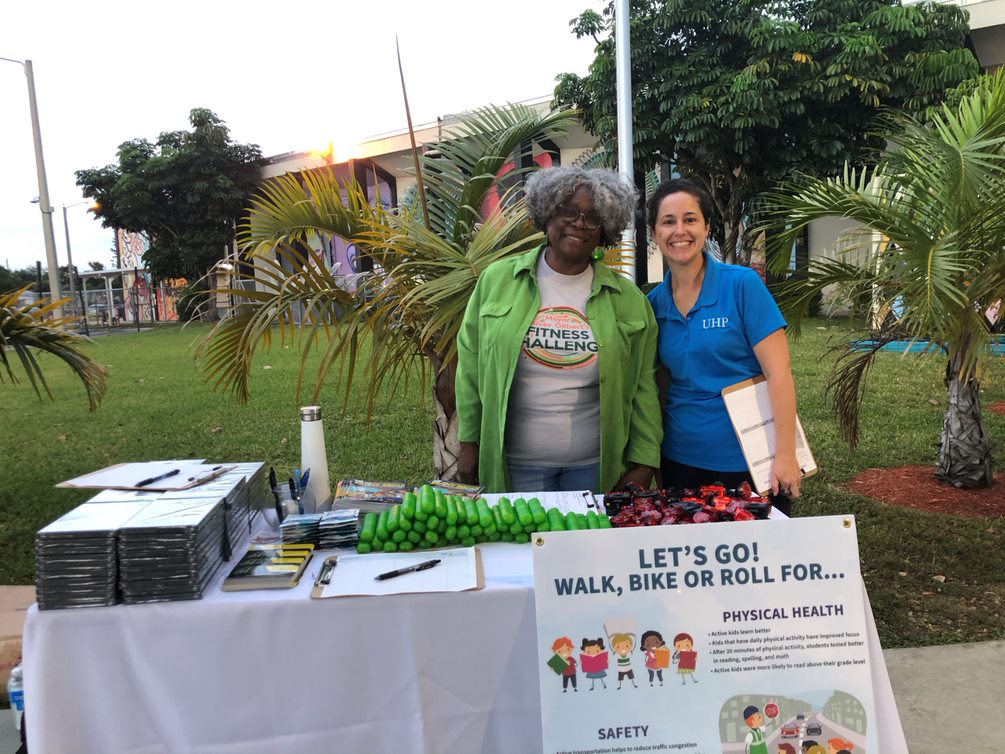 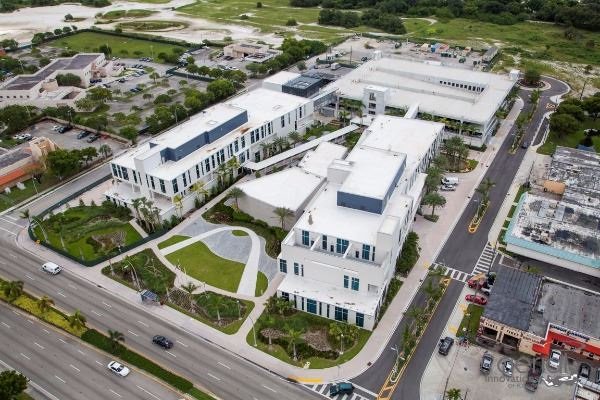 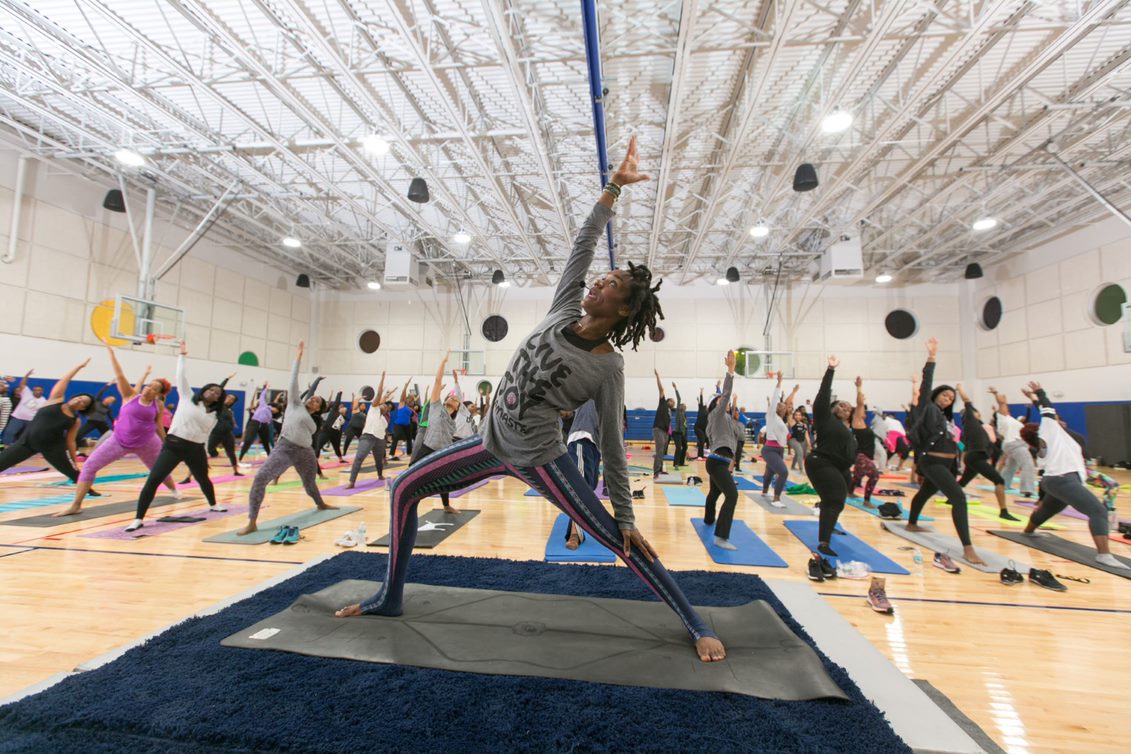 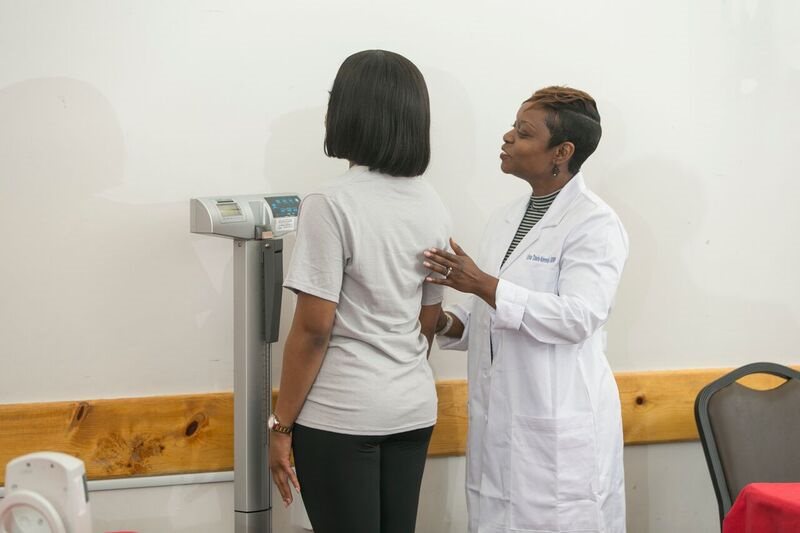 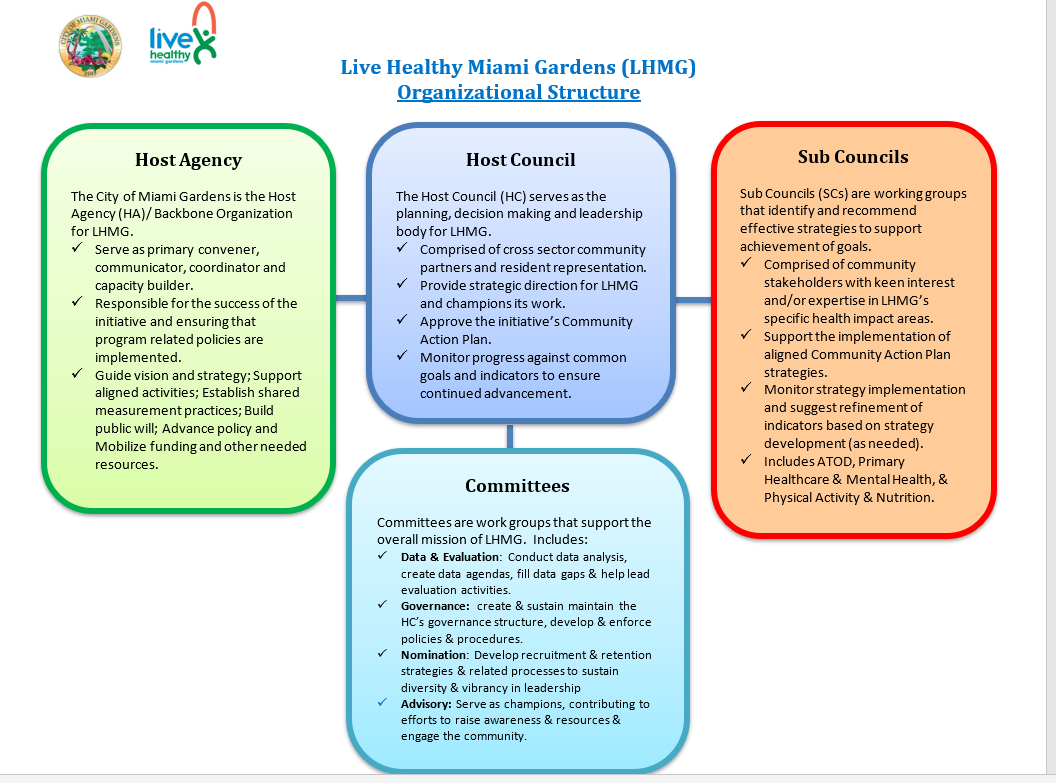 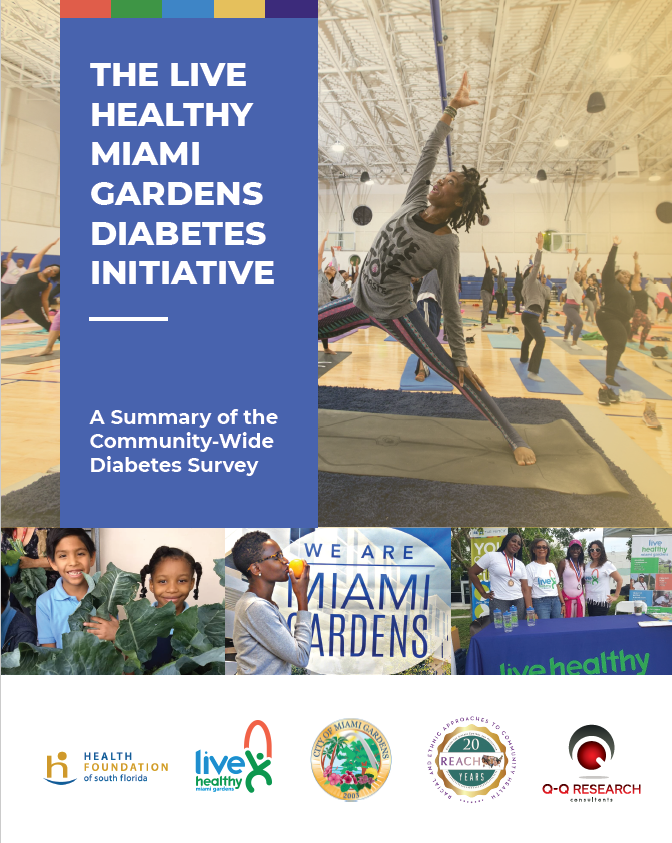 Other Community Input Efforts
Community Check-In Process
Surveys and Focus Groups
Development of Community Action Plan (CAP) 
Selection of  Health Impact Areas (HIAs)
Prioritization of Strategies 
Faith-Based Community Study 
Diabetes Survey
Constant communication, neutral facilitation & coordination
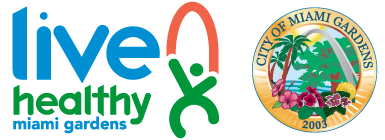 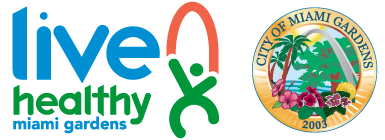 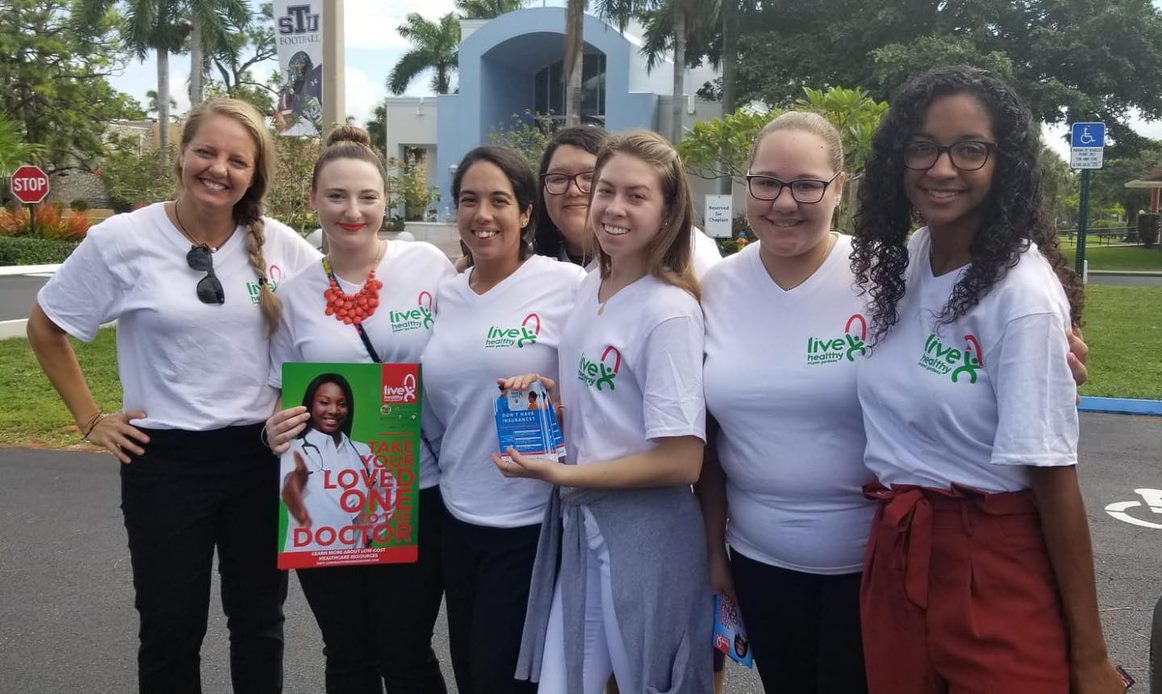 Community Leadership
Emphasis is placed on: 
Working with neighborhood residents as leaders, “owners” and implementers of neighborhood transformation efforts
Community stakeholders and residents are engaged in every part of the process including holding leadership roles and capacity building to strengthen skills/knowledge
Creating strategic and accountable partnerships that engage multiple sectors and share accountability for results
Joint Decision Making 
Collecting, analyzing and using data for learning and accountability
Building public and political will
Deepening organizational and leadership capacity
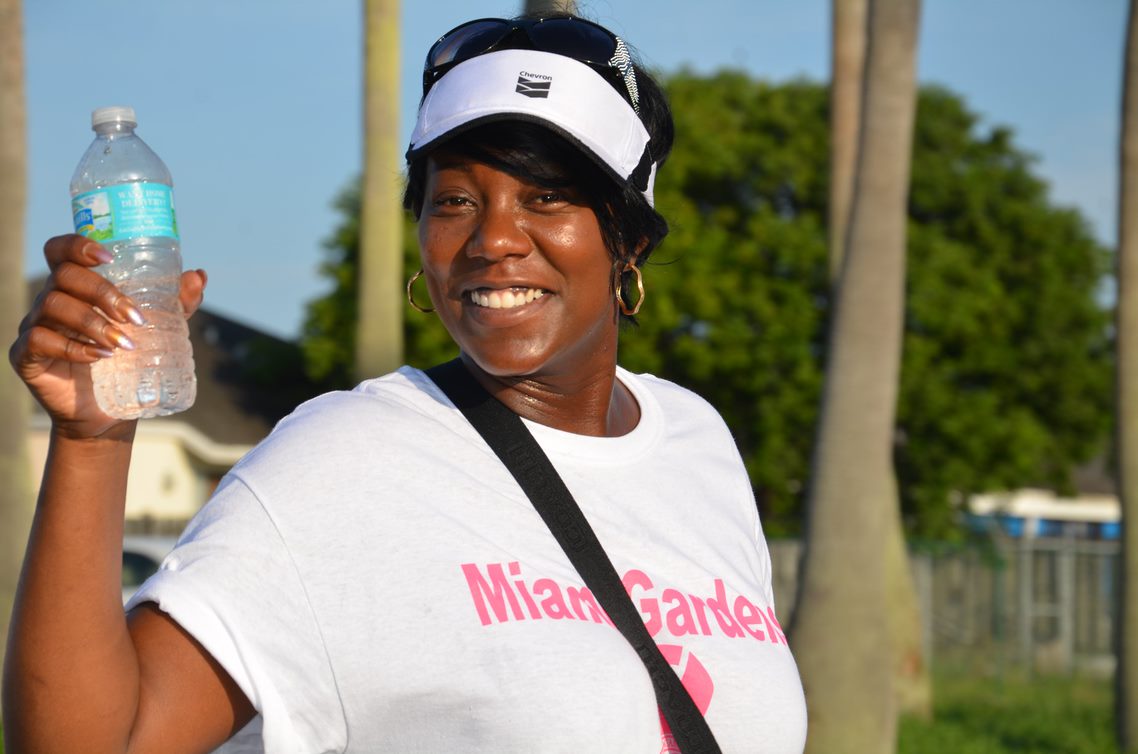 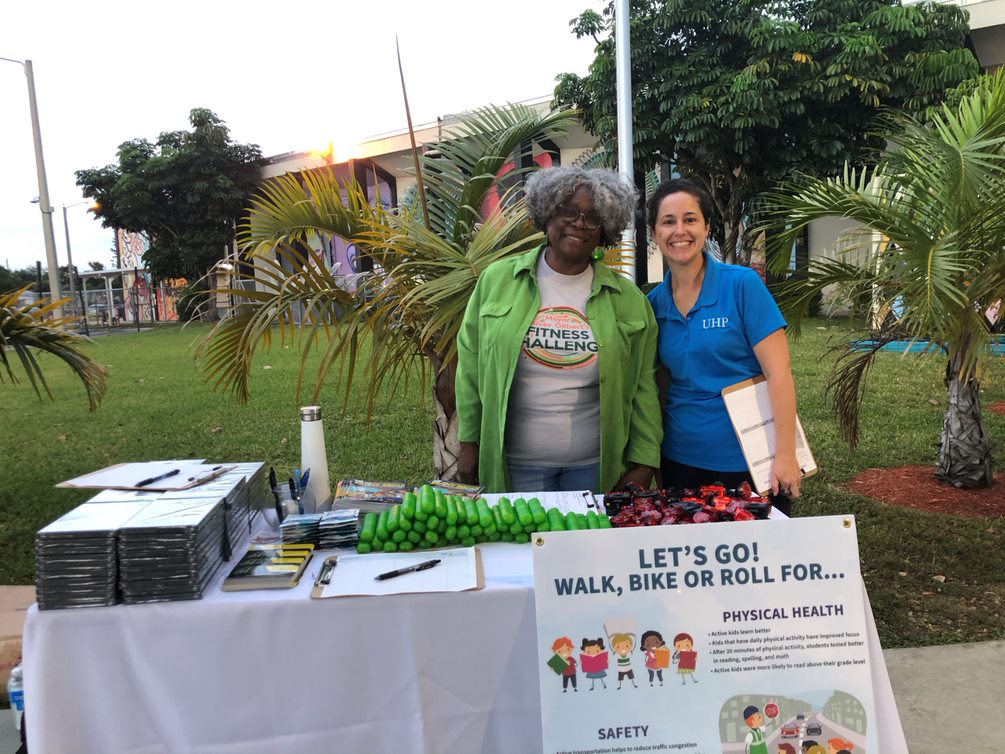 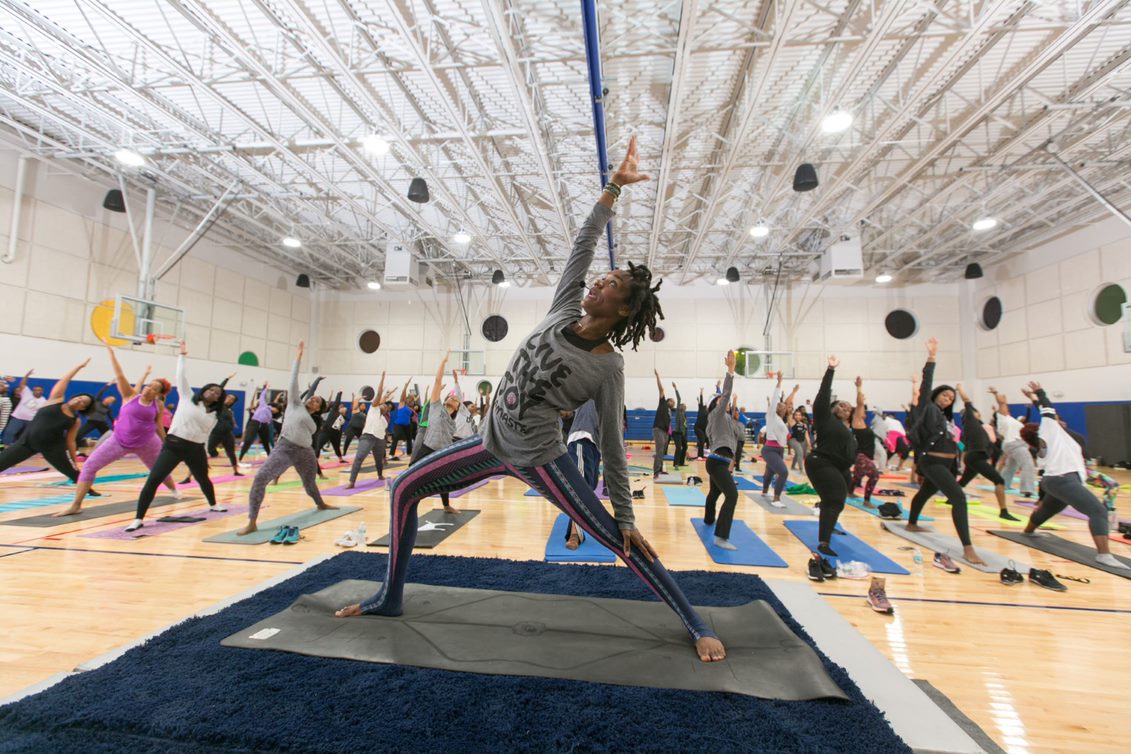 Training & Capacity Building
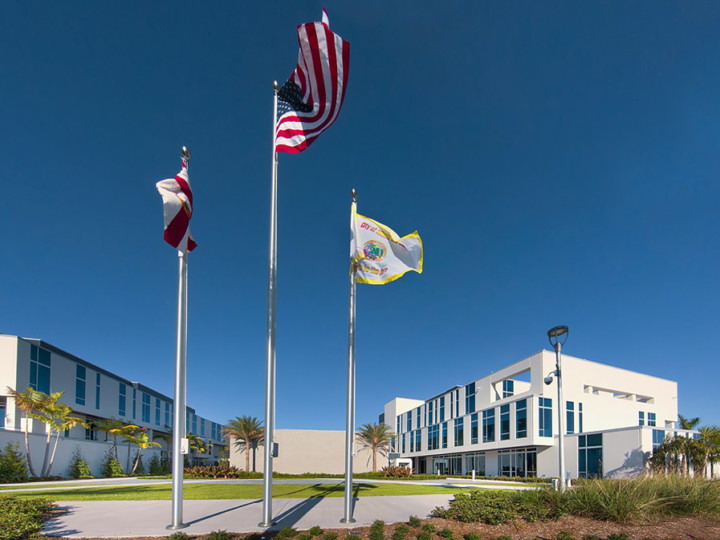 Result Based Accountability
PSE
Meeting Facilitation
Governance and Decision Making 
Grant Writing and Resource Development 
Media and Communications
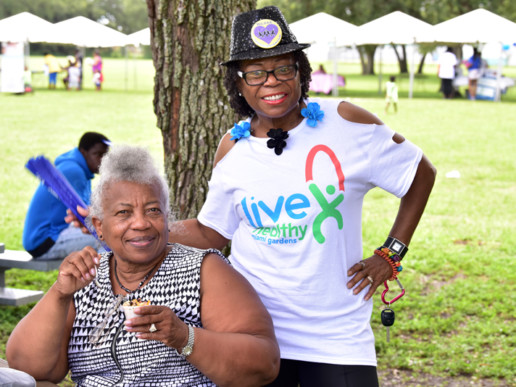 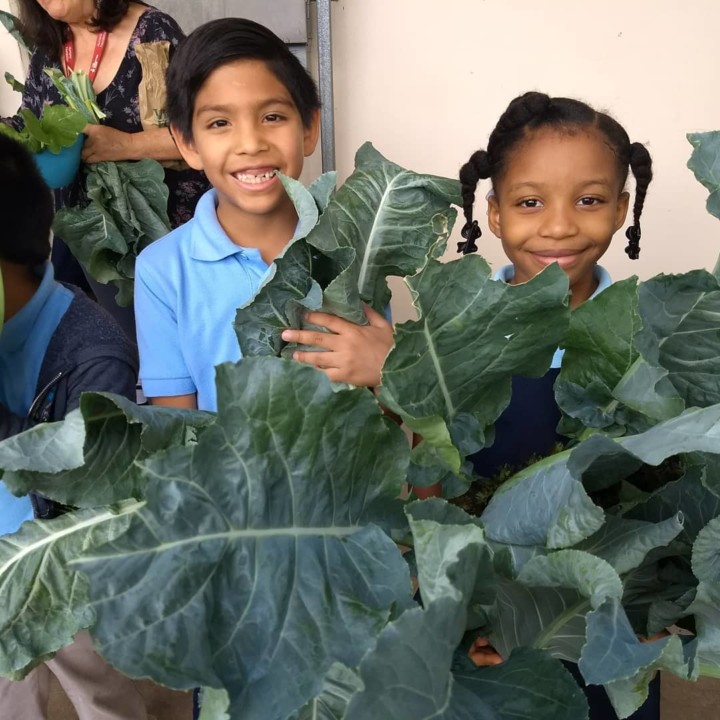 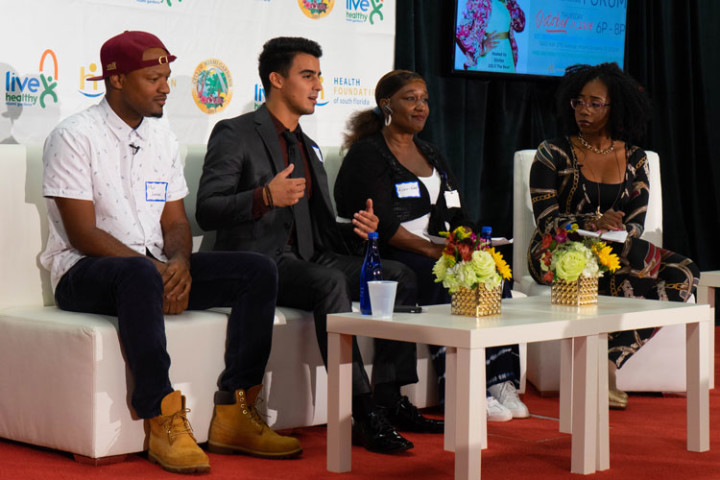 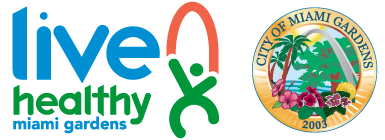 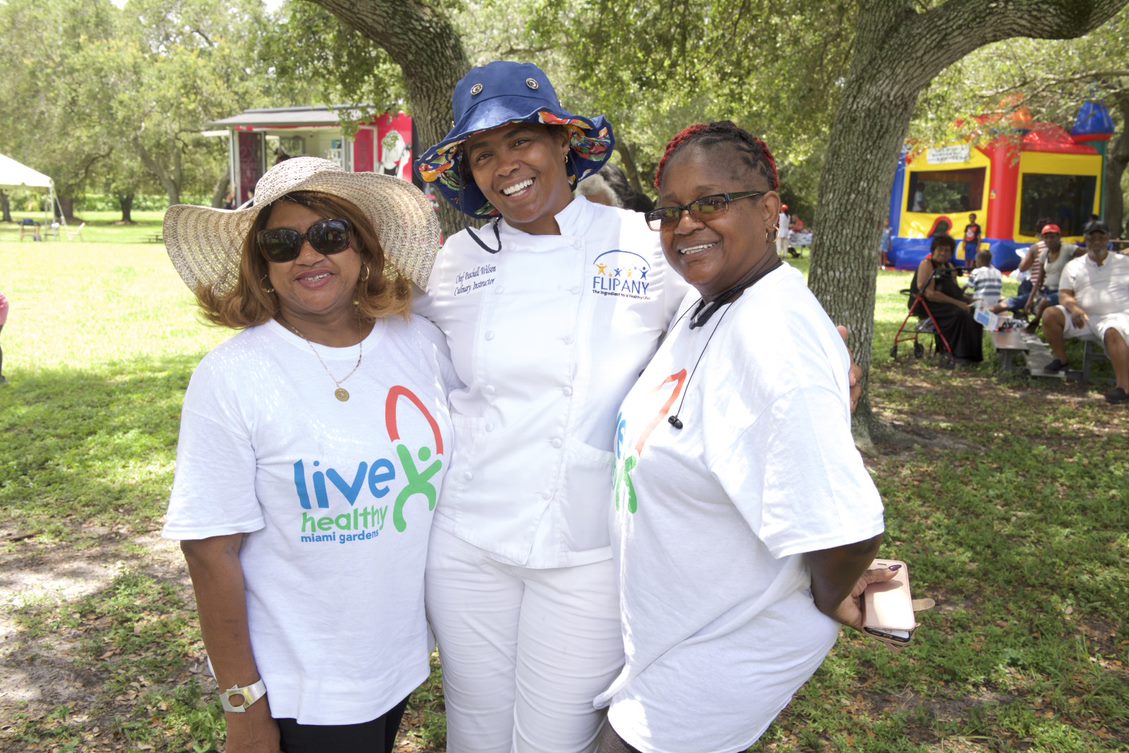 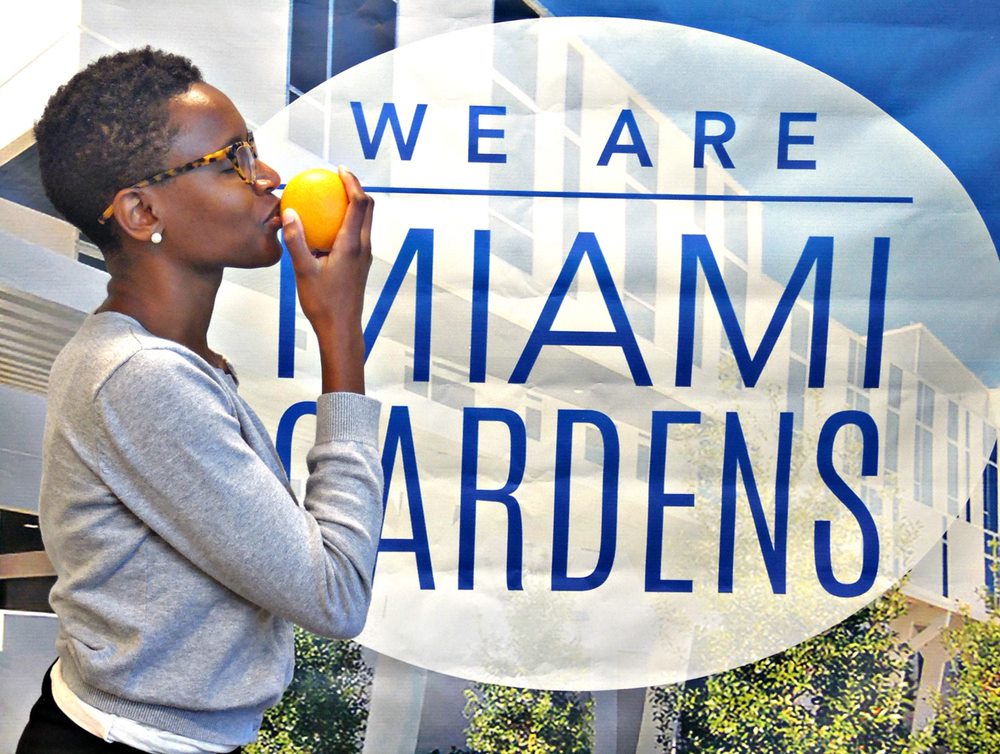 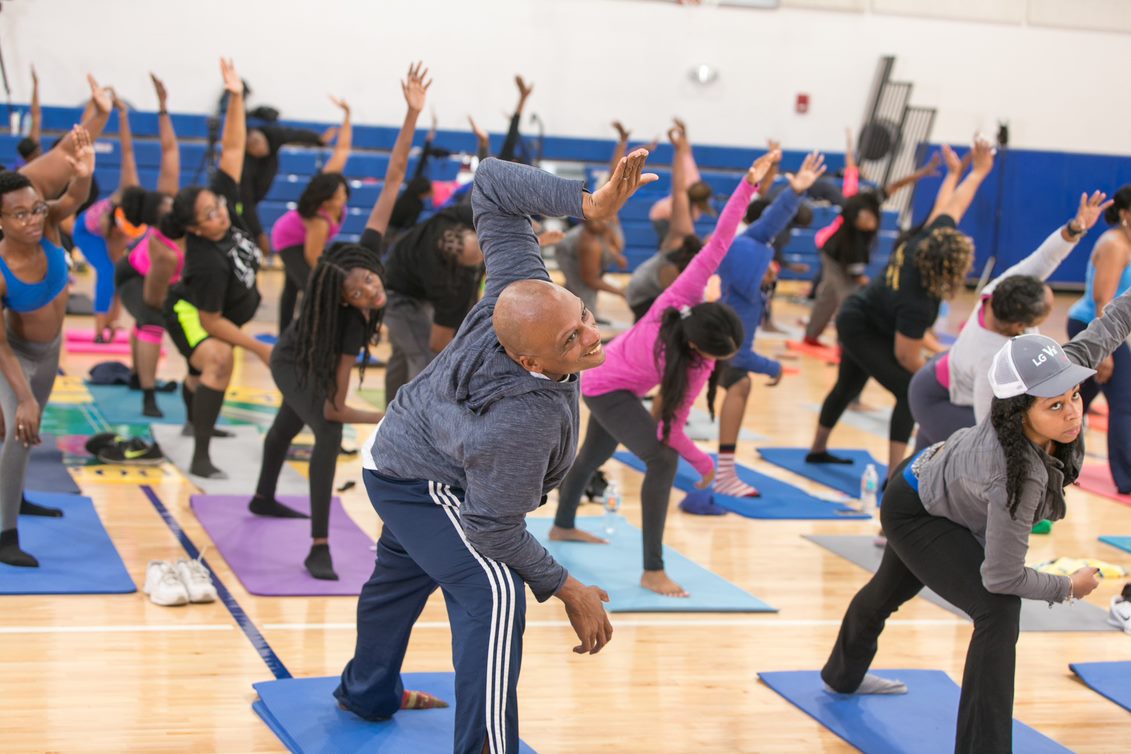 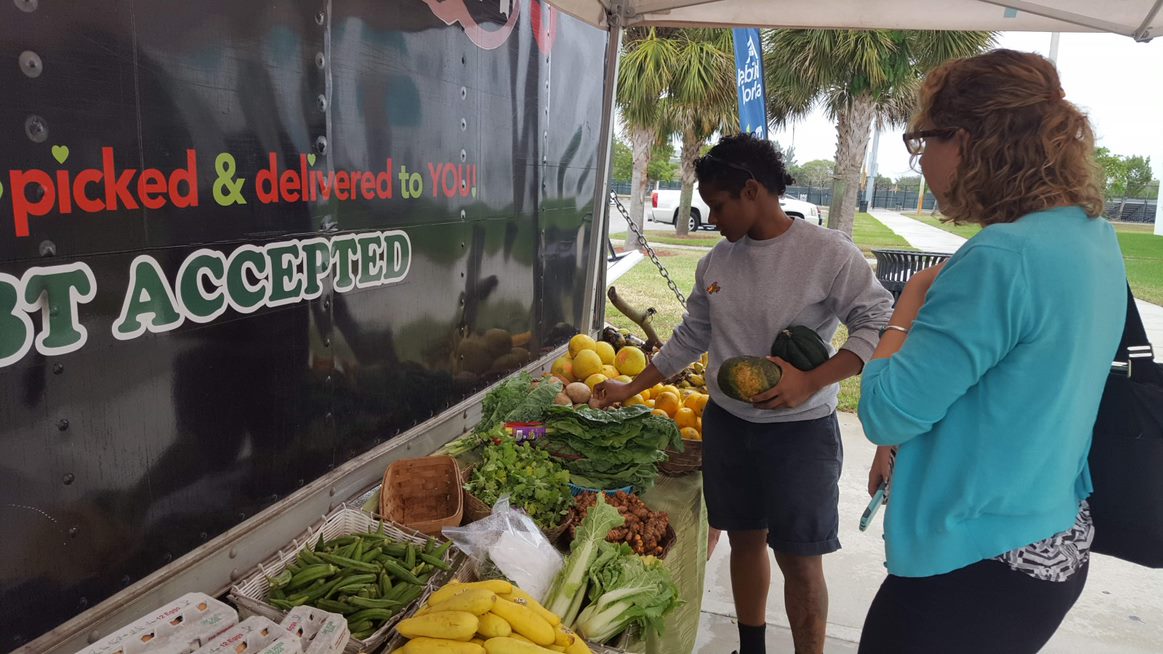 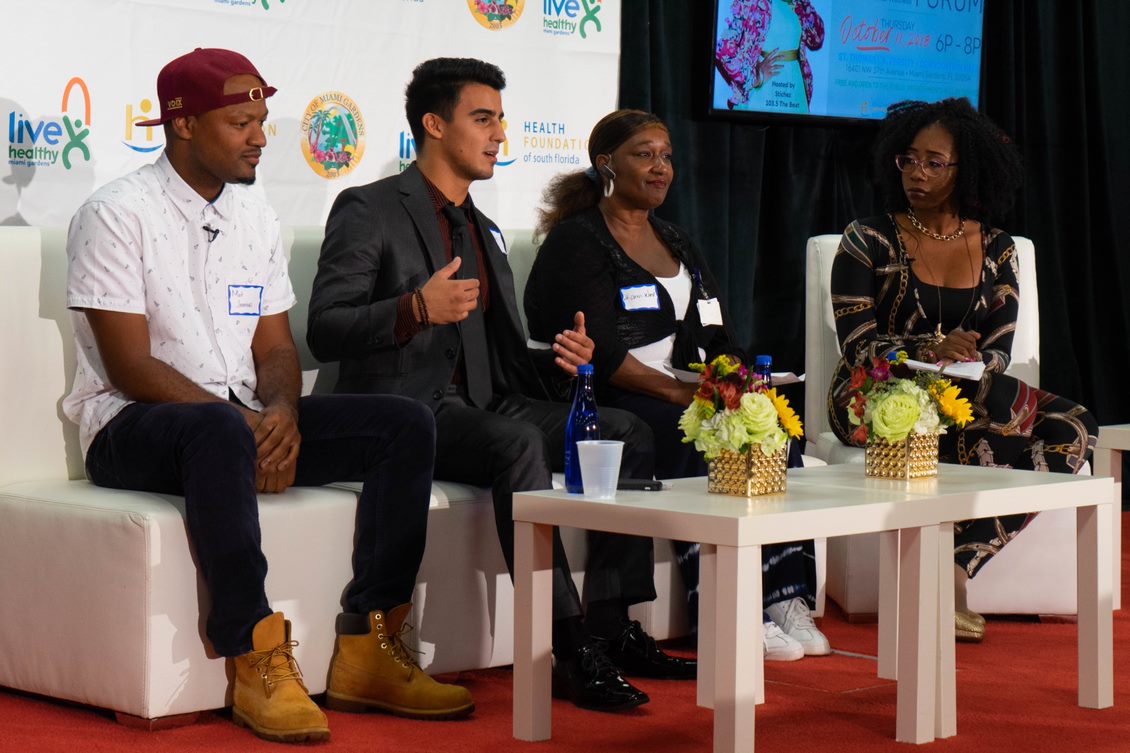 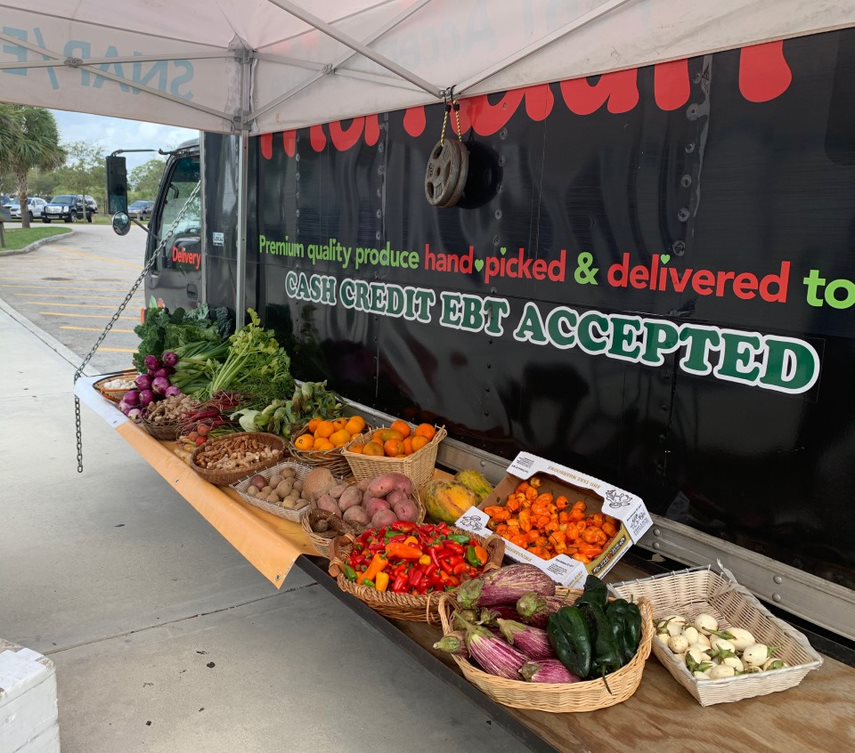 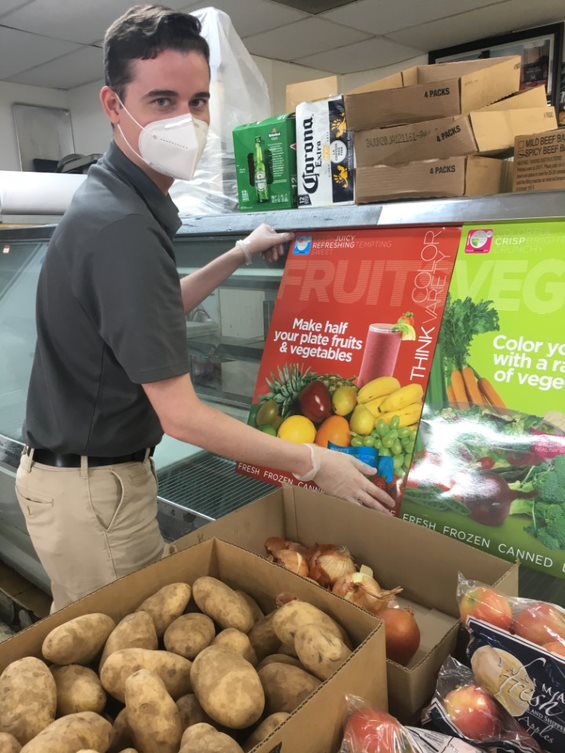 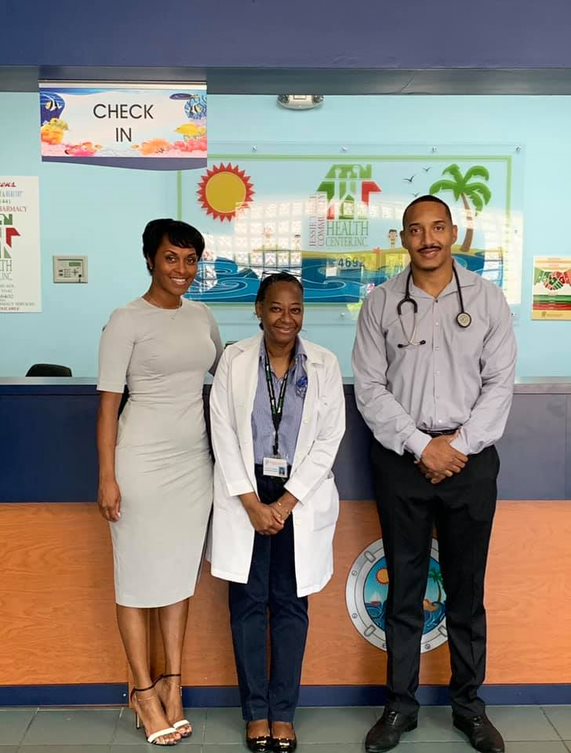 Examples of Health Access Programs
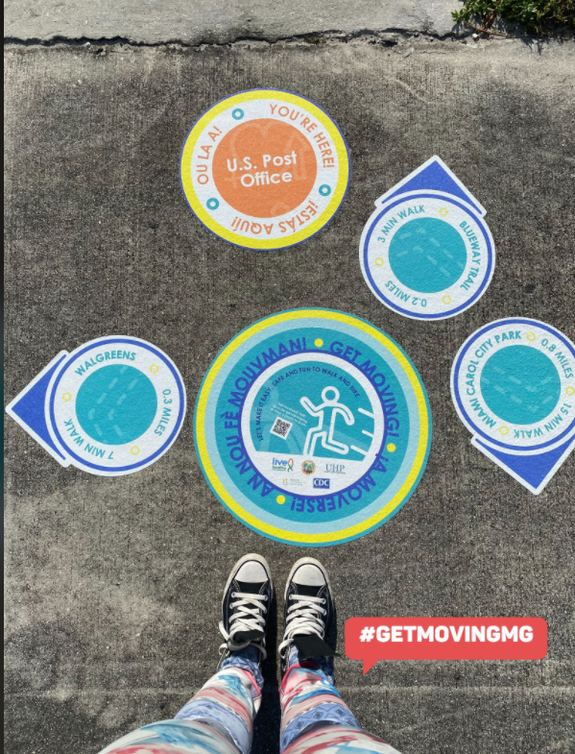 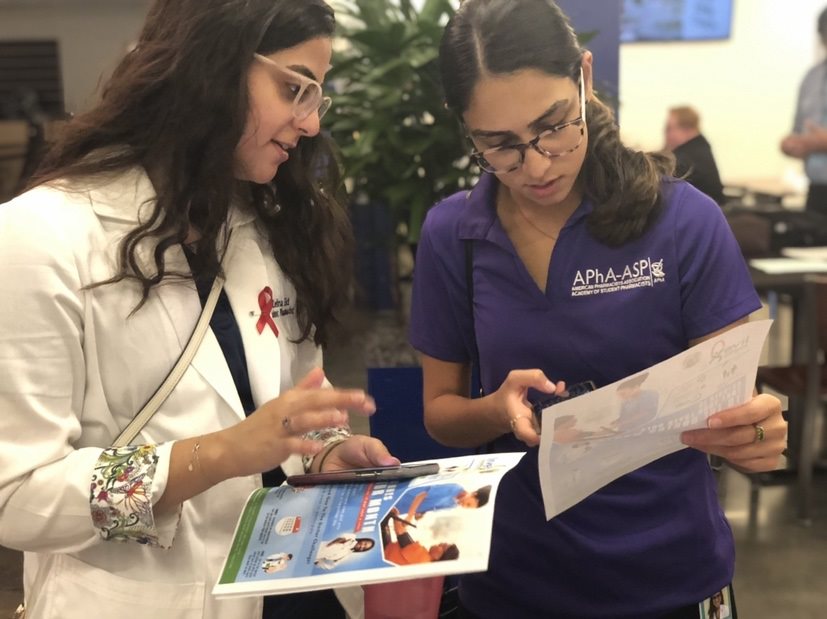 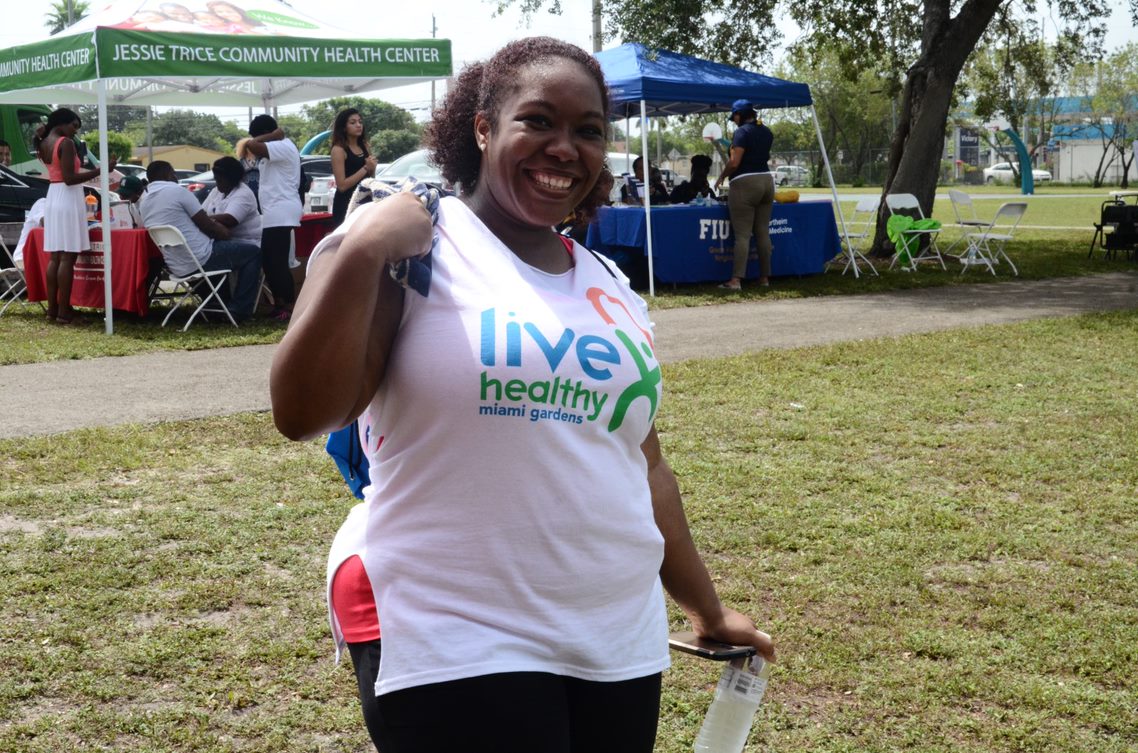 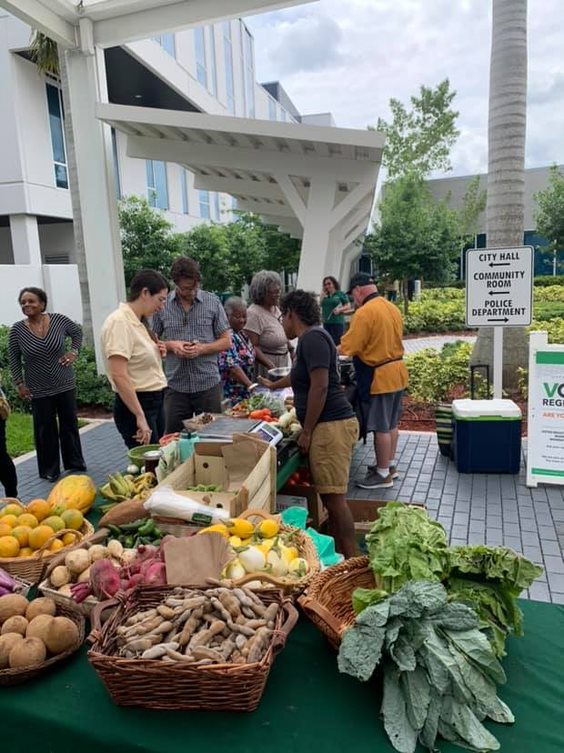 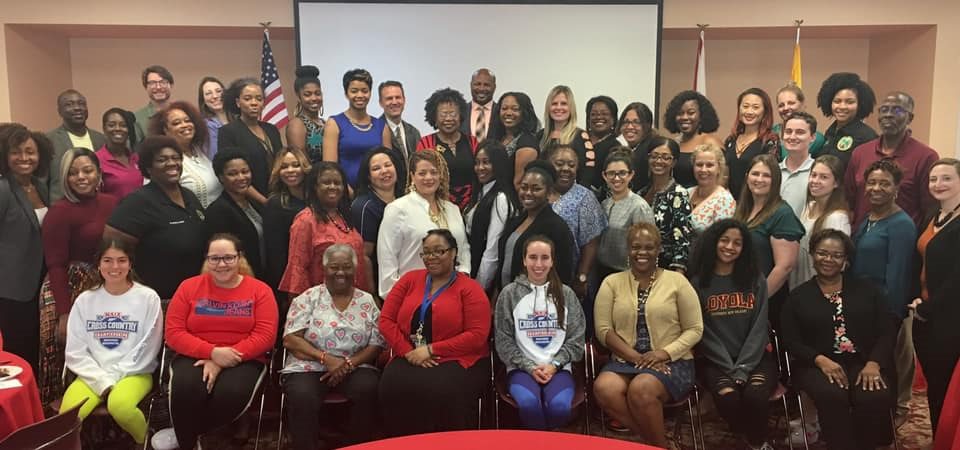 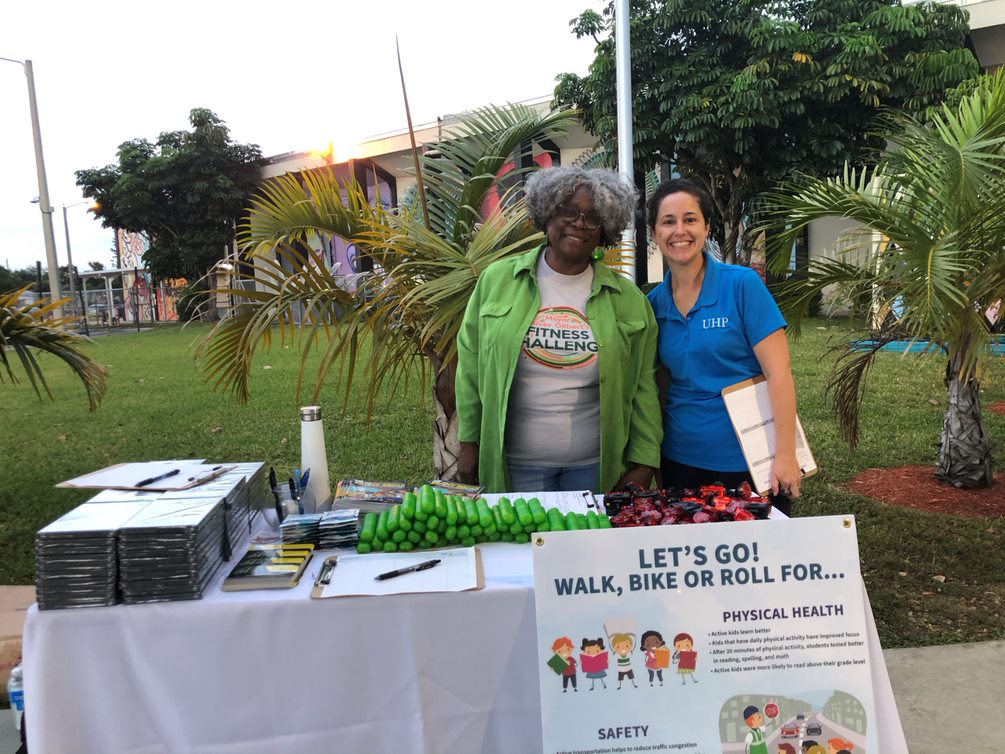 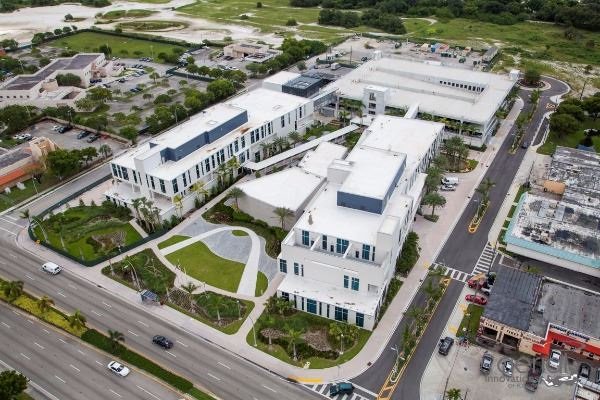 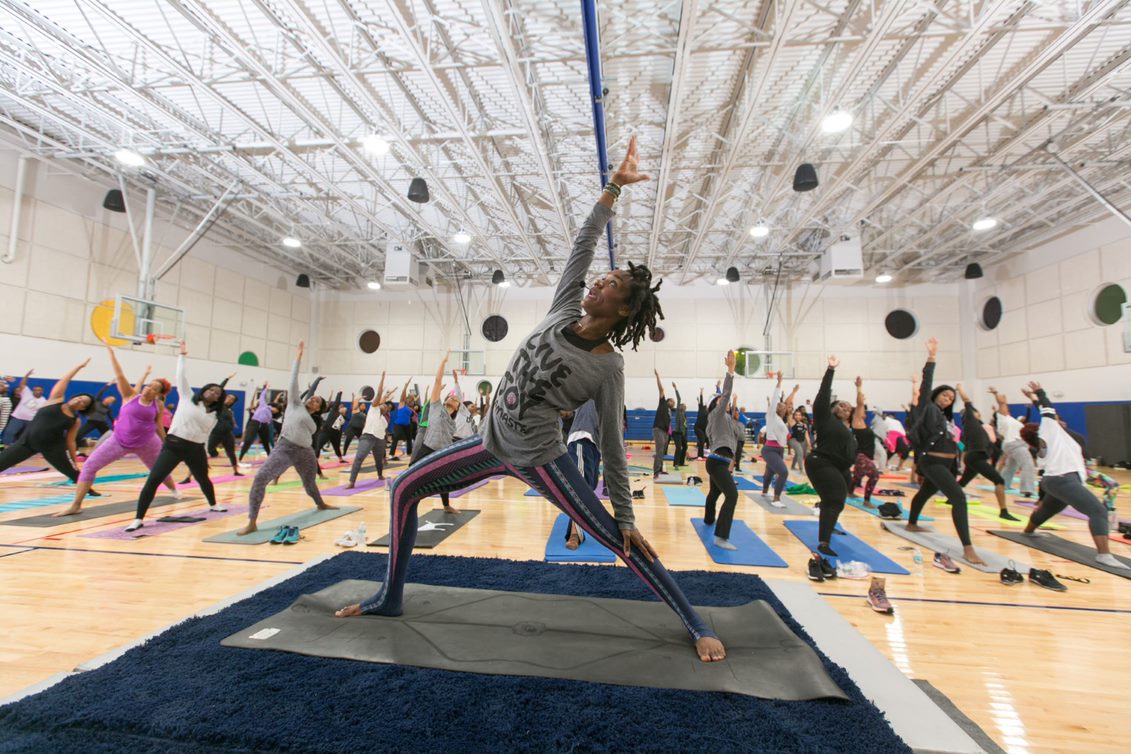 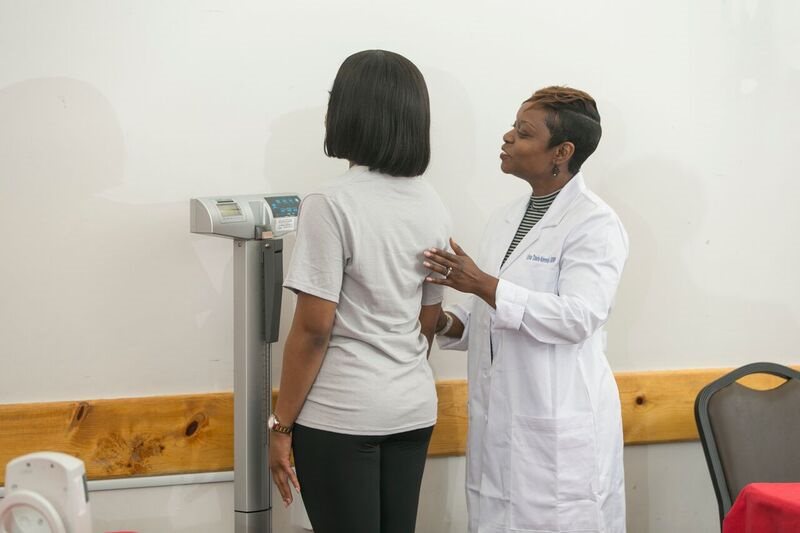 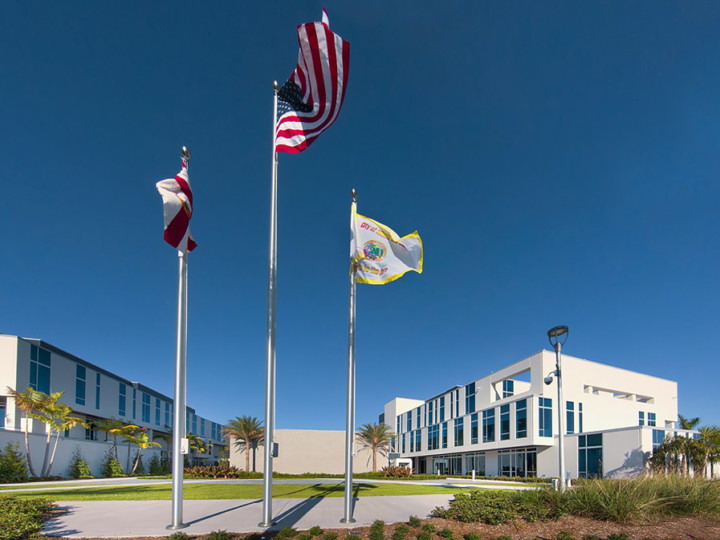 Health Access Programs
Take Your Loved One to the Doctor
Community Clinical Linkages
Breastfeeding Touchpoint Program
Vaccination Project - Covid                   and Flu
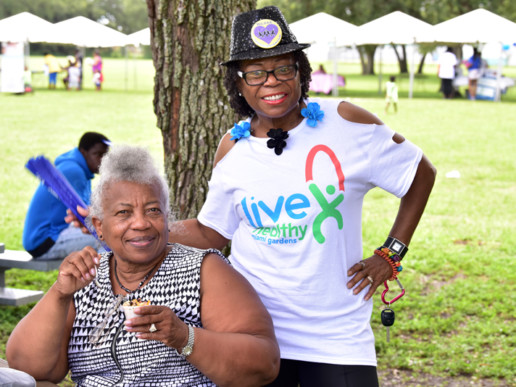 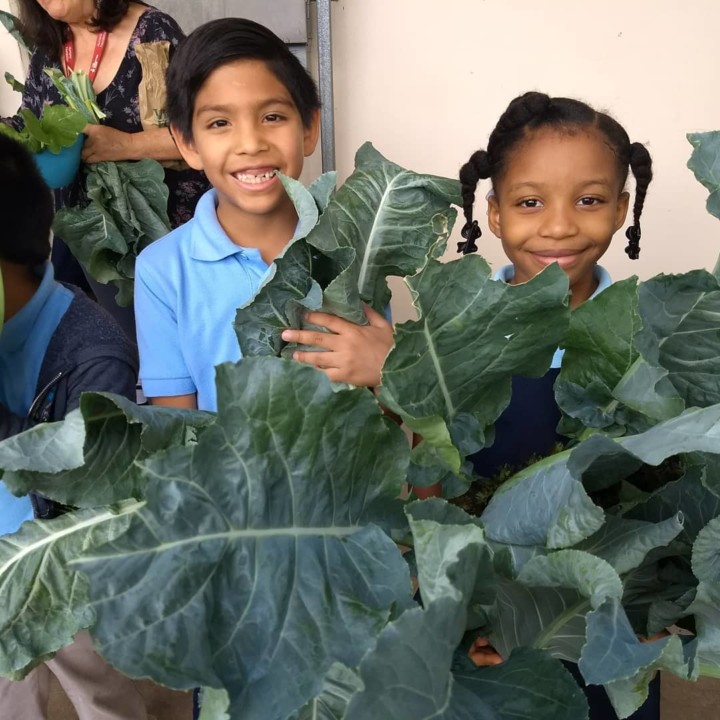 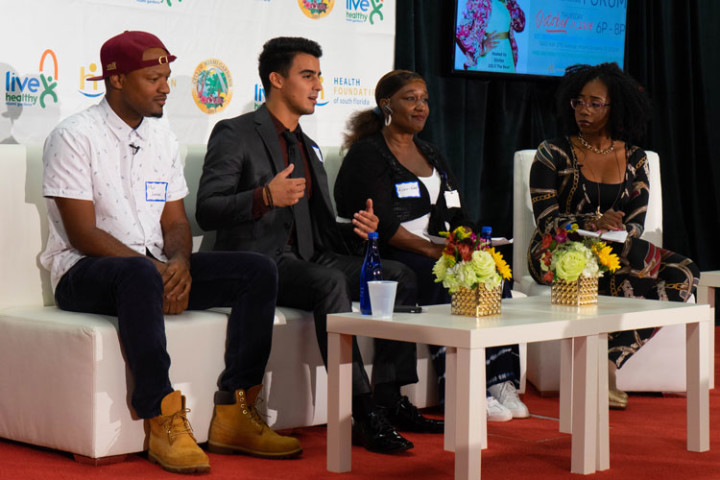 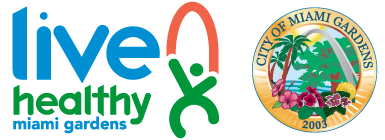 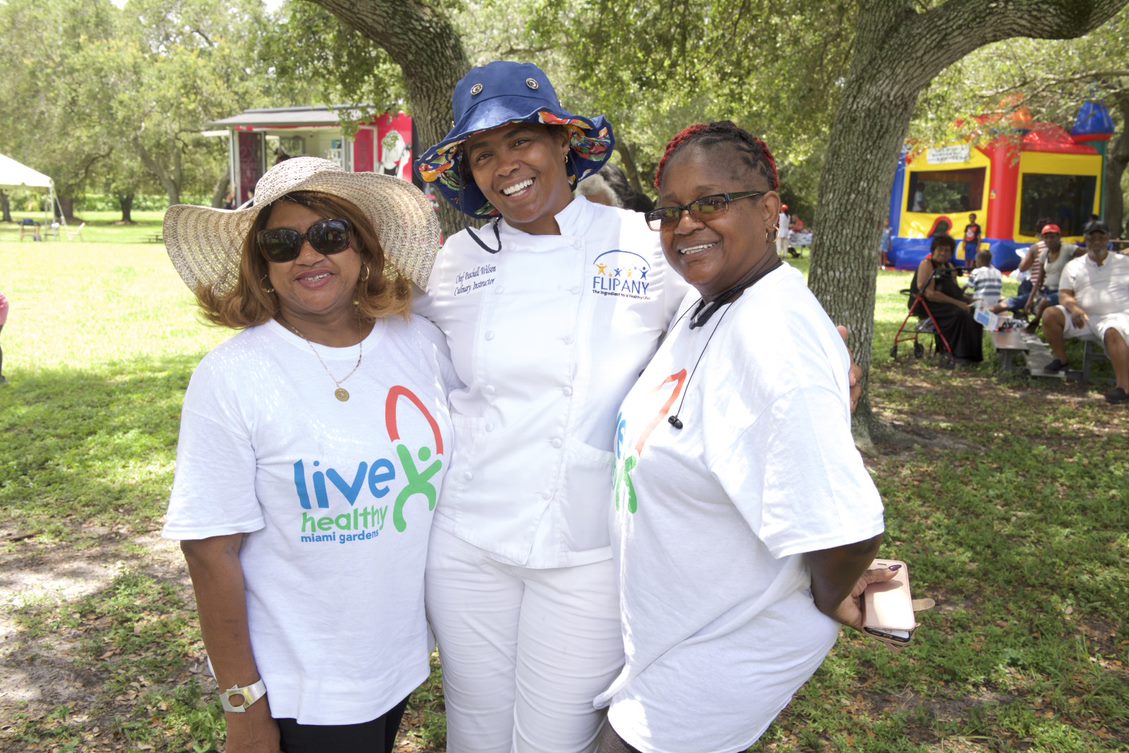 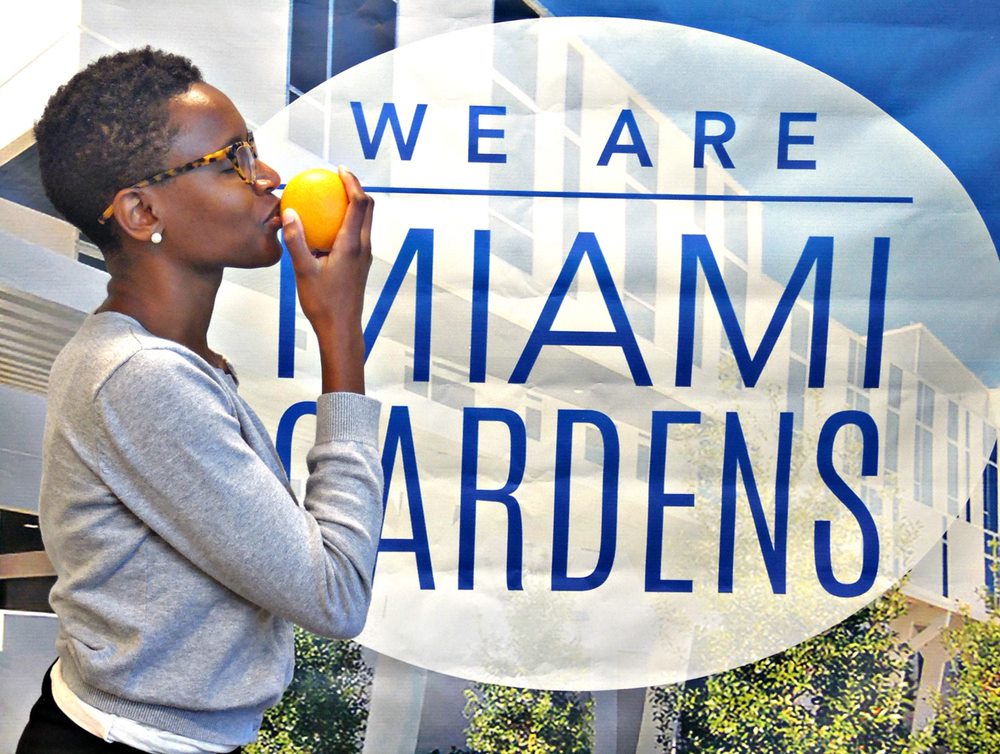 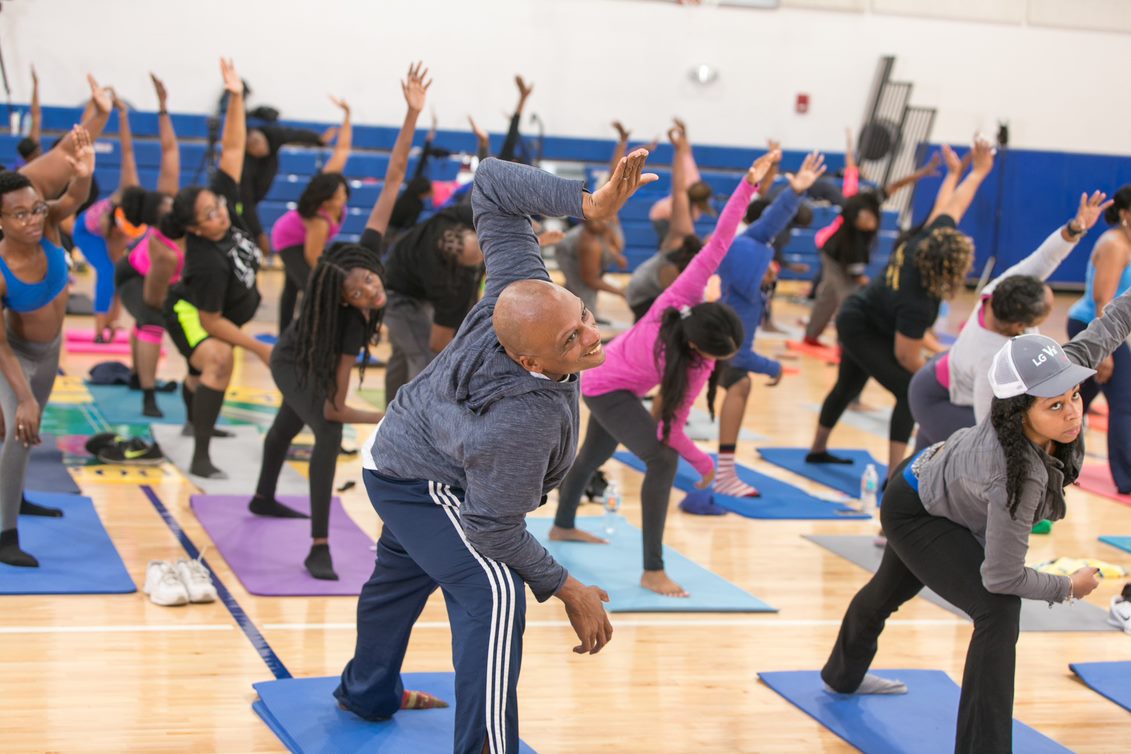 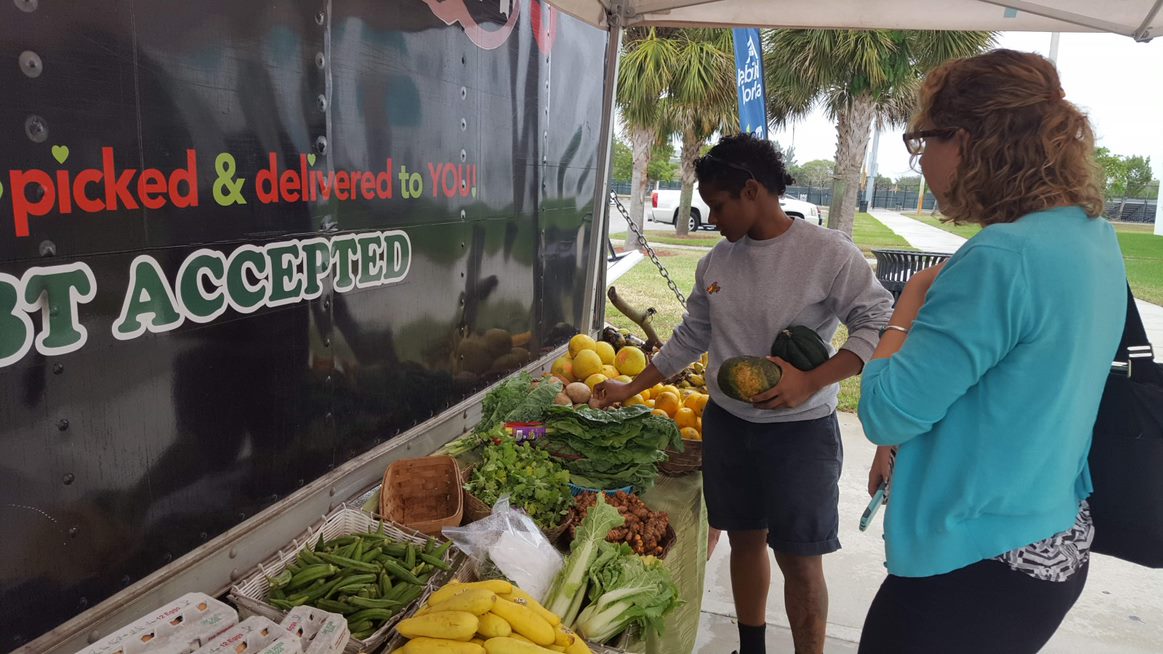 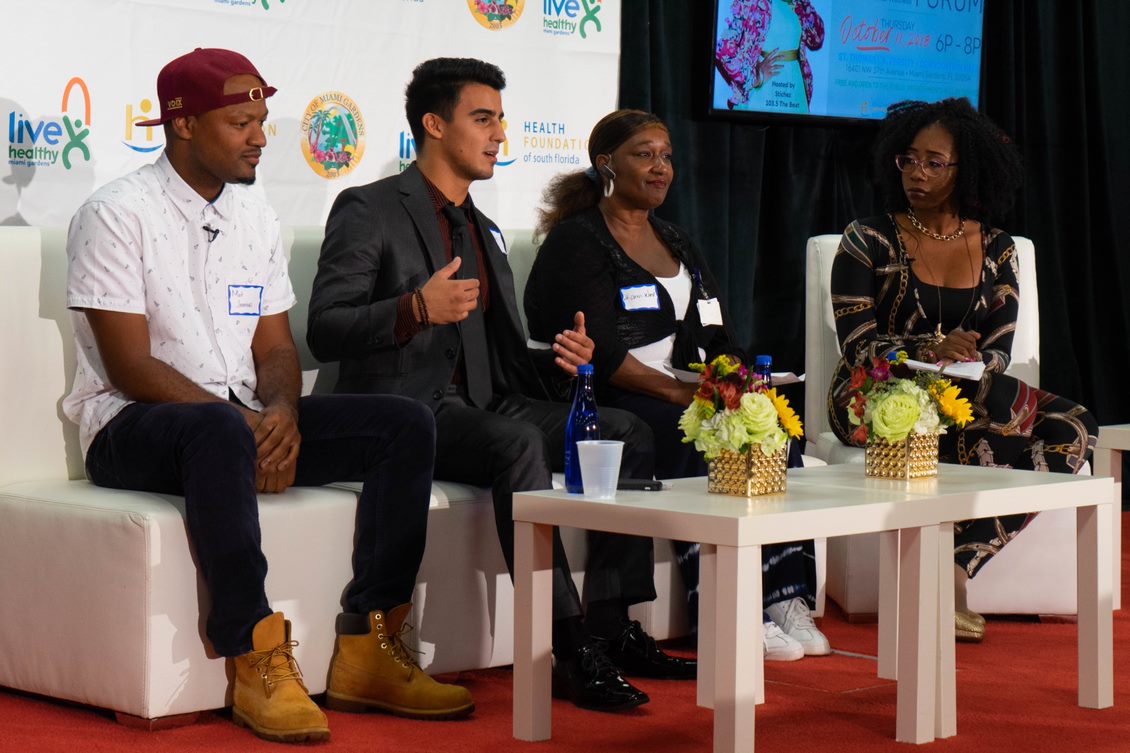 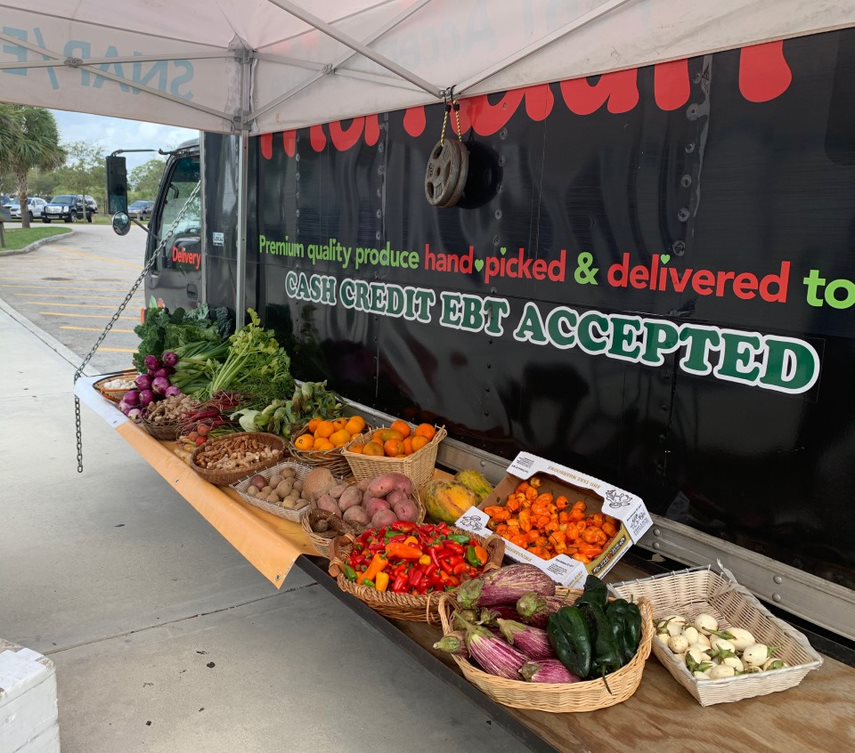 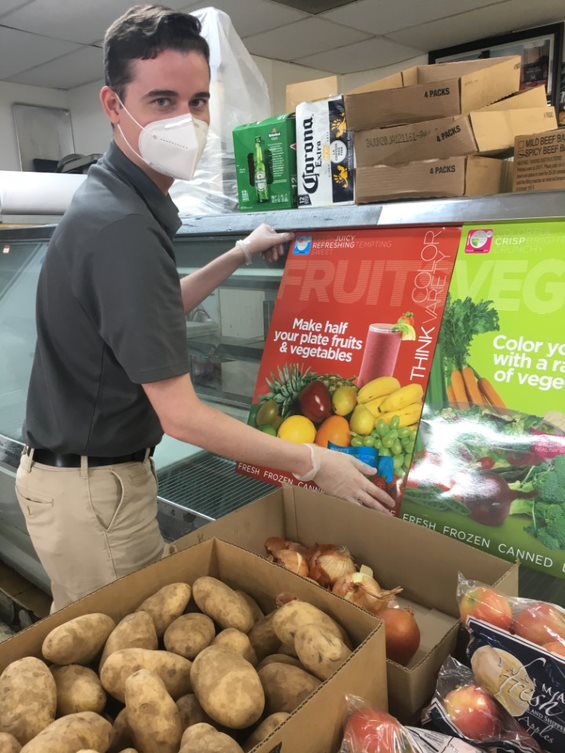 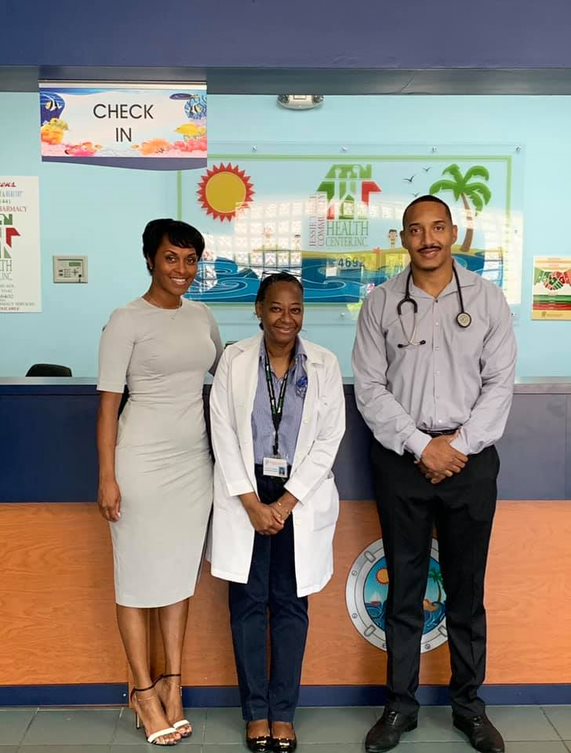 Challenges 
& 
Lessons Learned
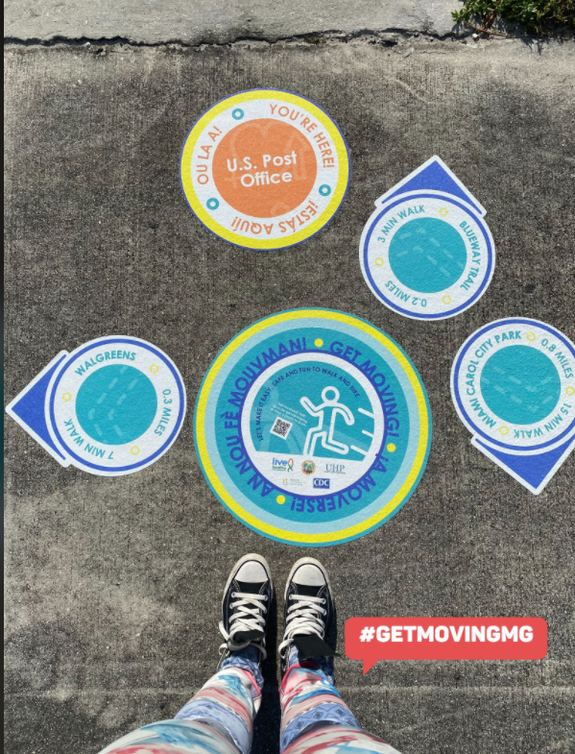 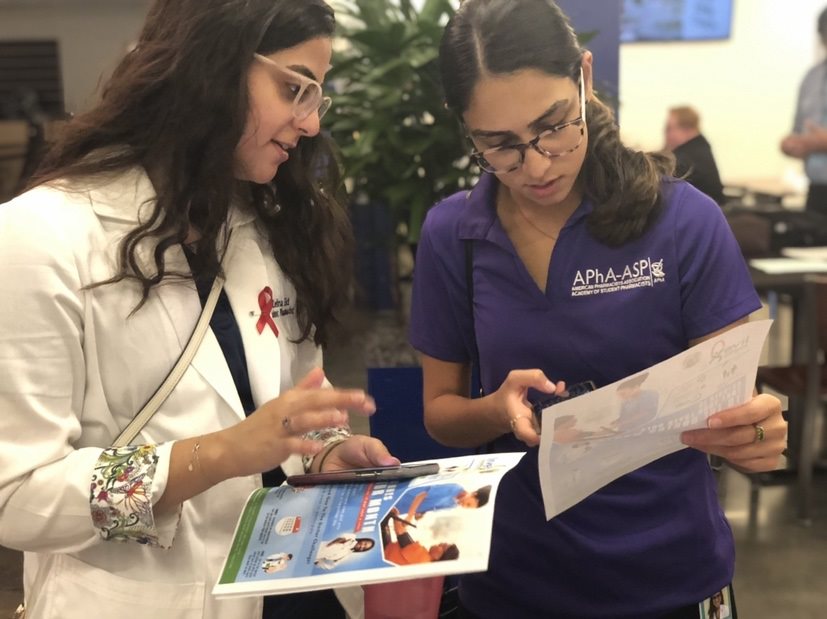 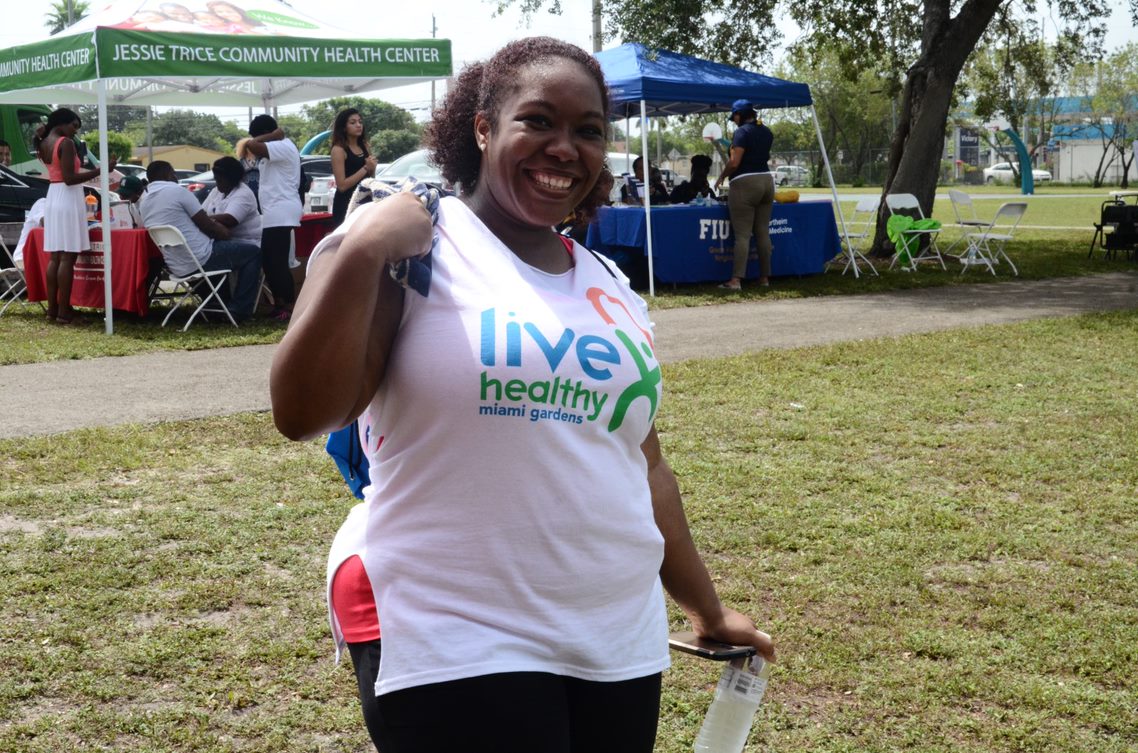 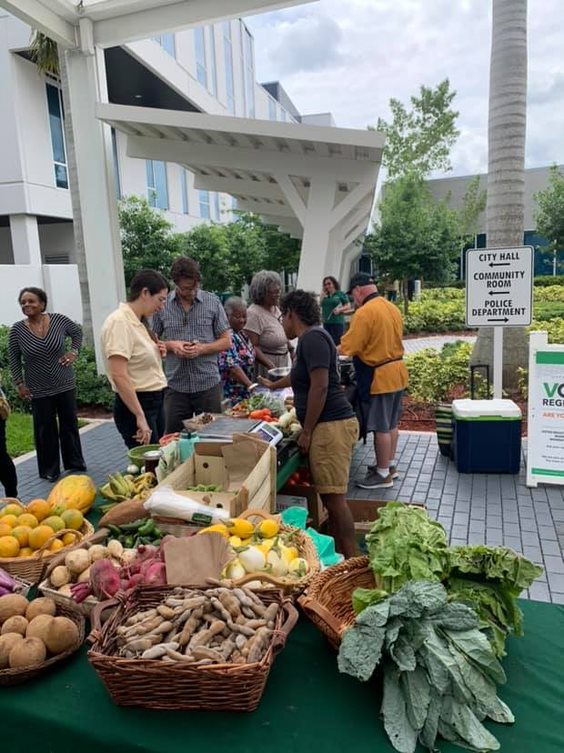 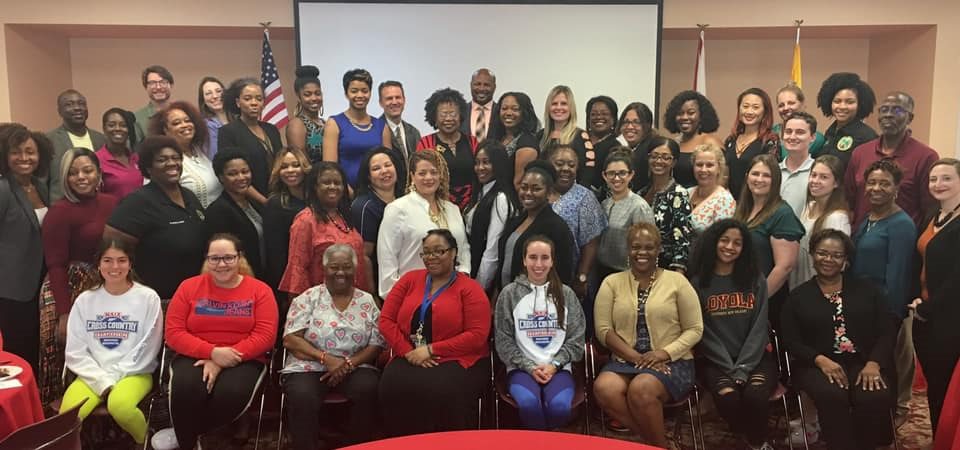 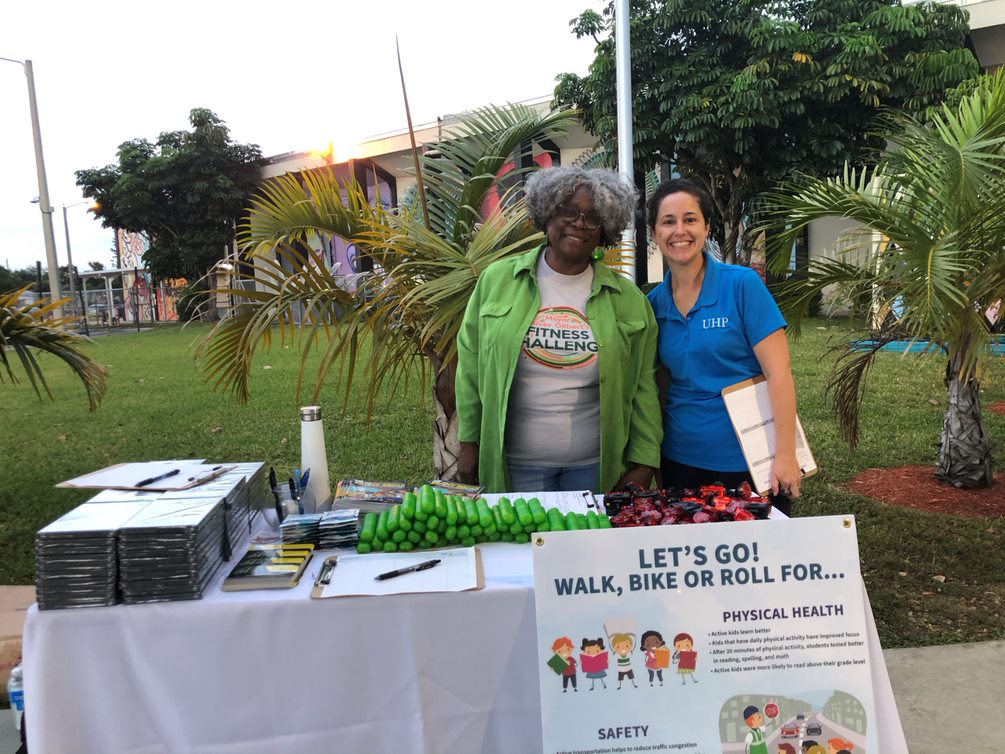 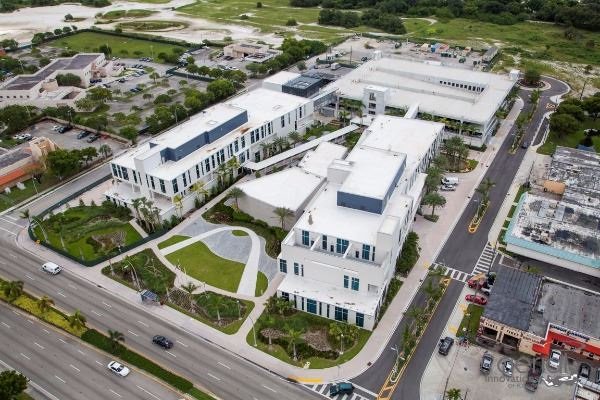 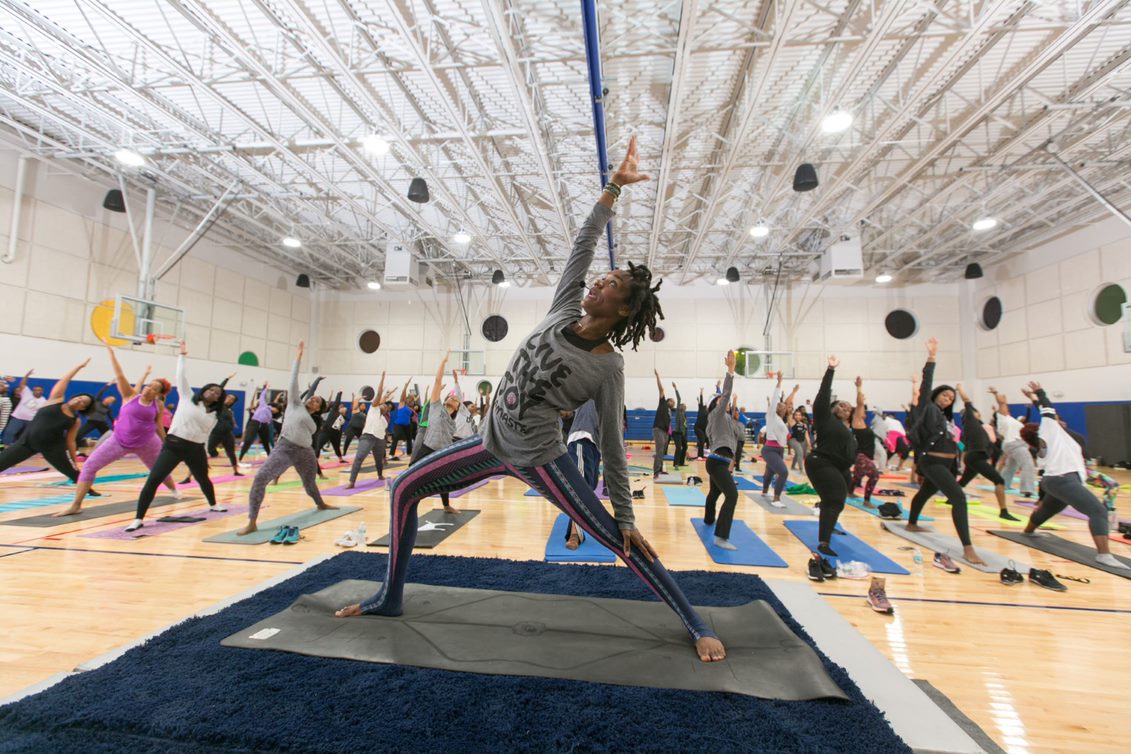 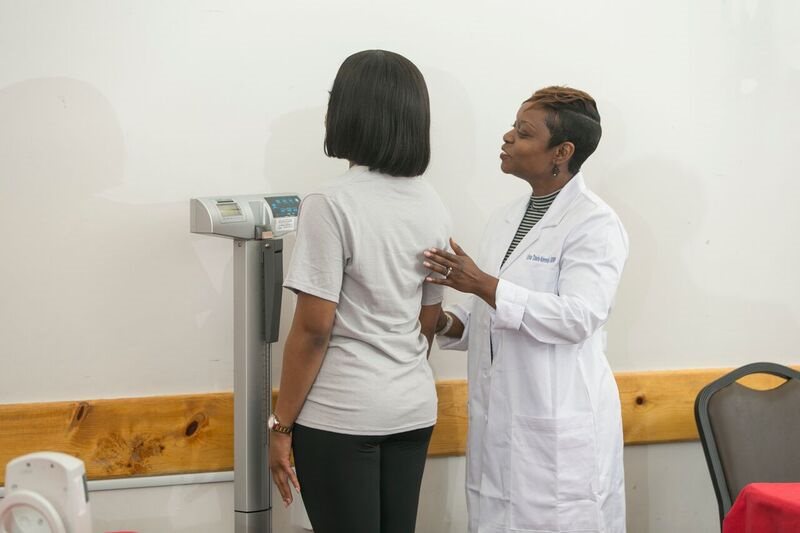 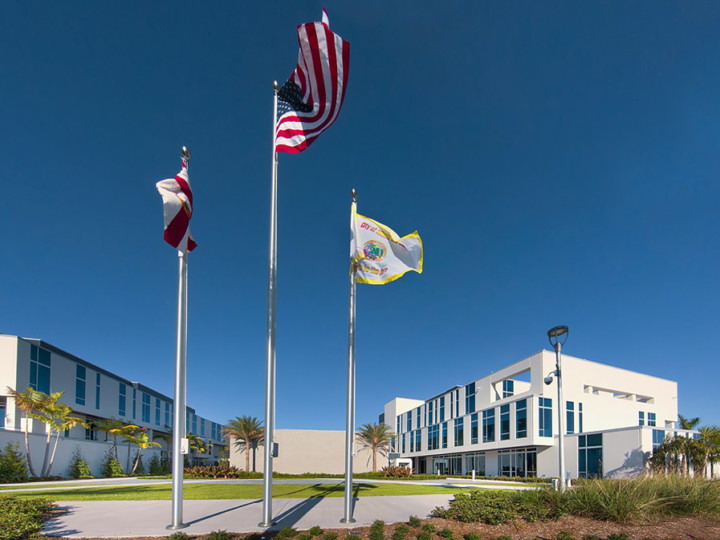 Challenges
Data Gaps
Time Constraints and Competing Priorities 
Sustaining Momentum 
Measuring Community Progress
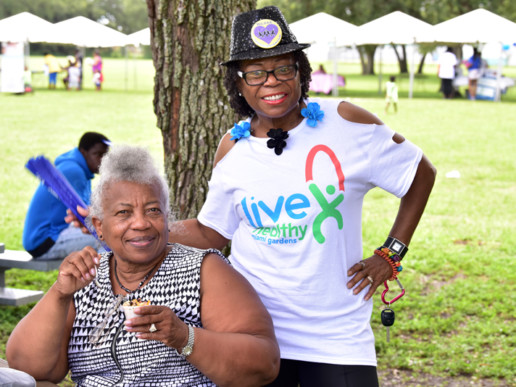 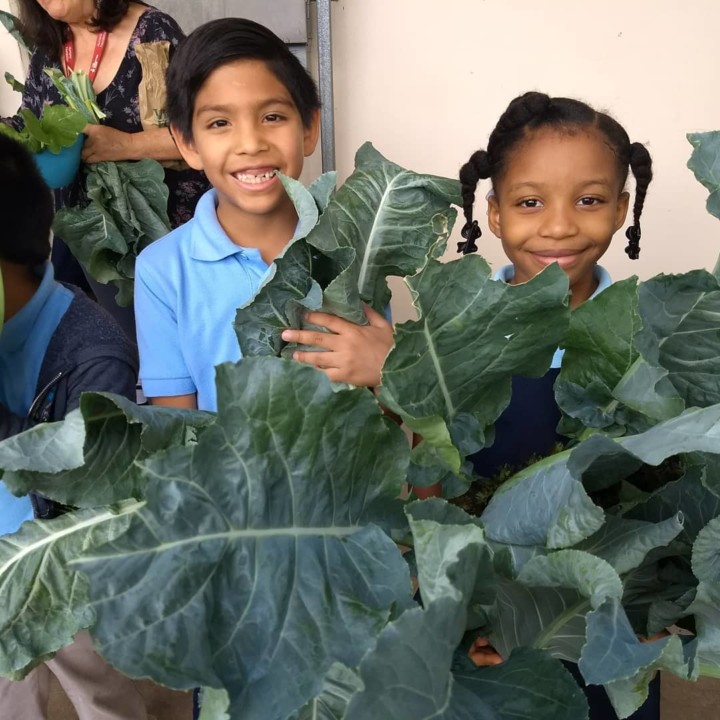 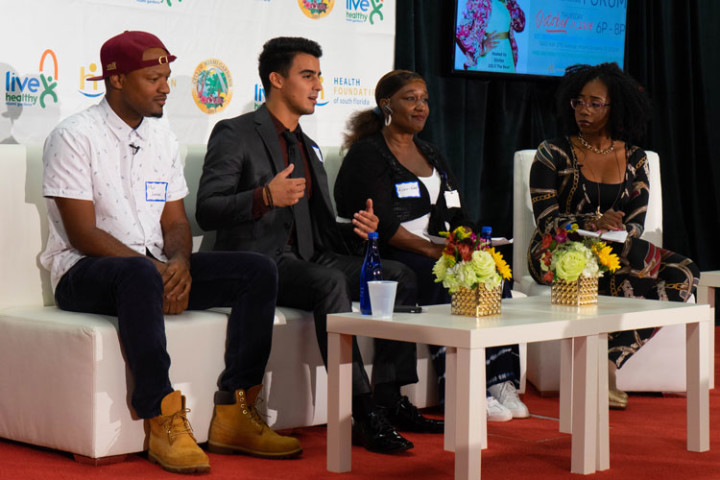 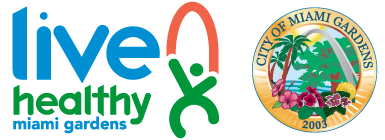 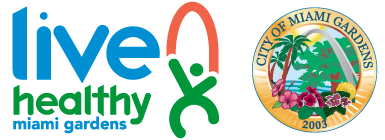 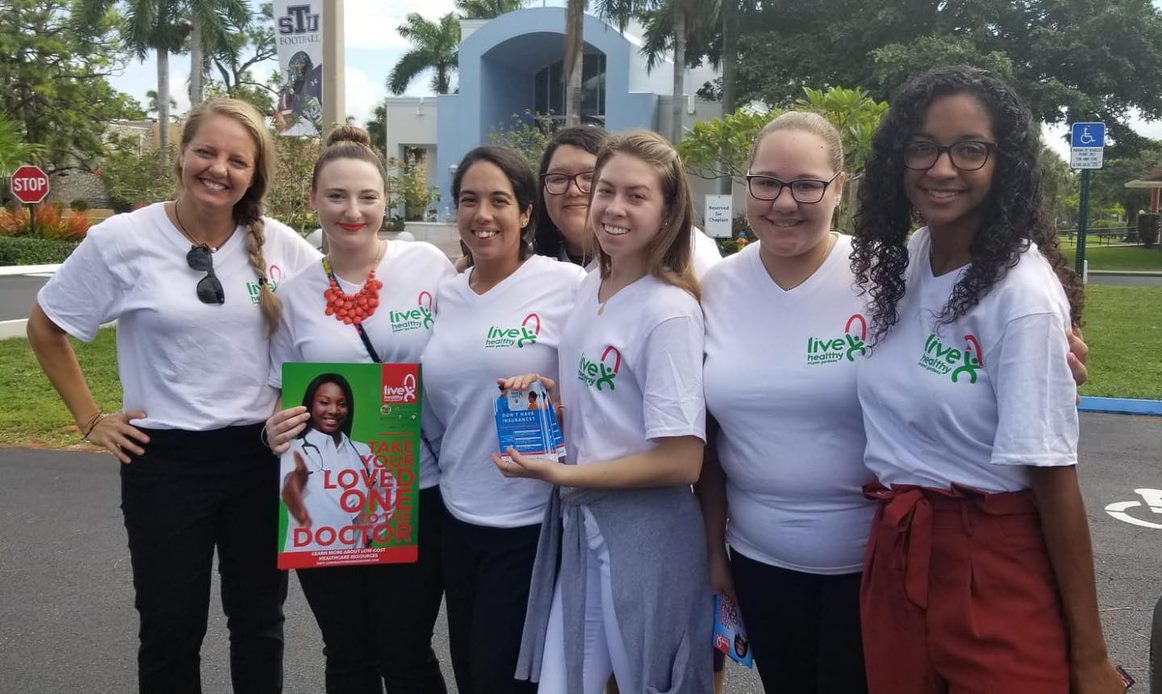 Lessons Learned
Community Visioning 
Engagement 
Communication and Relationship Building
Community/Resident
Cross Sector
Lead Agency (buy in, leadership, competence, community trust)
Community Ownership, Governance and Joint Decision Making 
Leadership Development  
Collective Impact Model 
Clear articulation of stakeholder Roles & Responsibilities 
accountability & ownership
Achieving adequate balance b/t prescriptive & flexibility
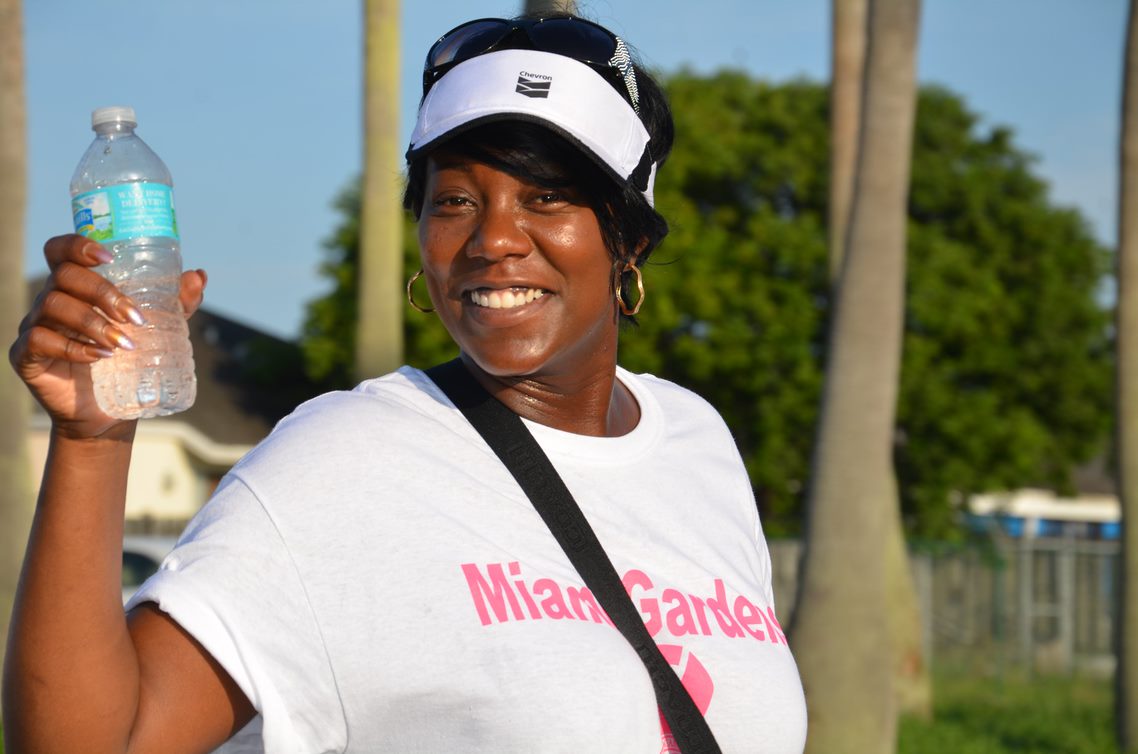 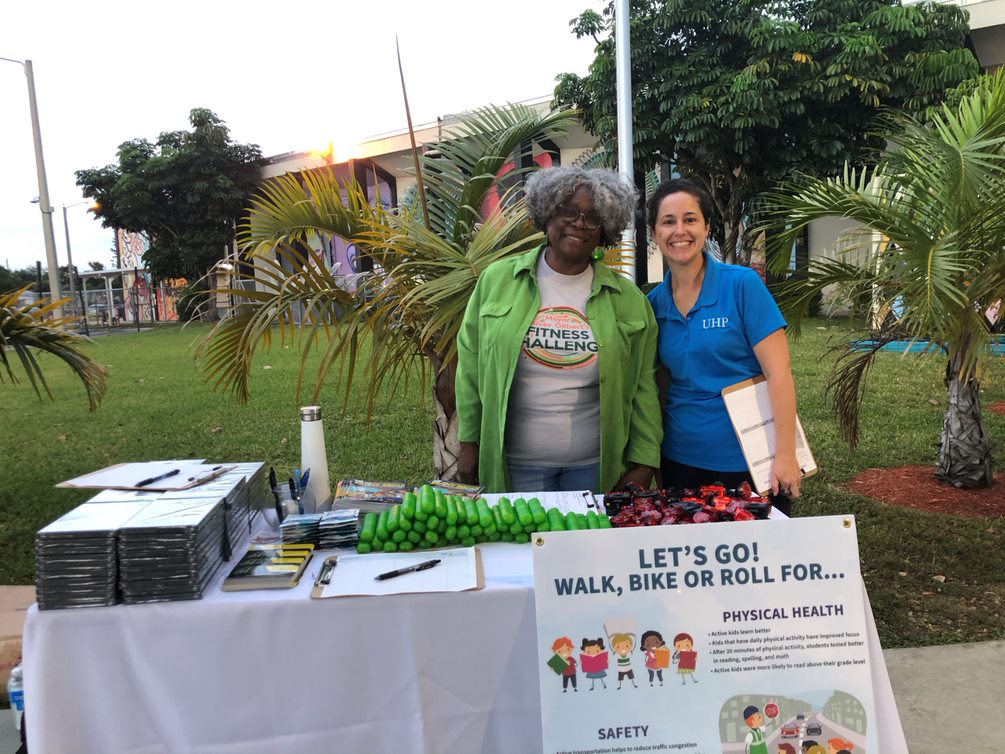 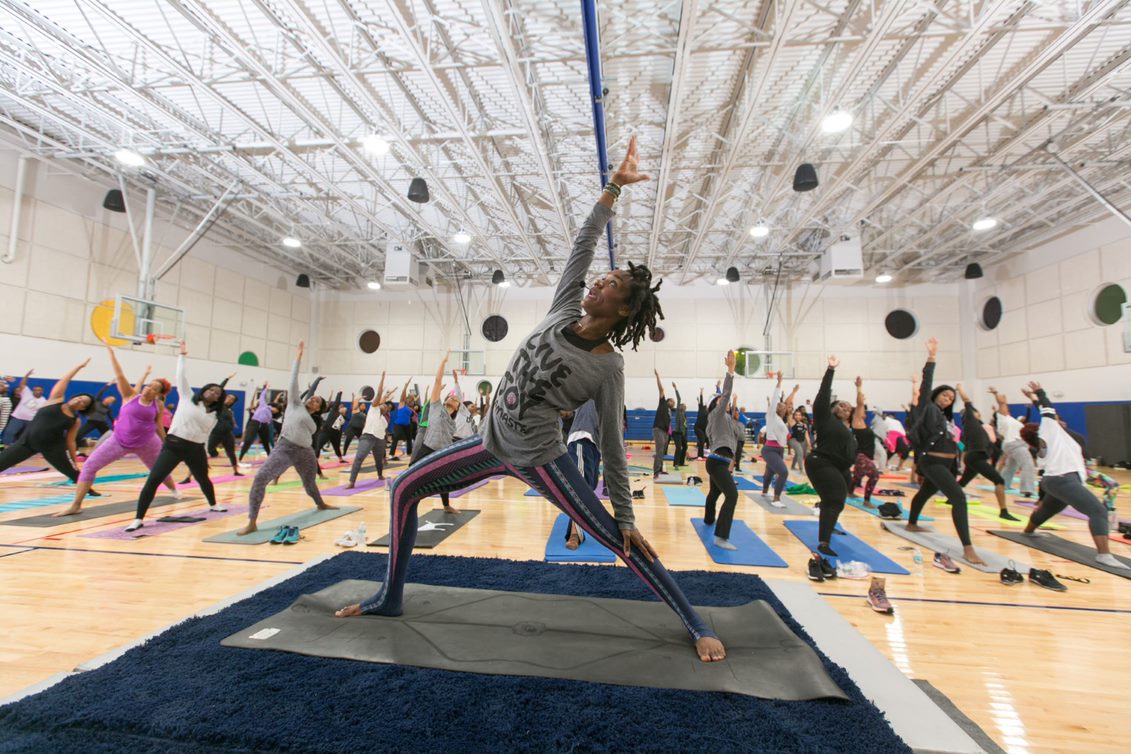 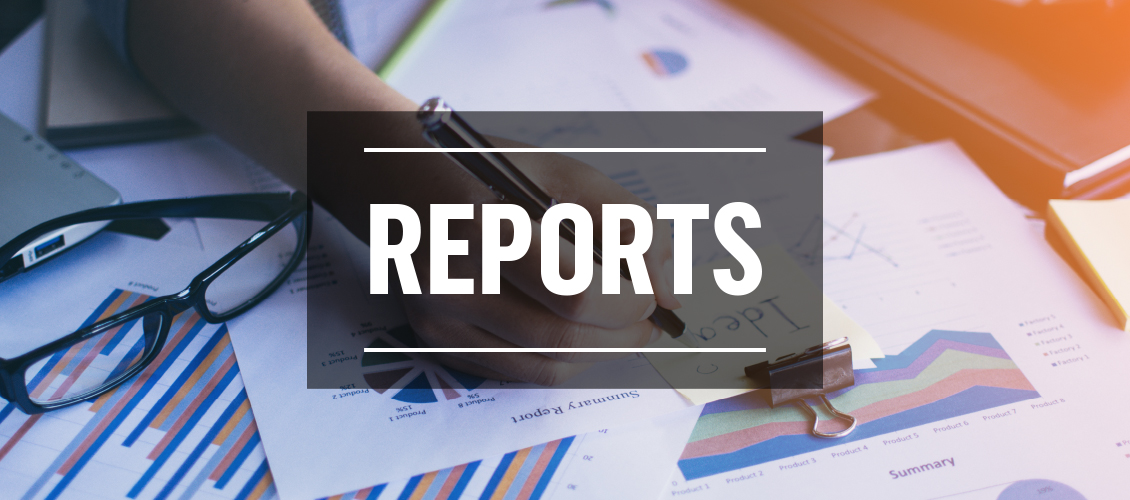 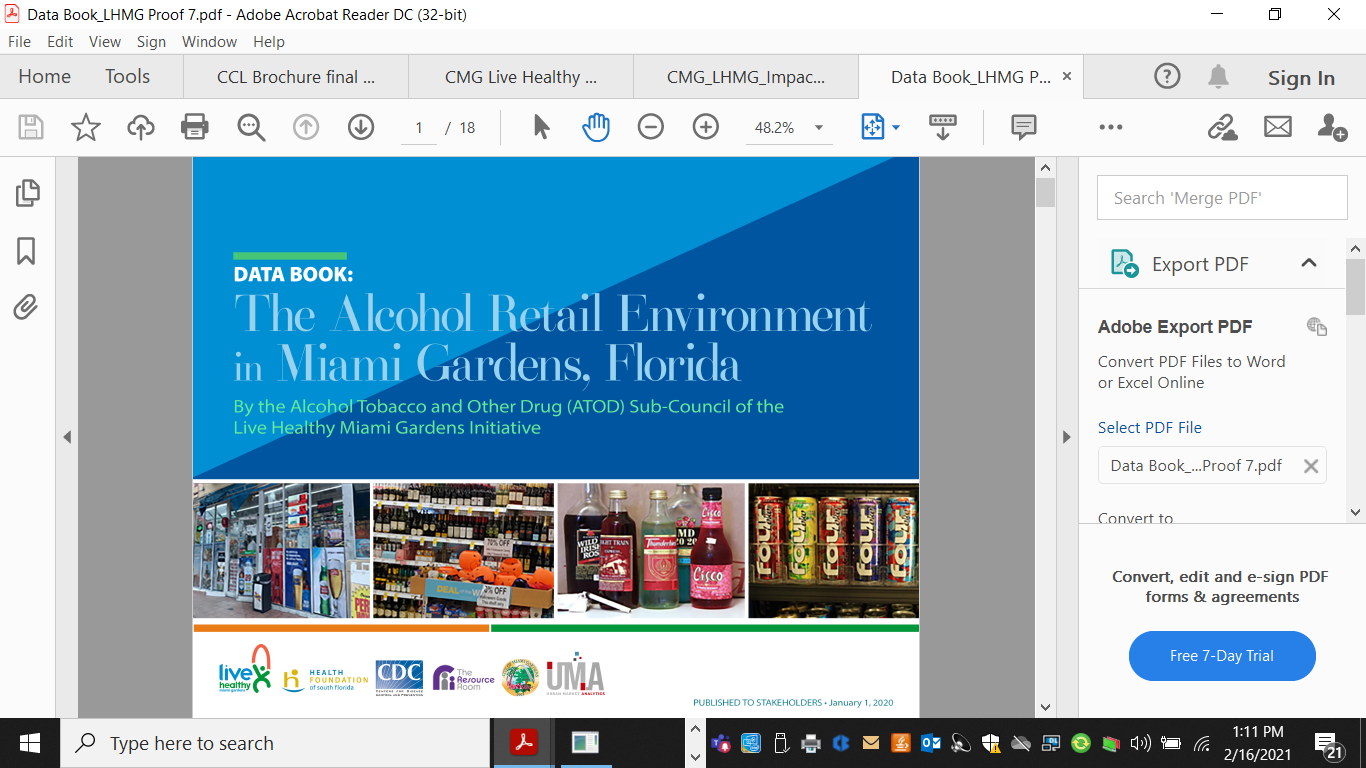 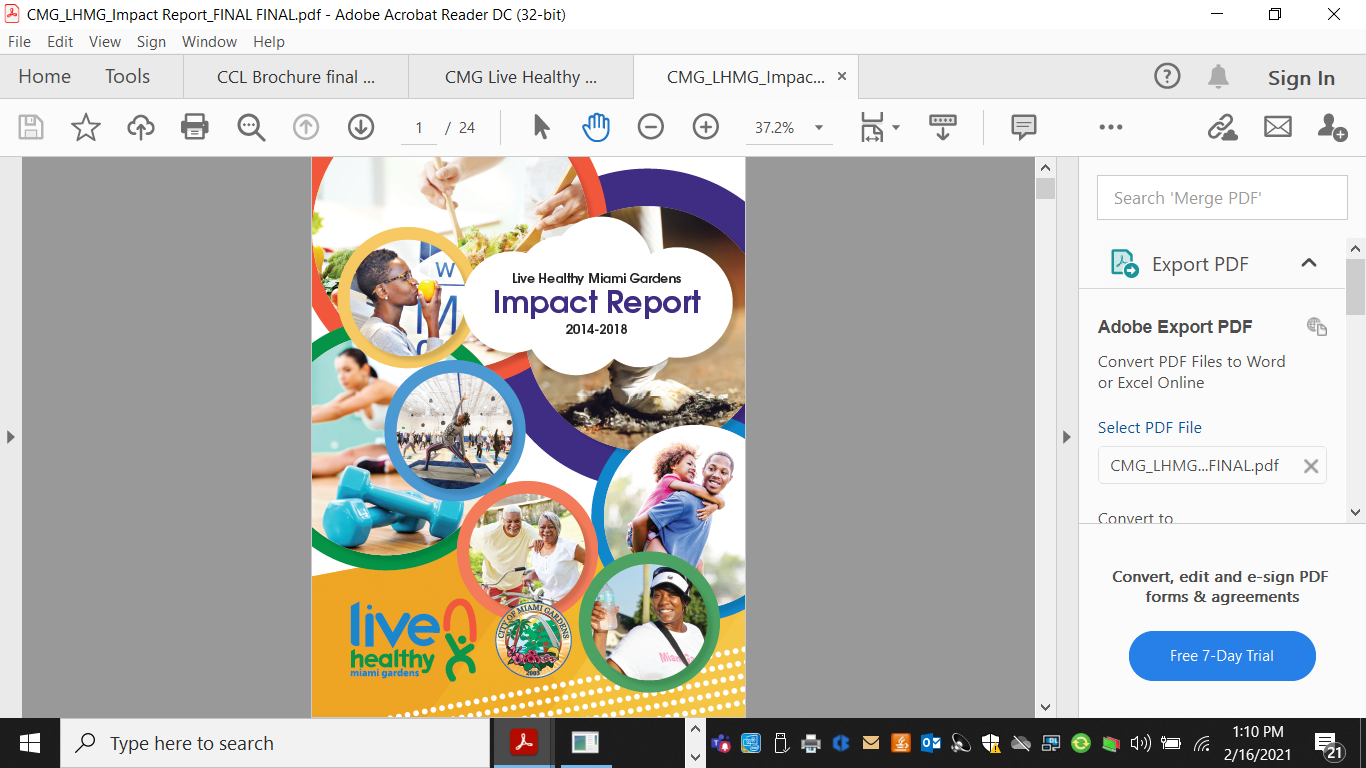 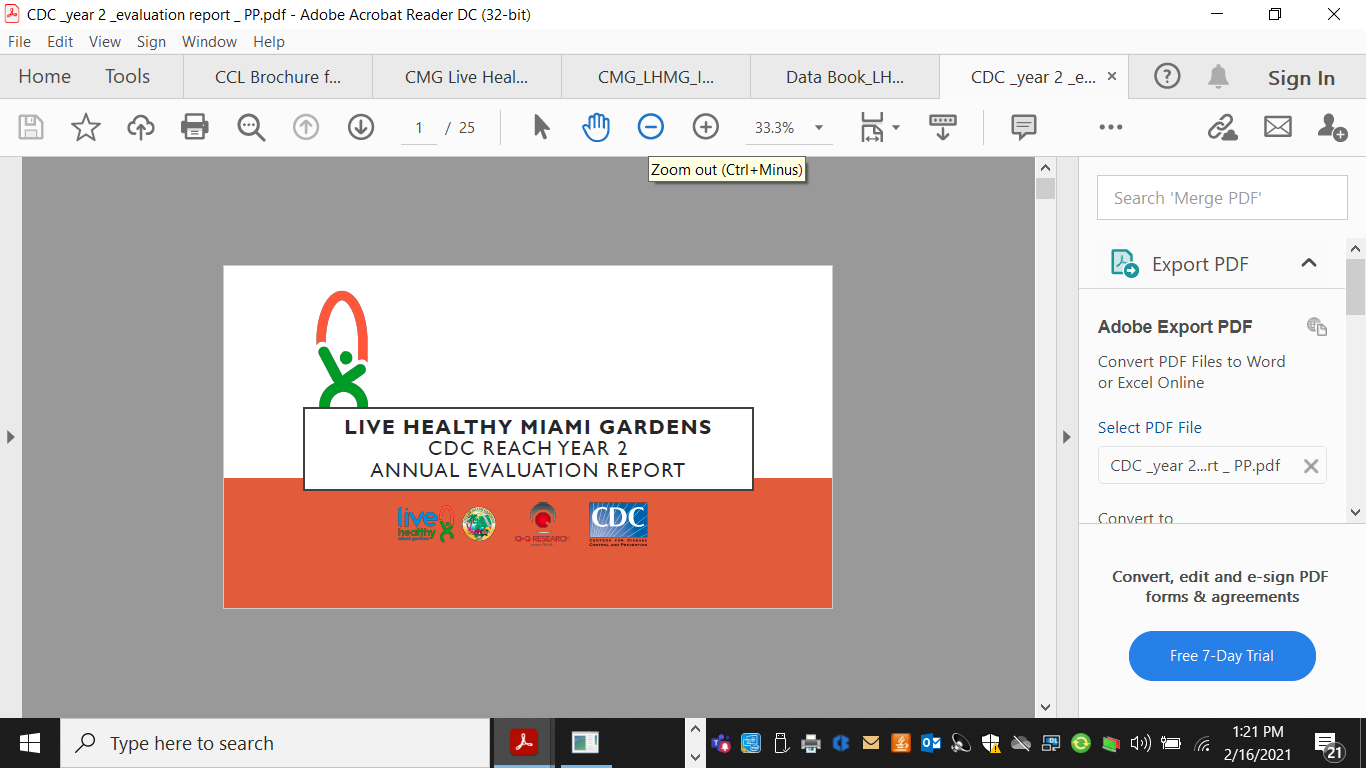